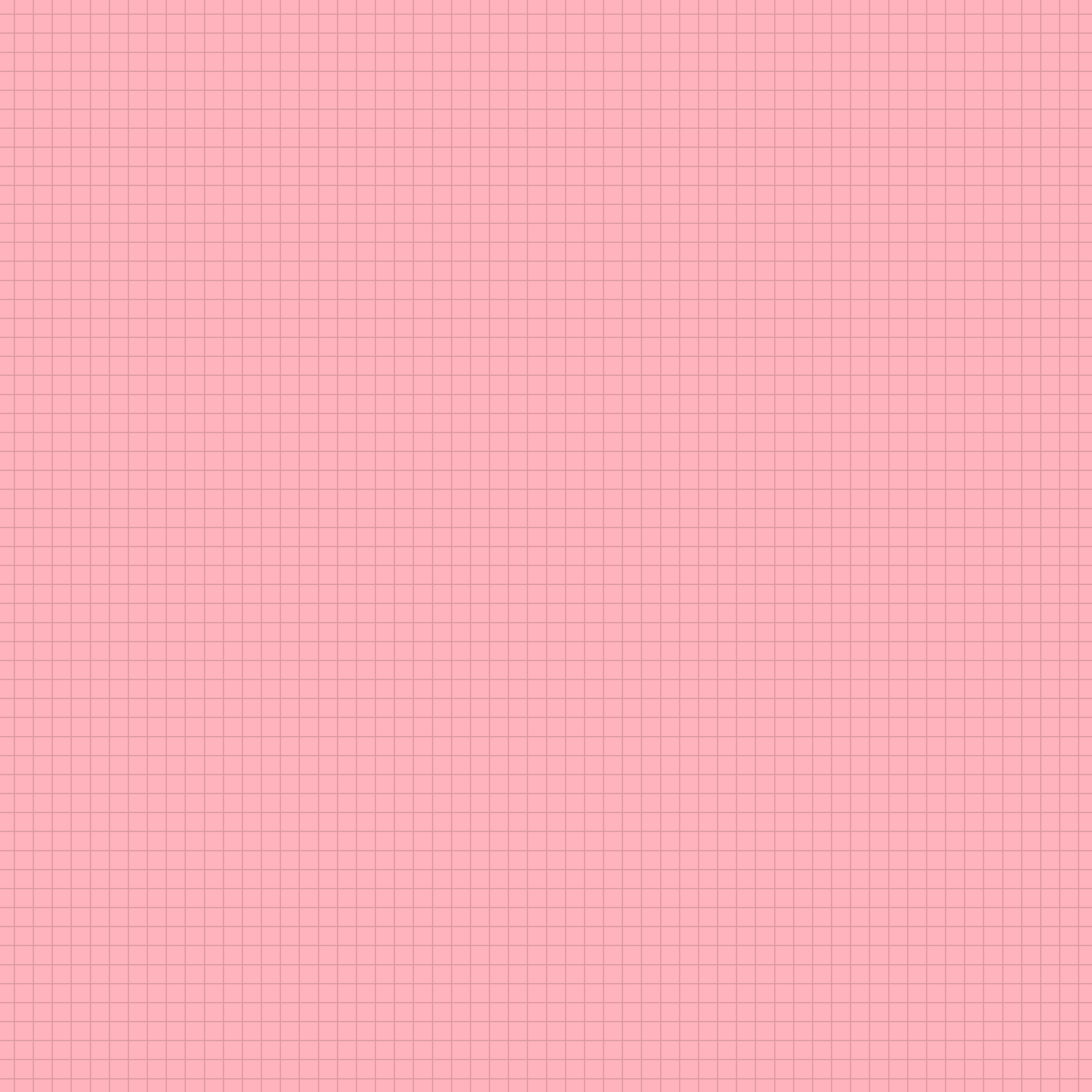 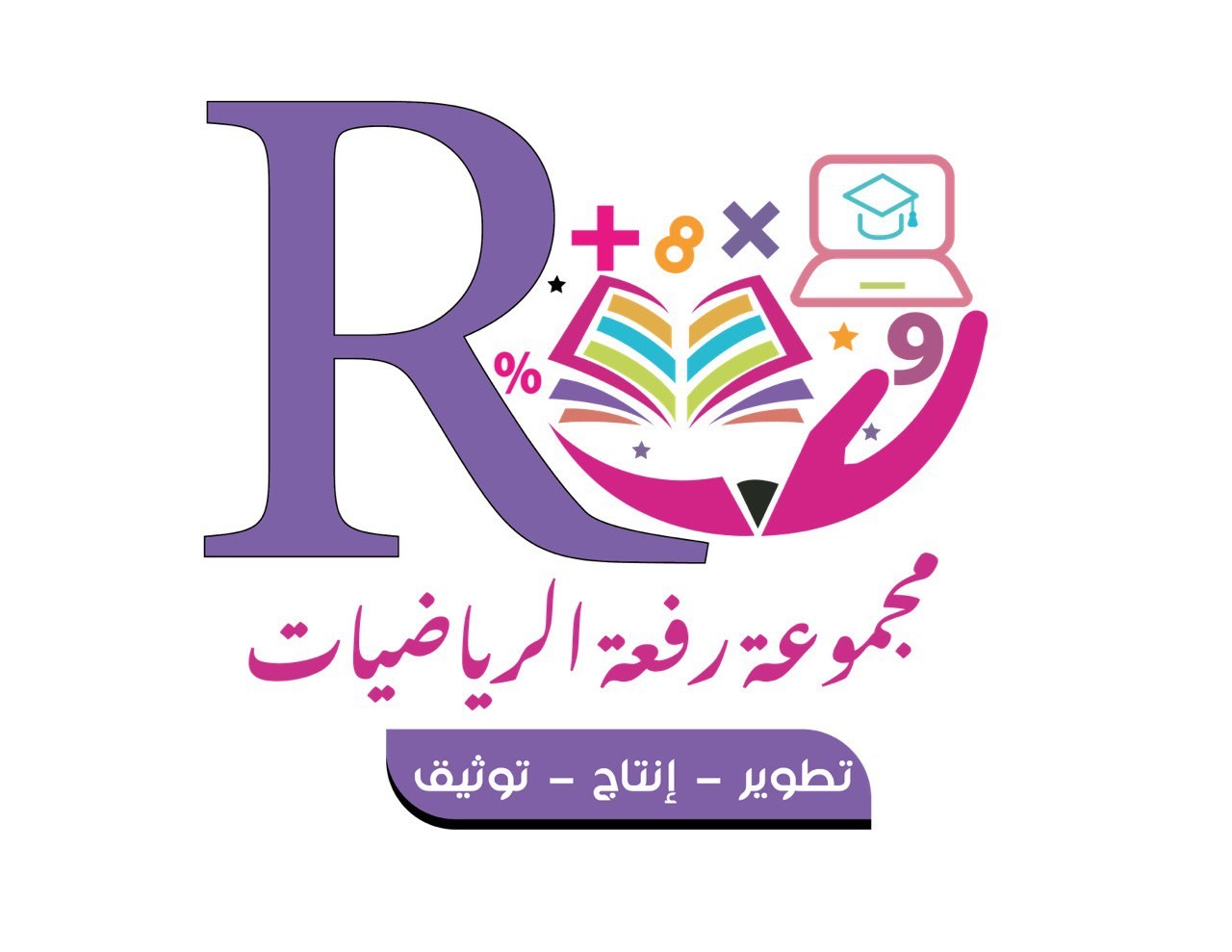 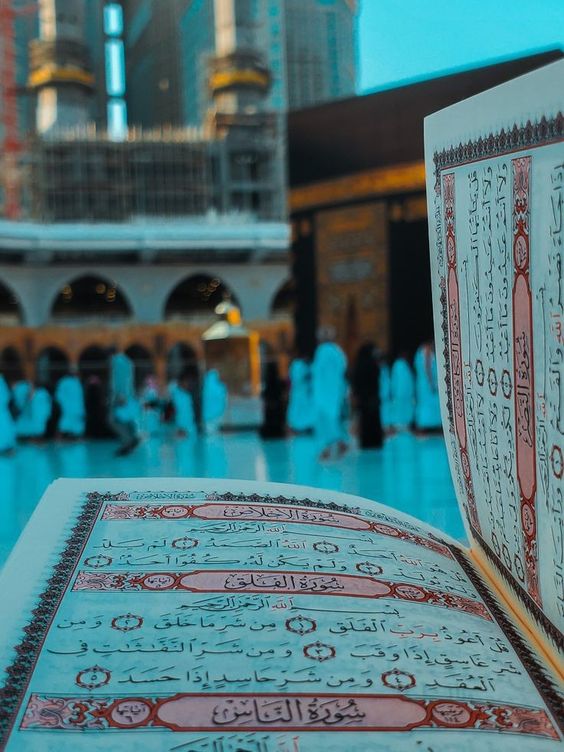 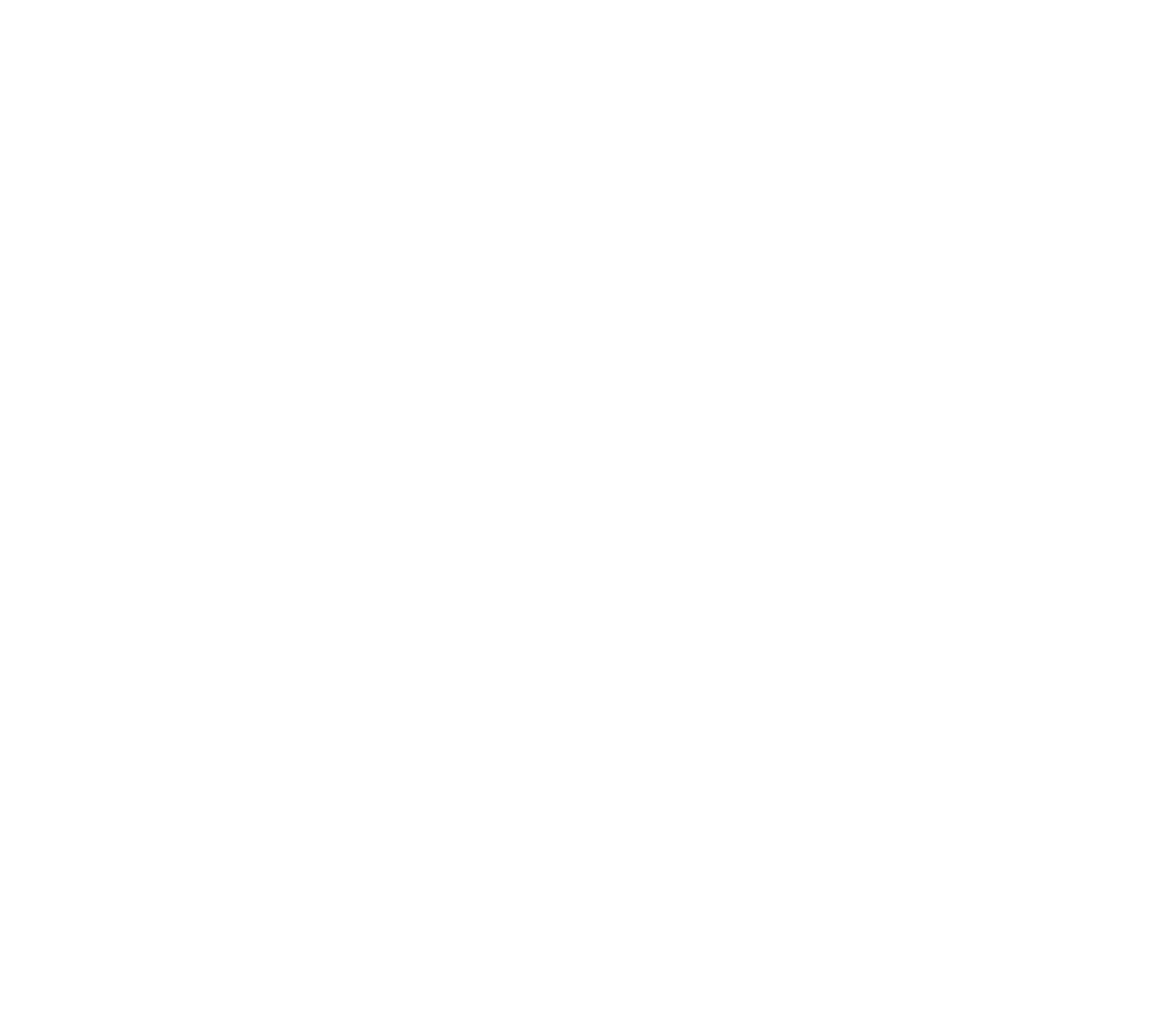 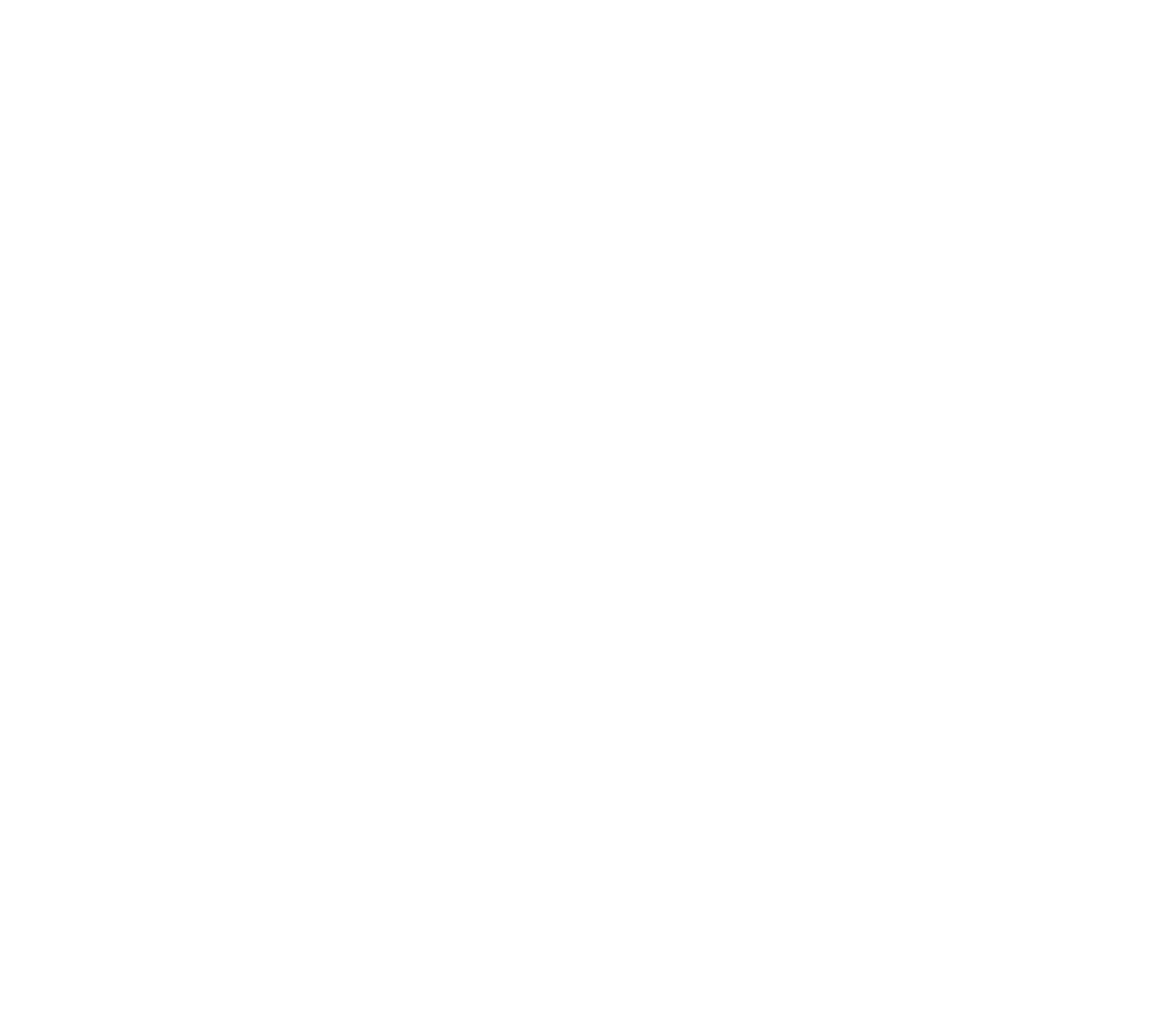 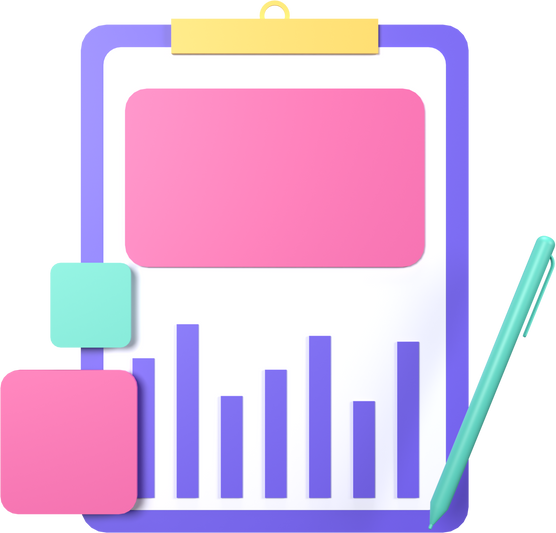 أ/ نوره الأكلبي
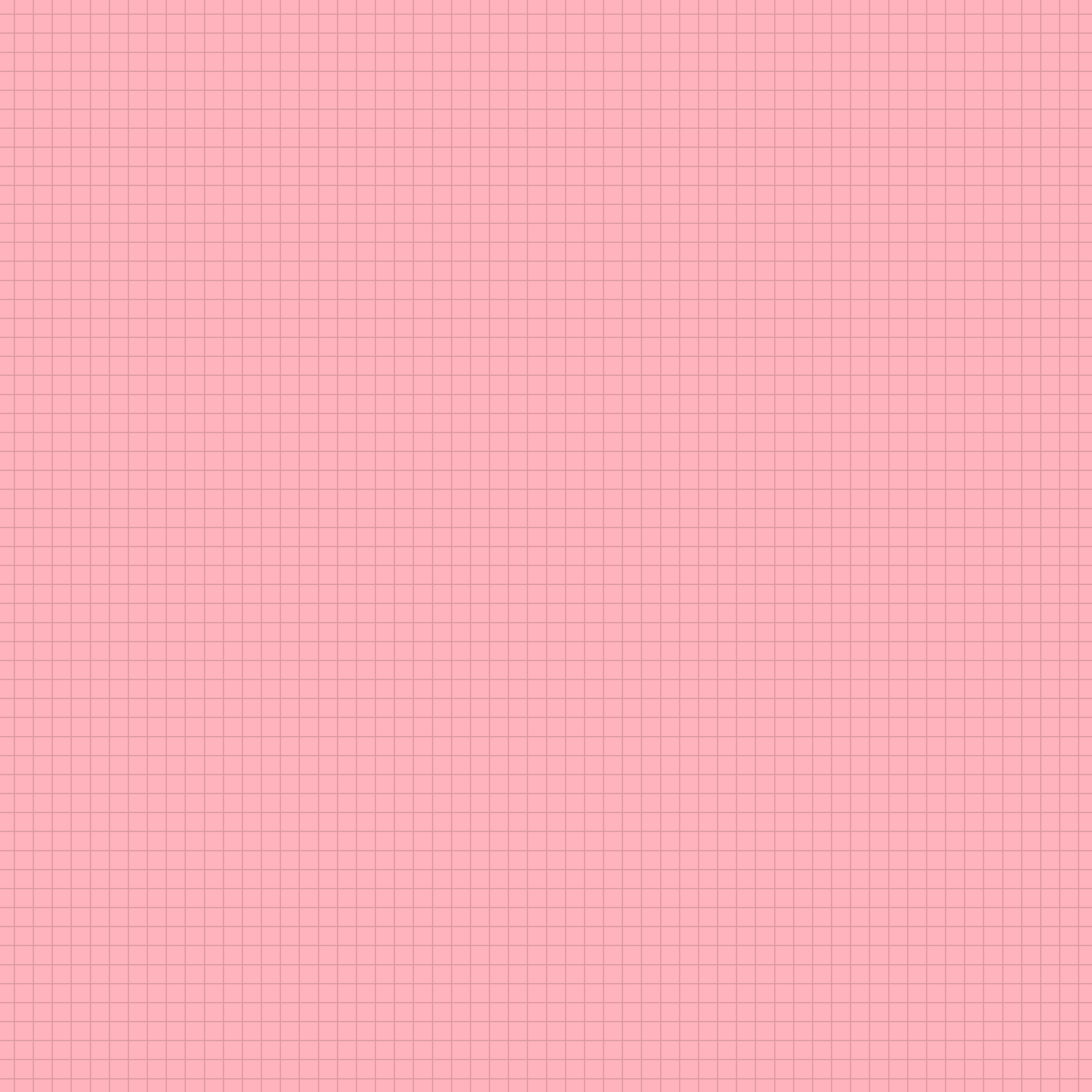 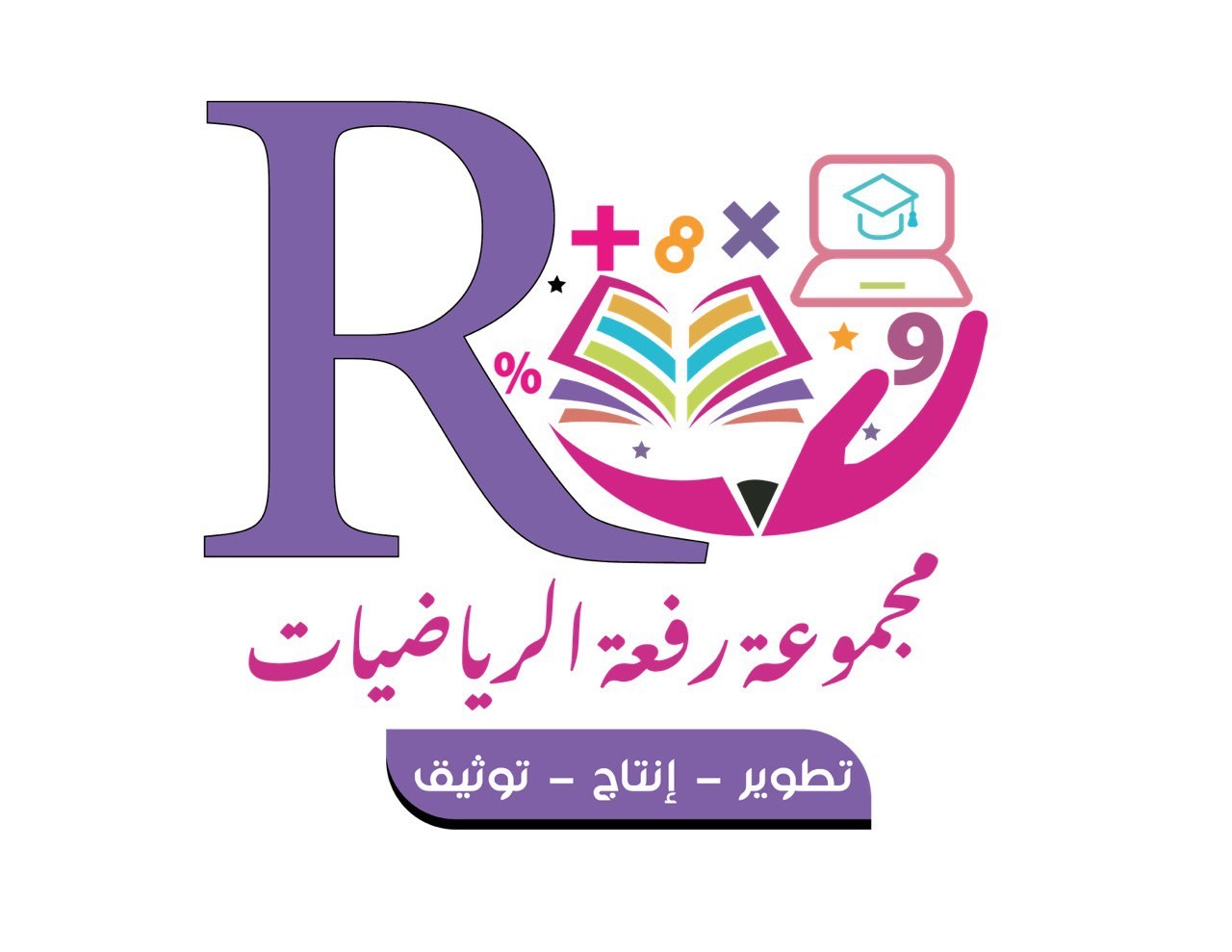 تعزيز مهارة
المهارة (٥) تفسير التمثيل بالخطوط .
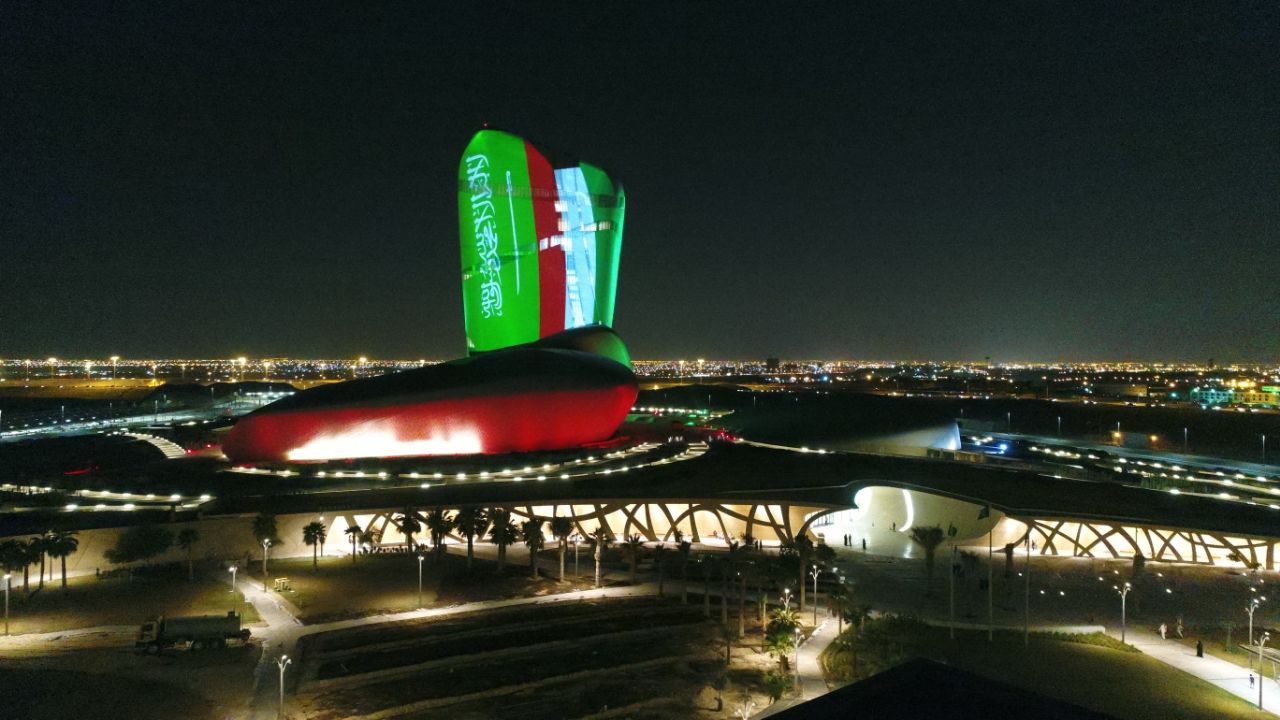 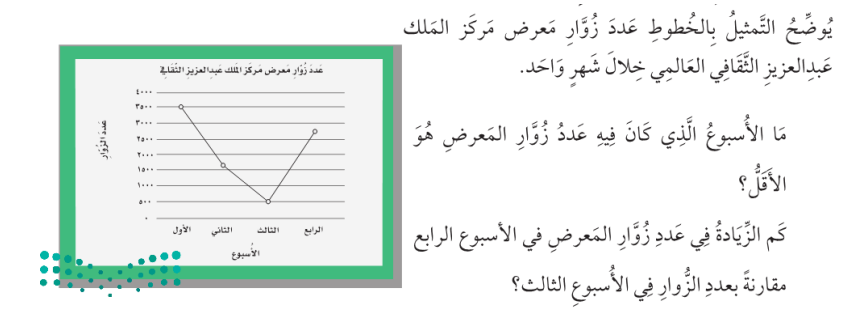 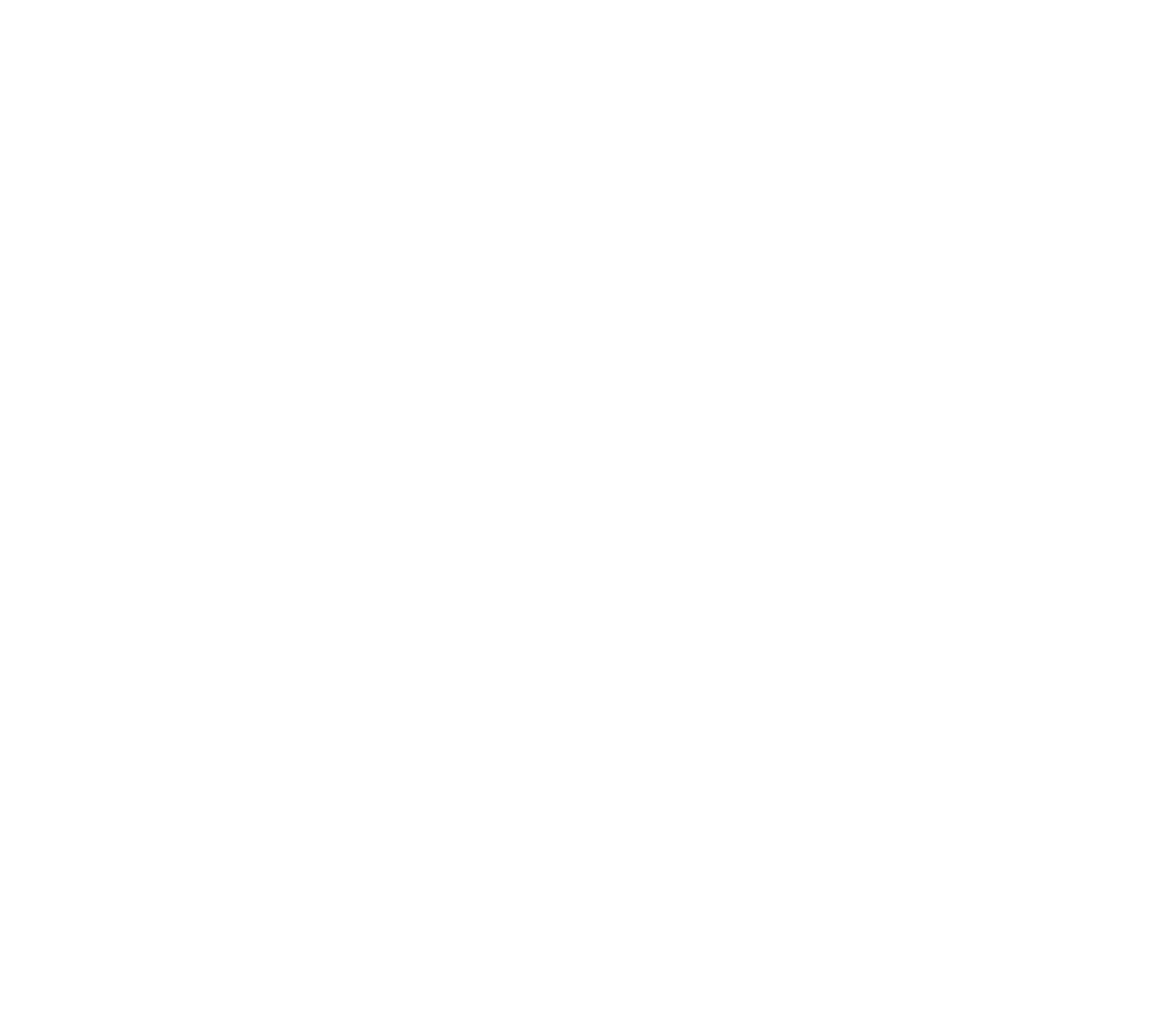 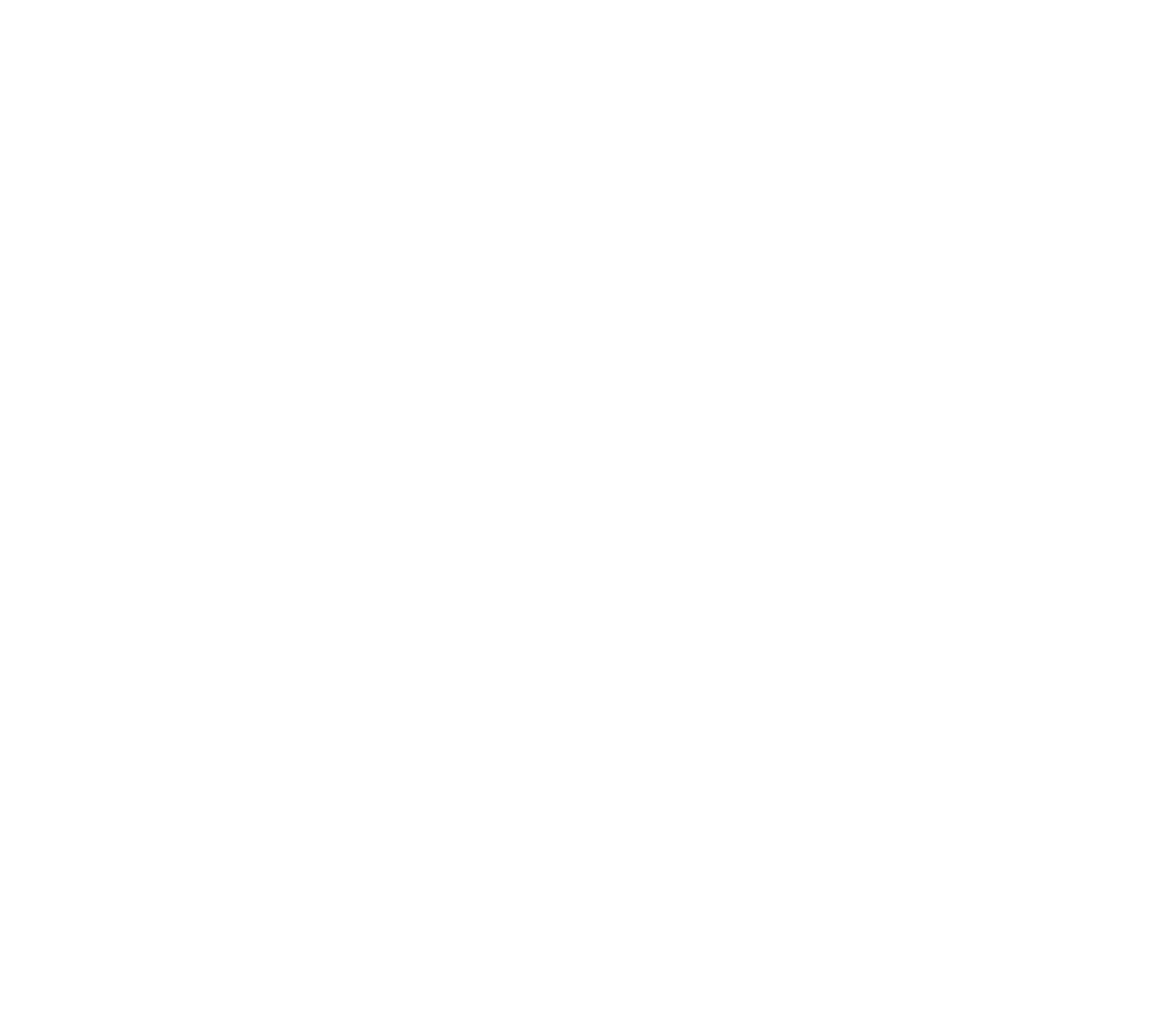 أ/ نوره الأكلبي
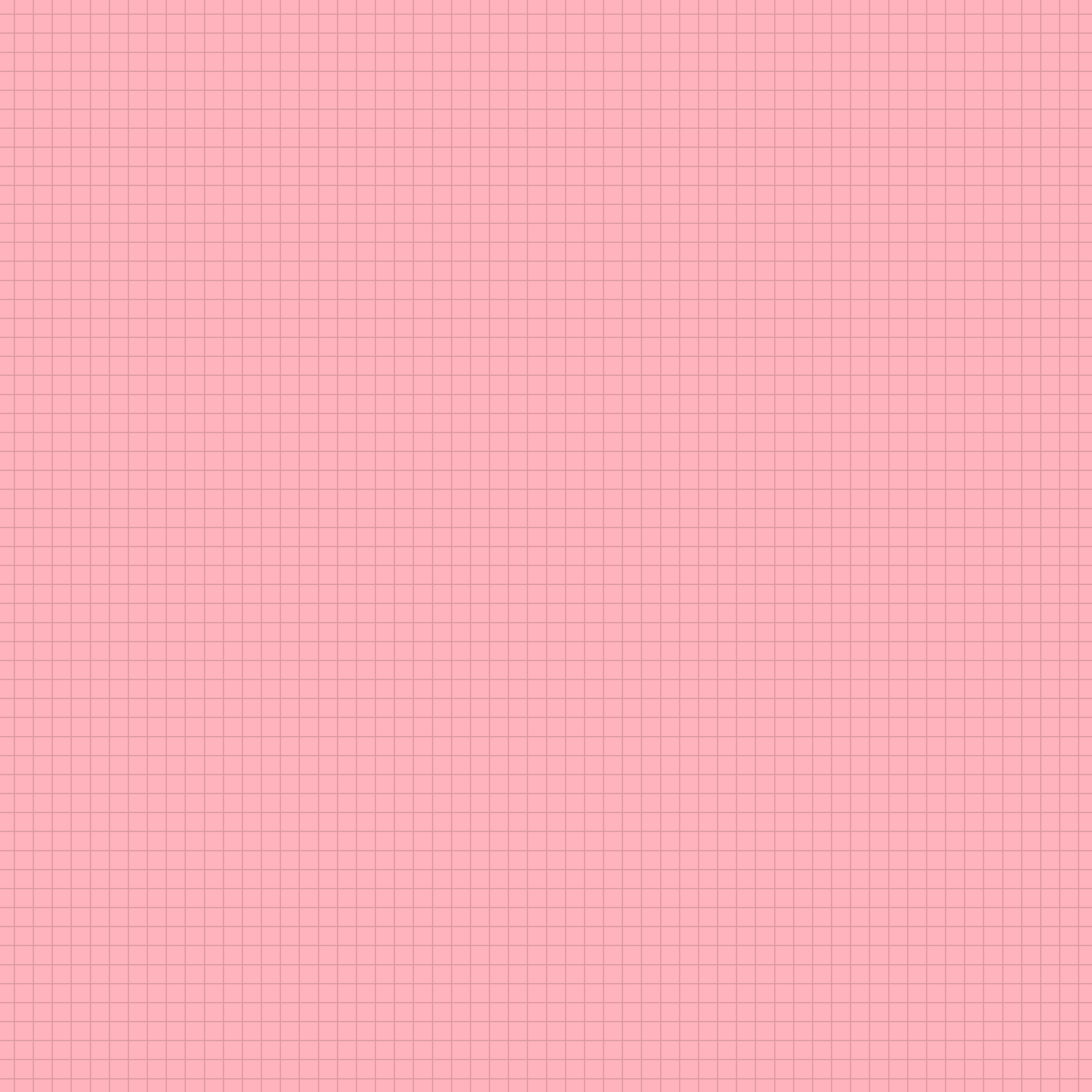 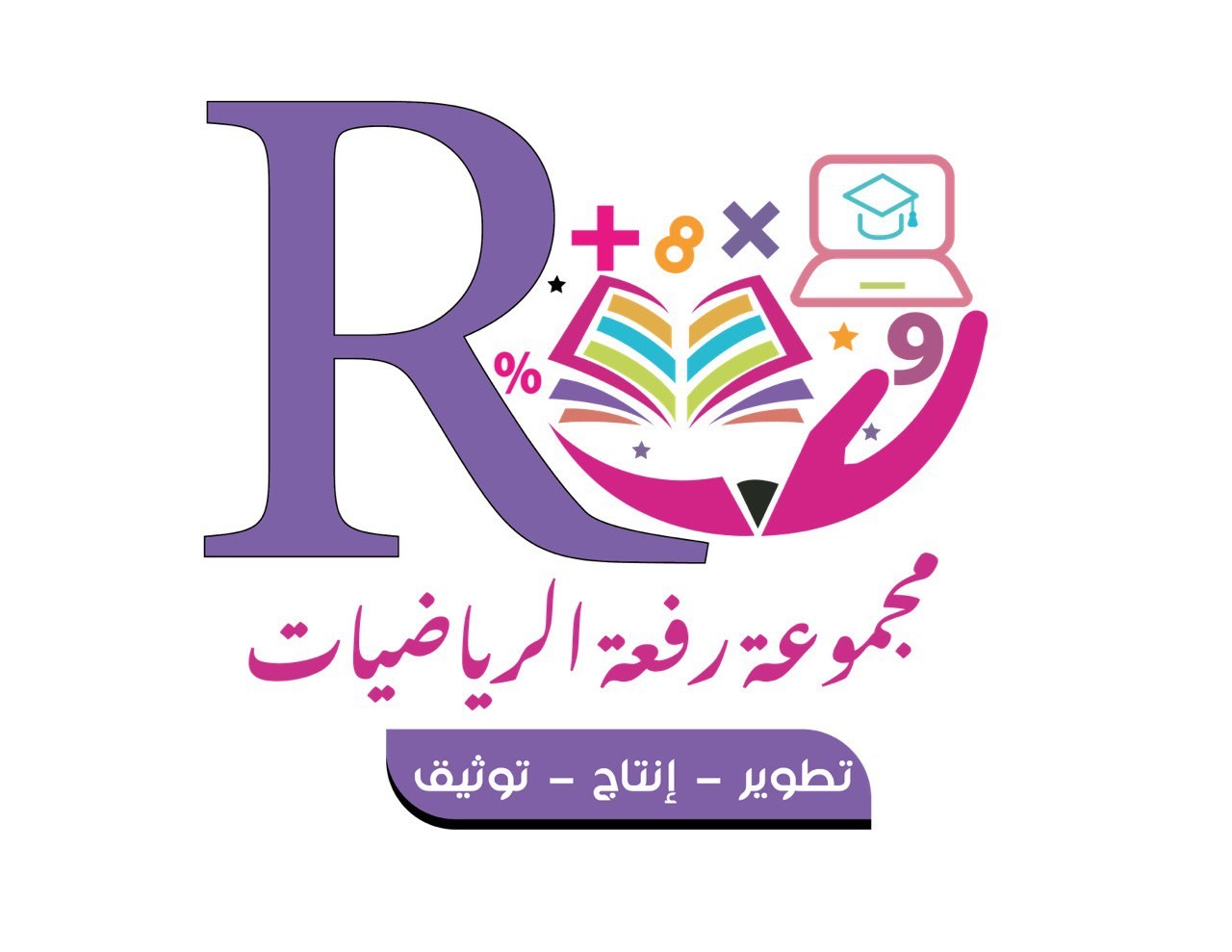 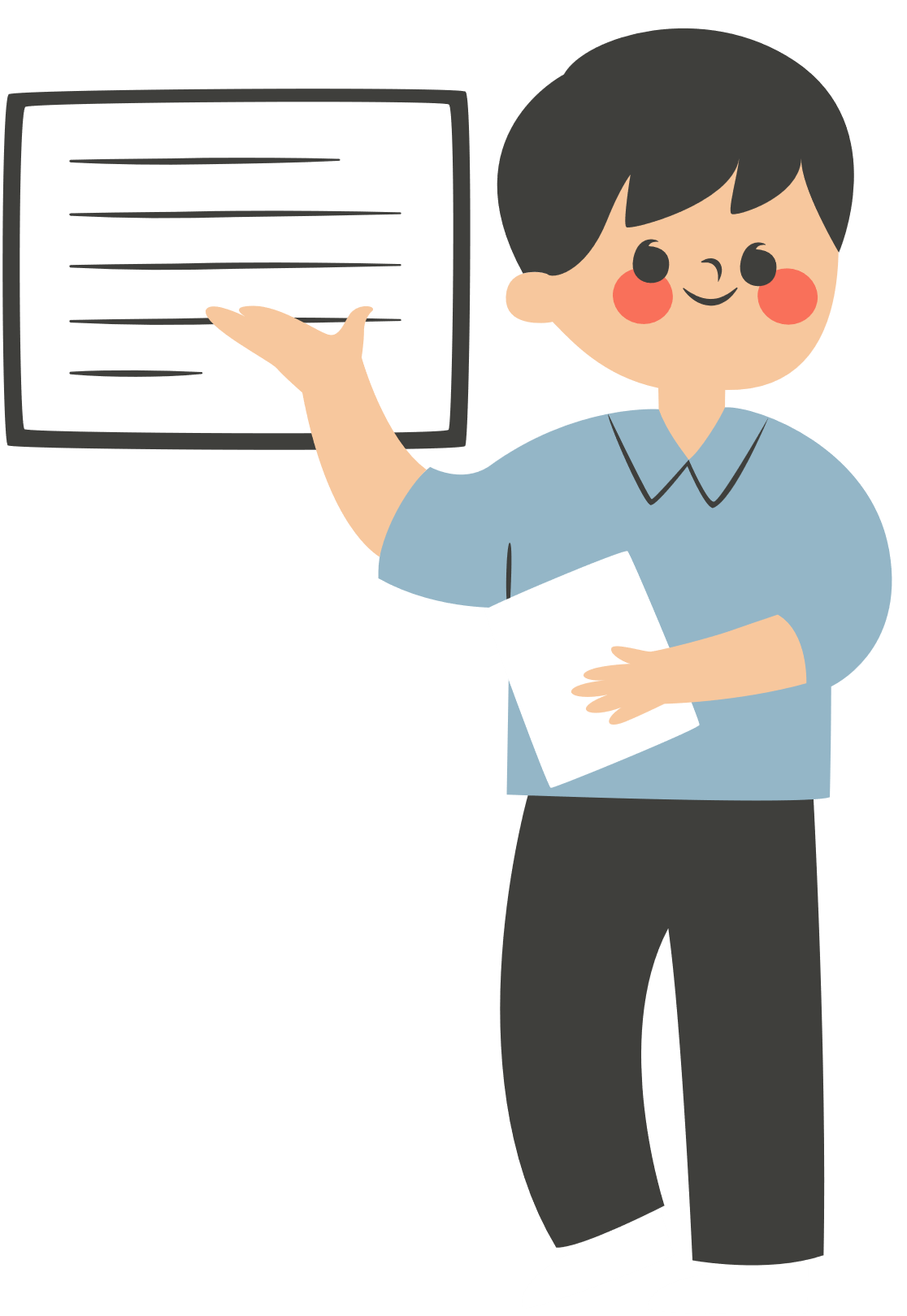 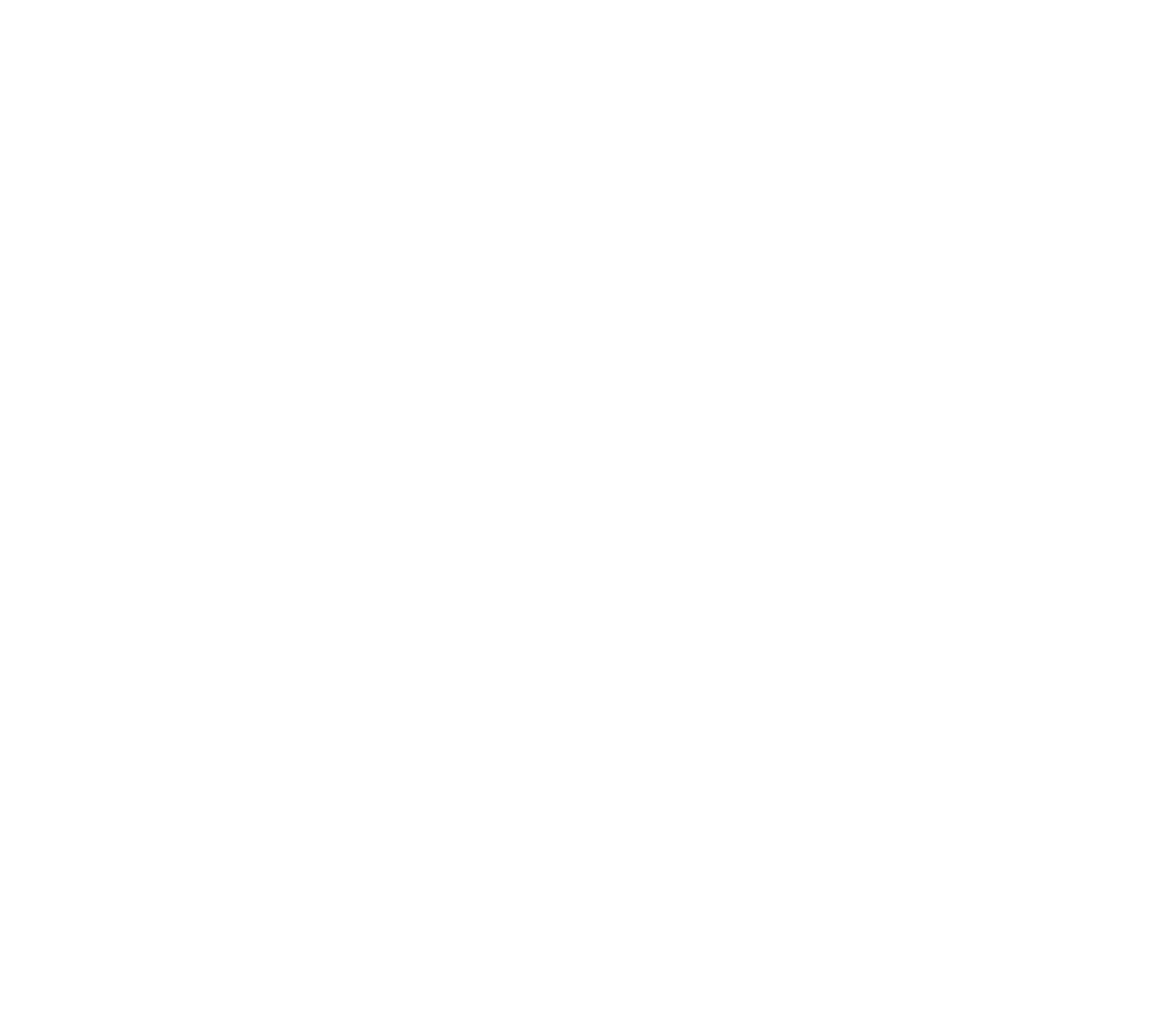 نشاط ( ١ ( : مشكلة وحل
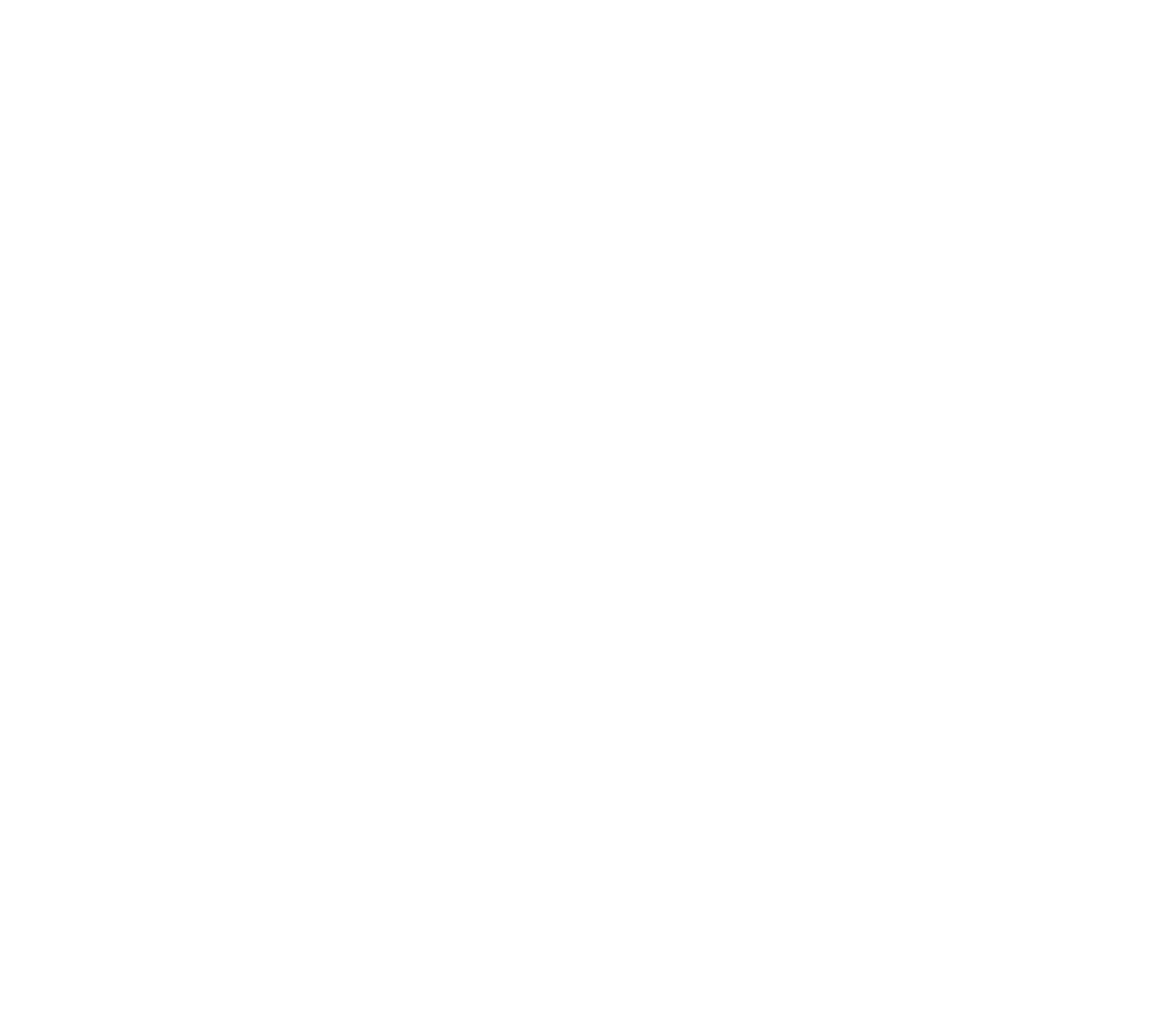 أهلا يا هند نعم نستطيع تقريب الكسور ولكن بطريقة مختلفة عن تقريب الأعداد وذلك بمقارنة البسط بالمقام فمن الممكن أن تقرب الى صفر أو الى نصف أو الى واحد ... ما رأيك أن تقربي ثم نتحقق من معلمتك سويا ؟
أ/ نوره الأكلبي
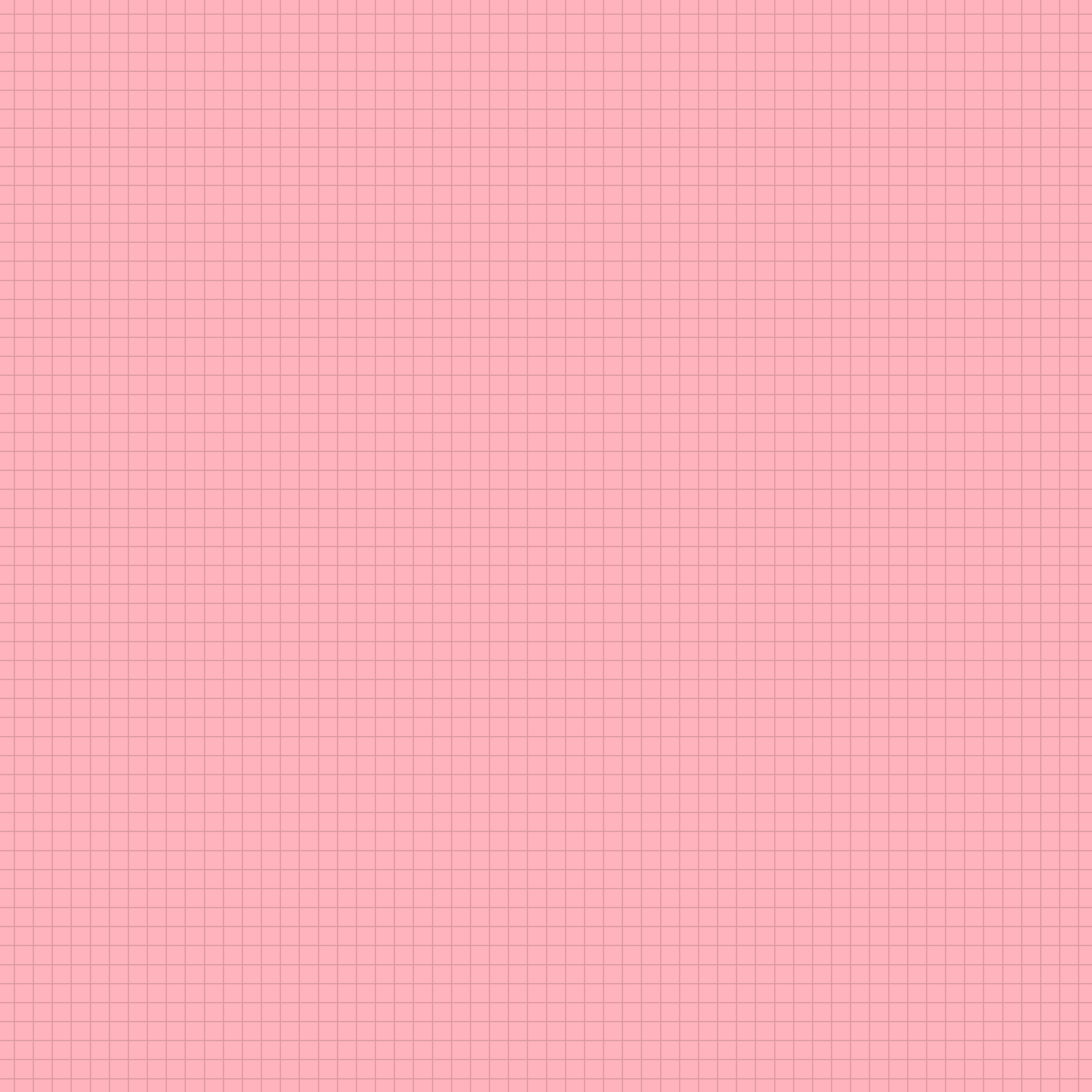 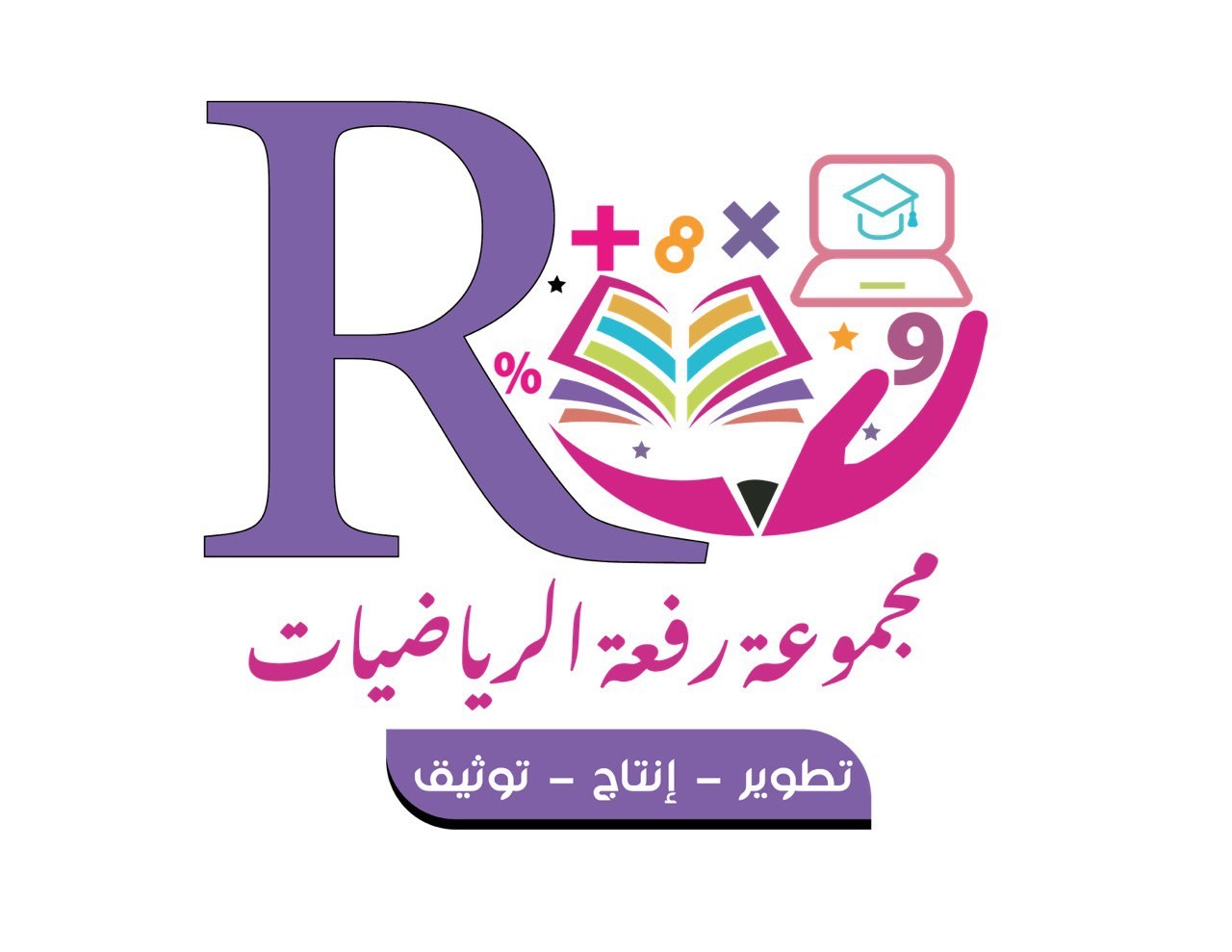 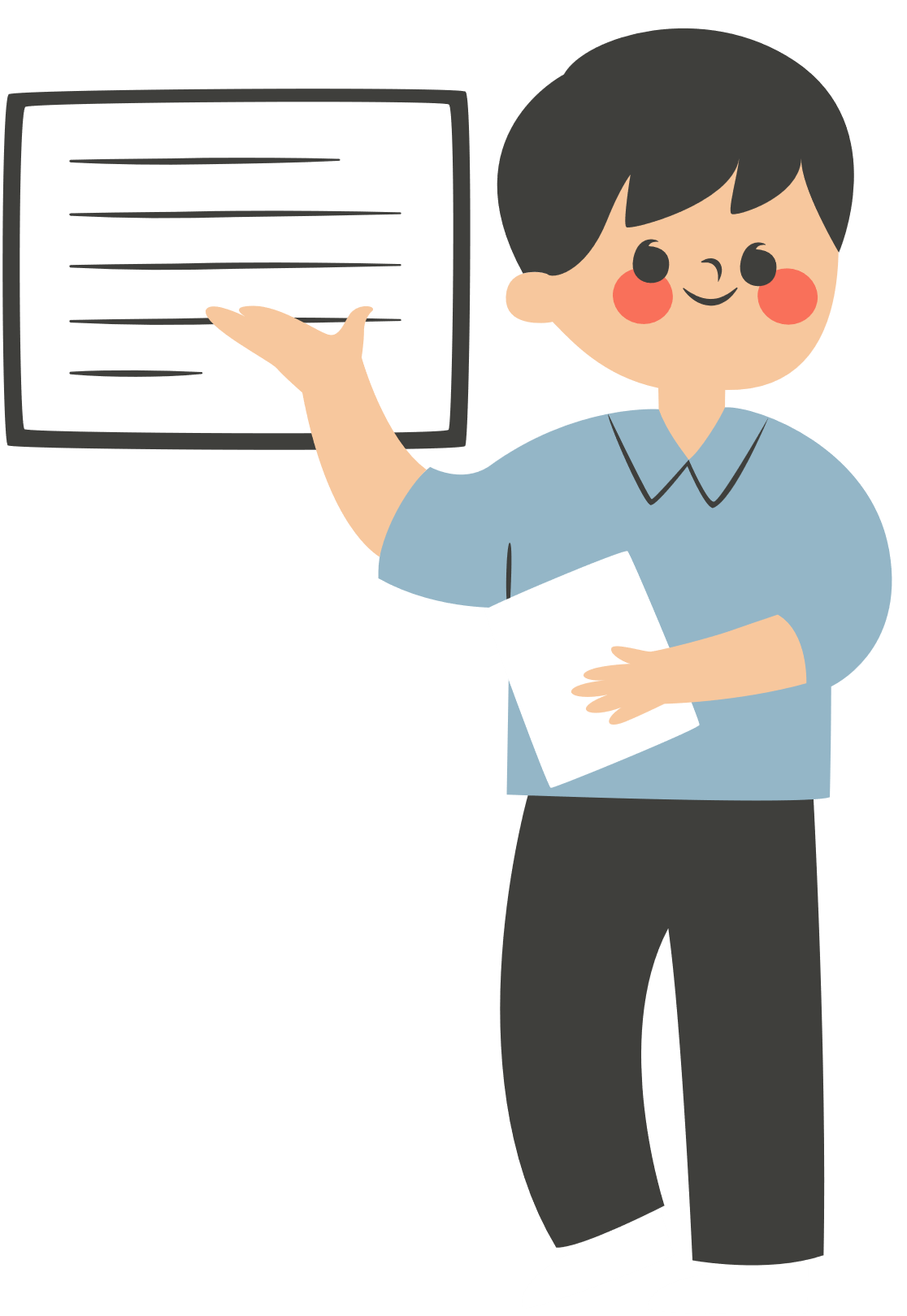 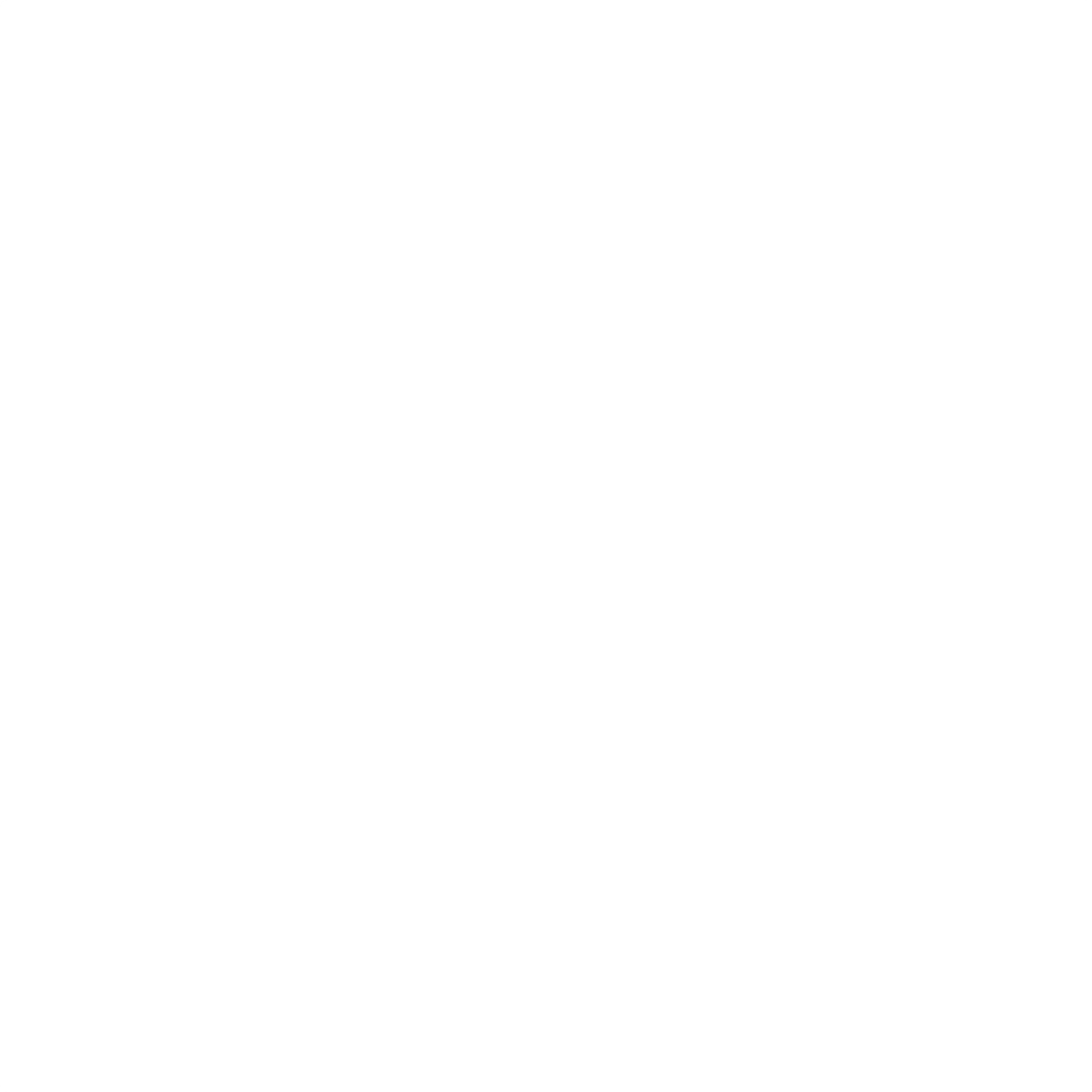 تقريب الكسور
رابط الدرس الرقمي
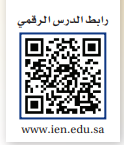 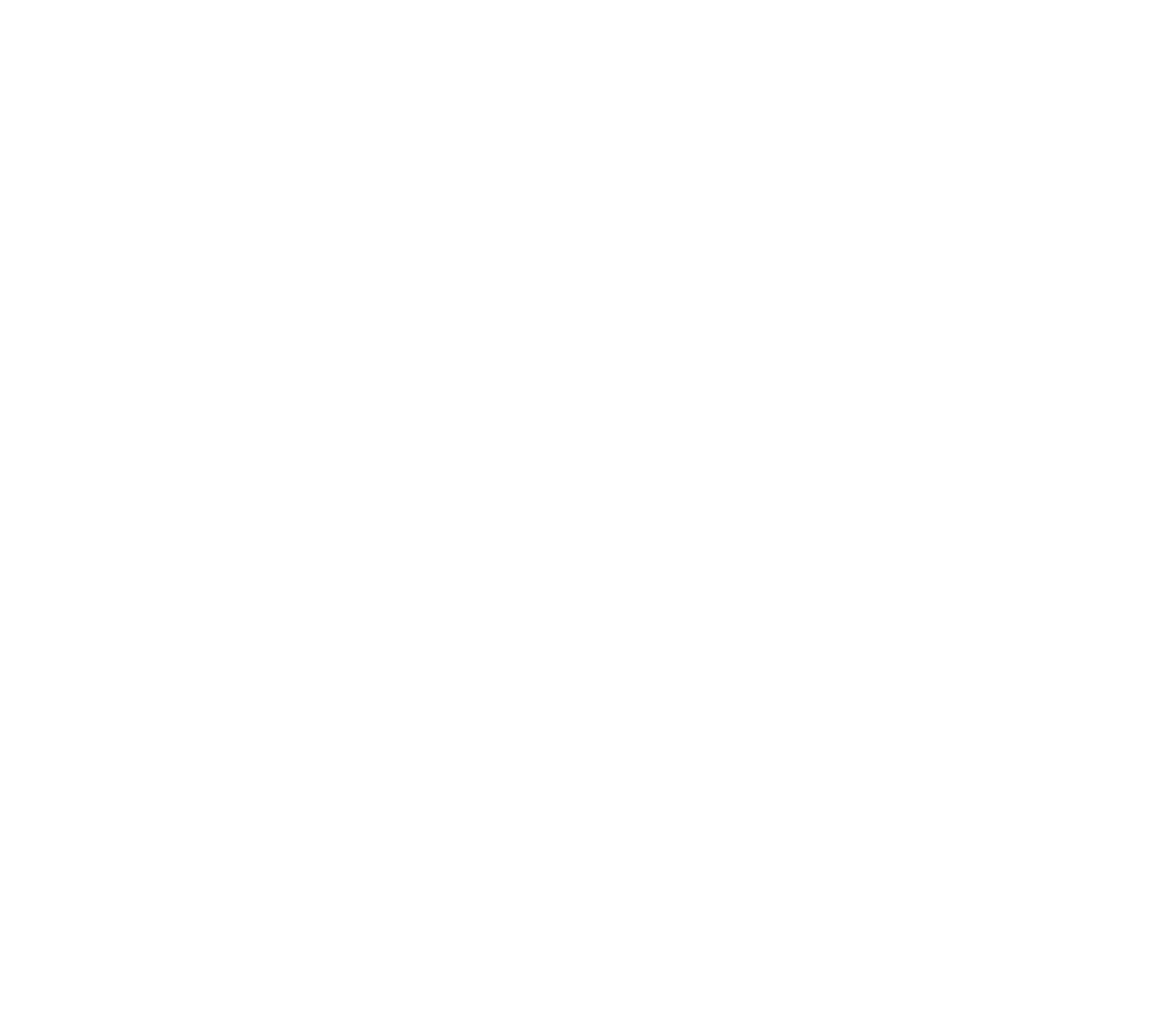 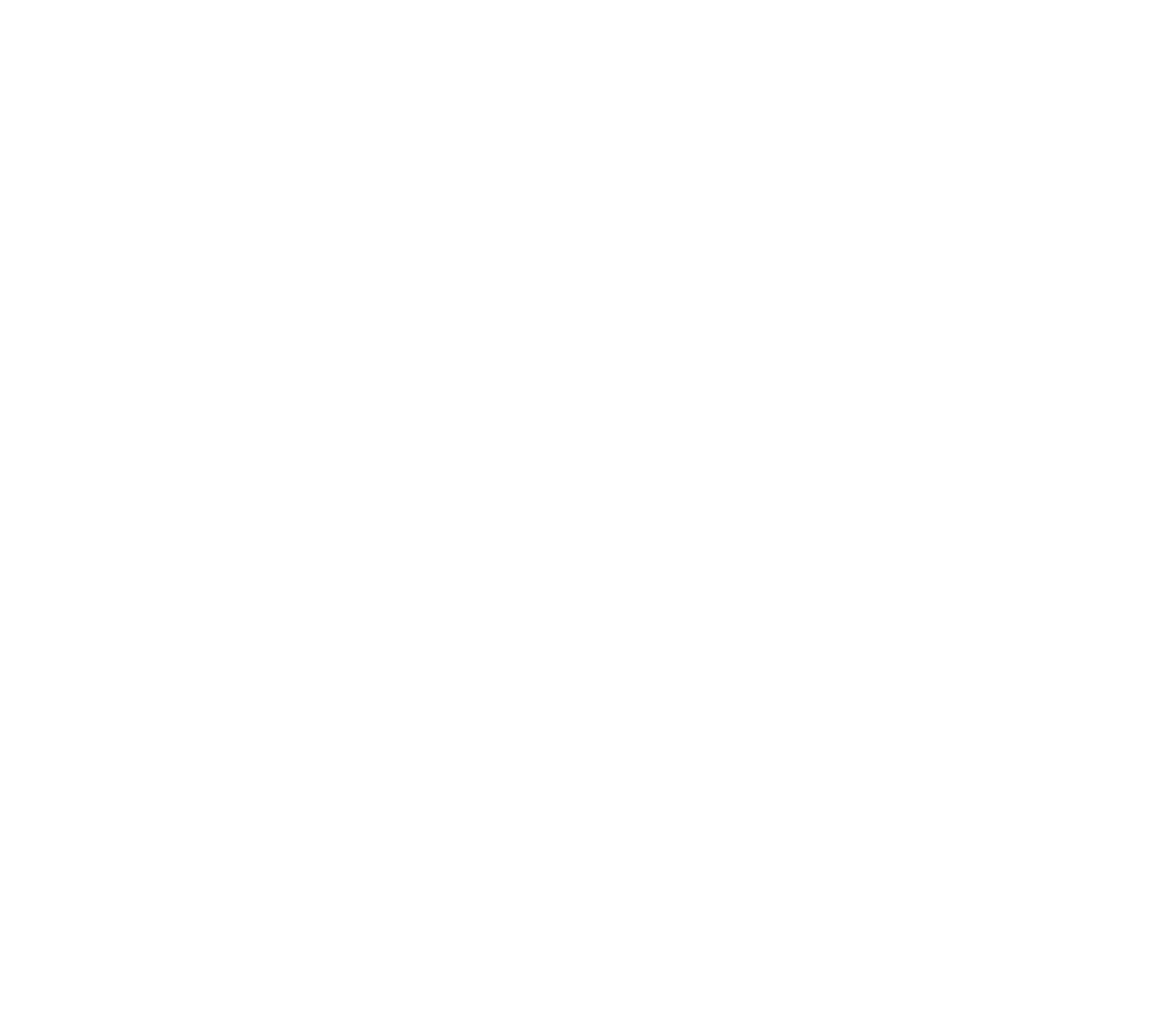 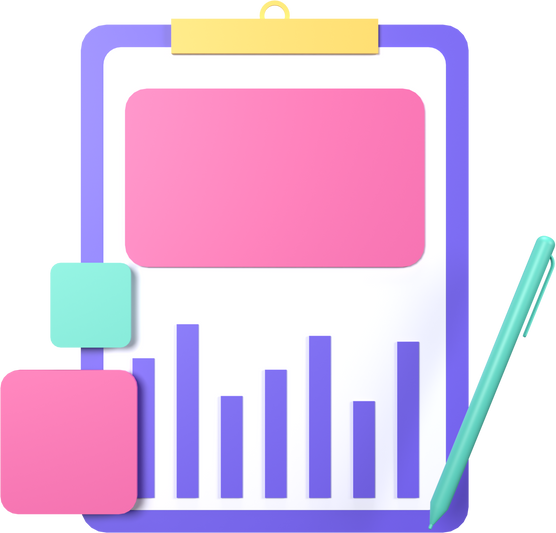 أ/ نوره الأكلبي
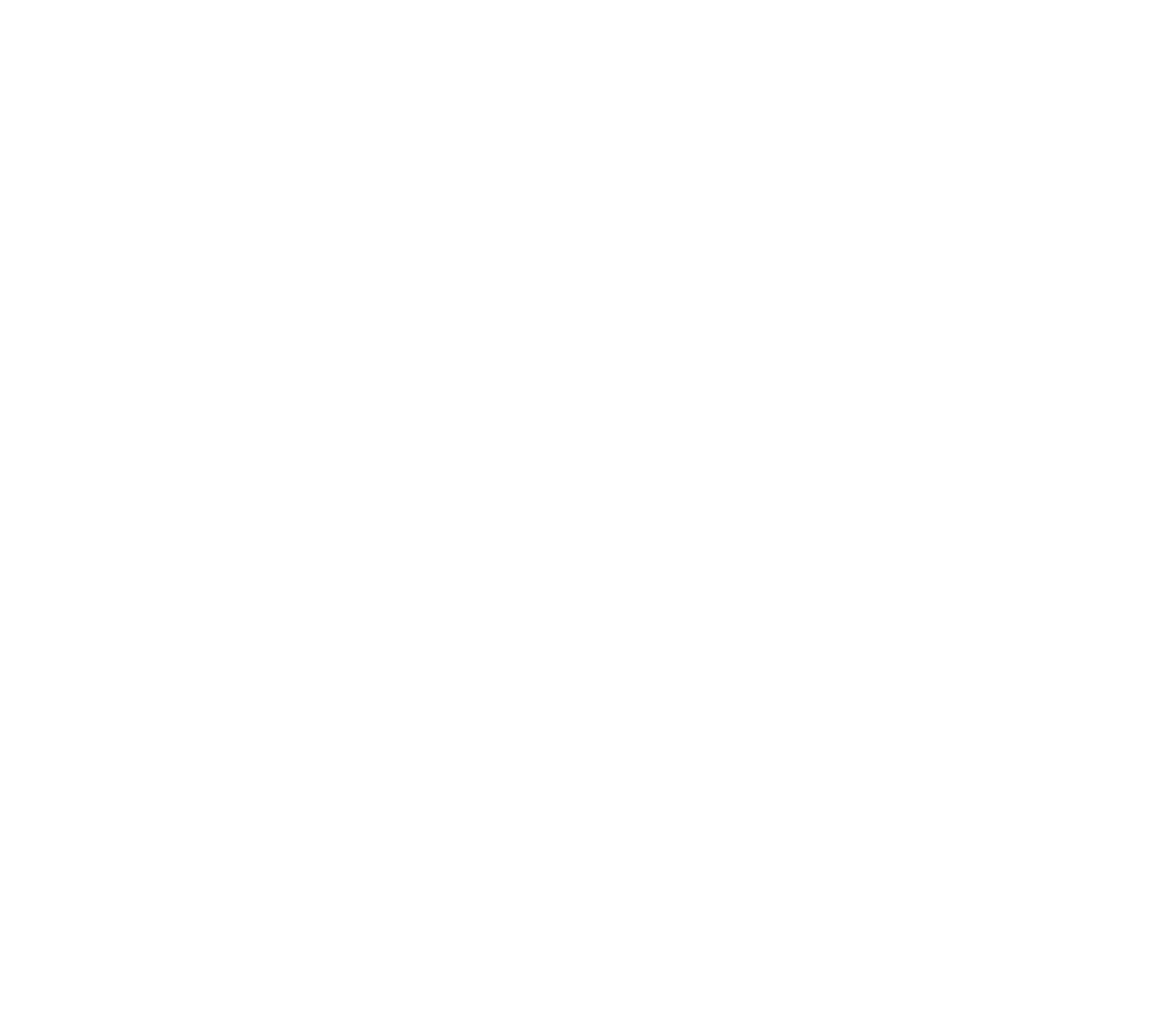 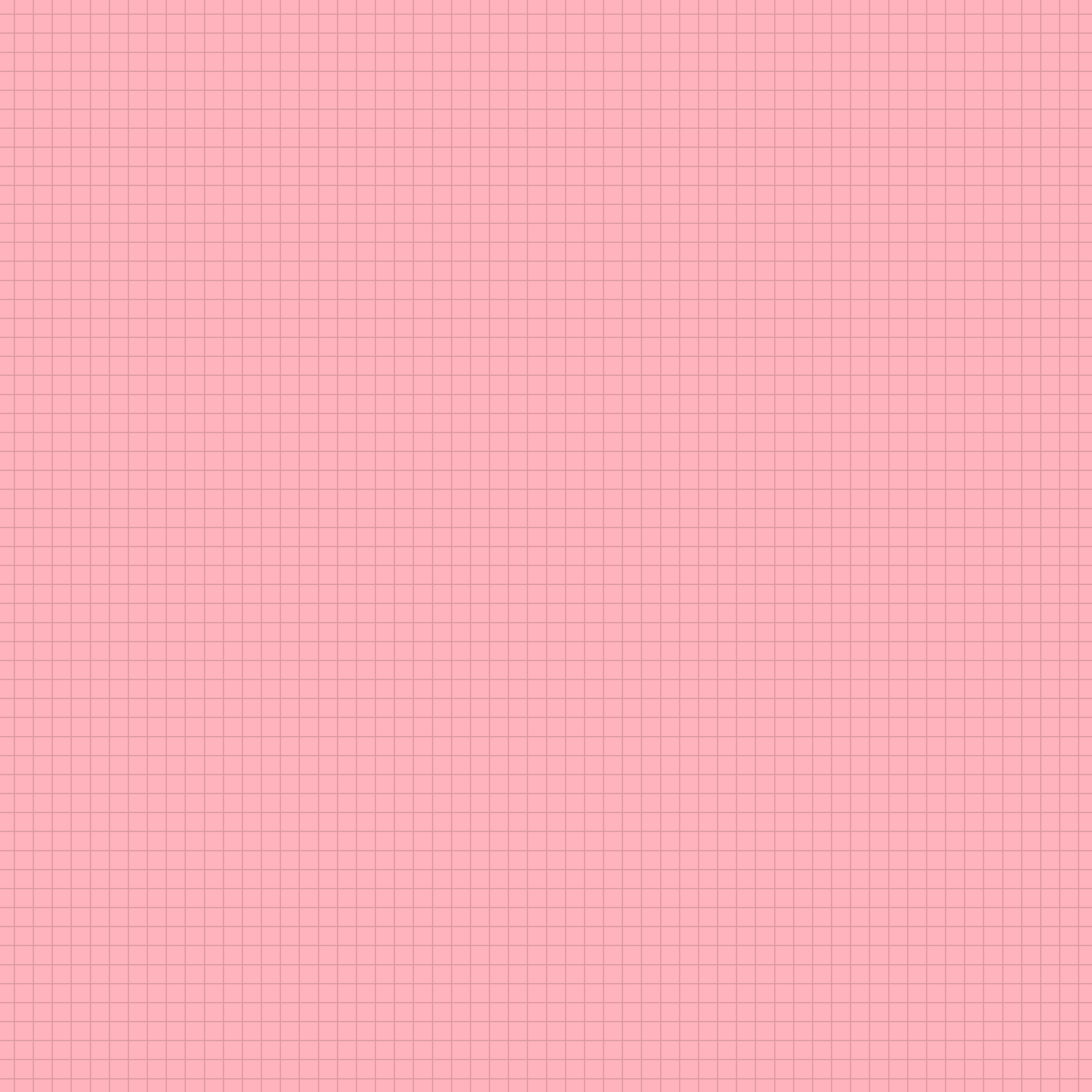 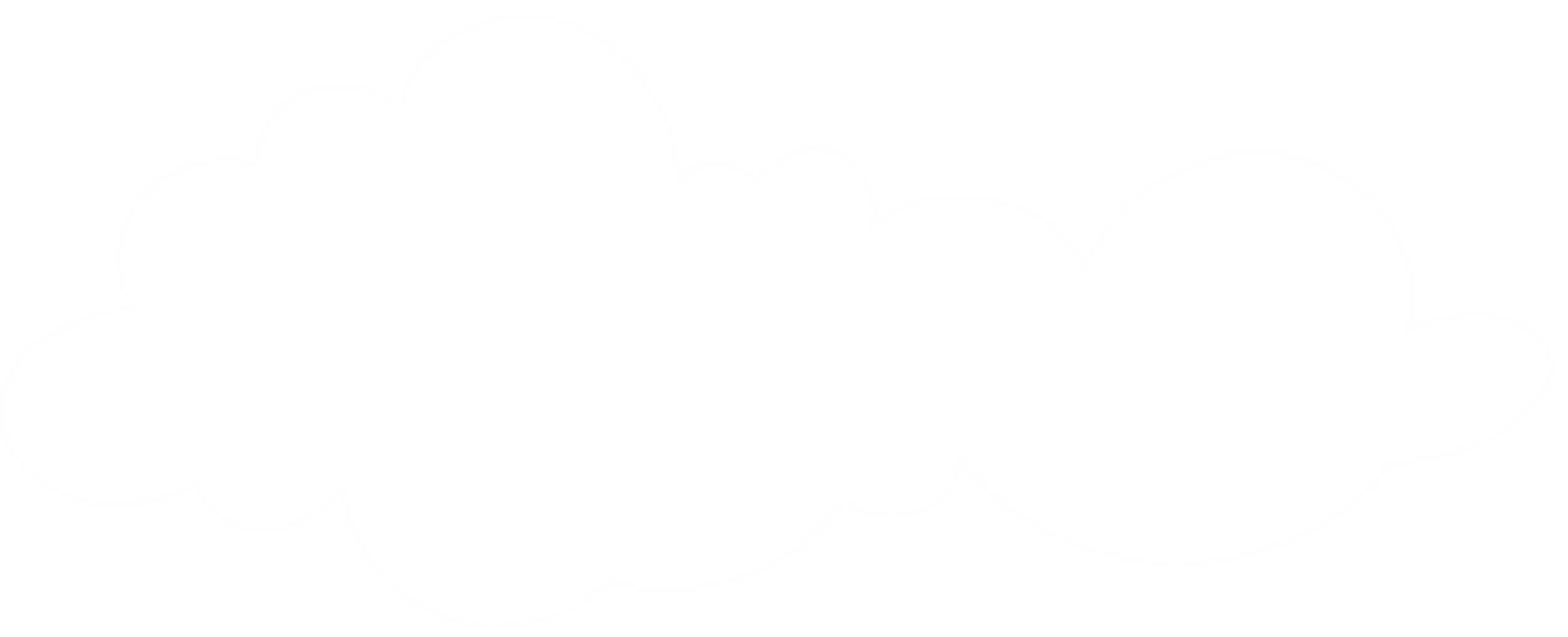 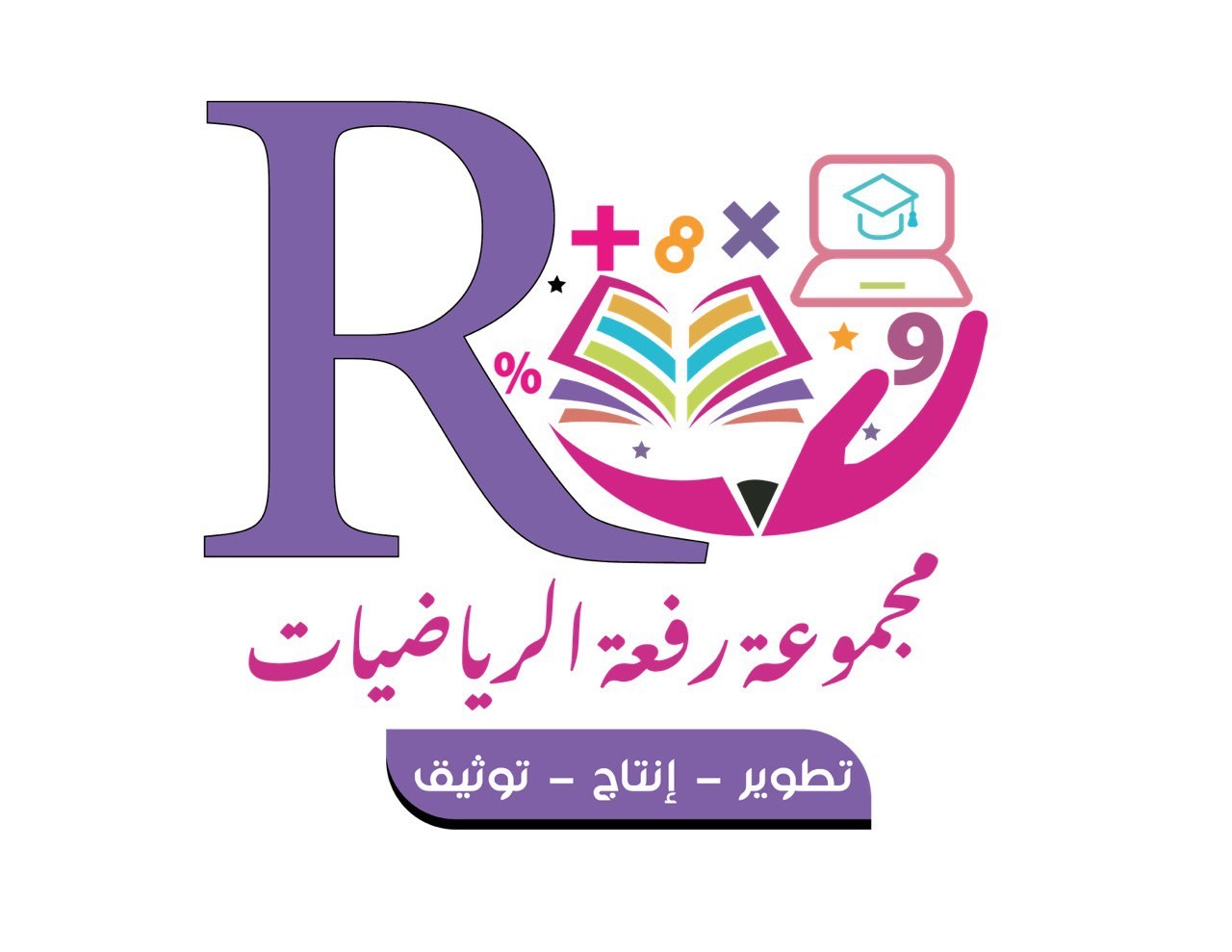 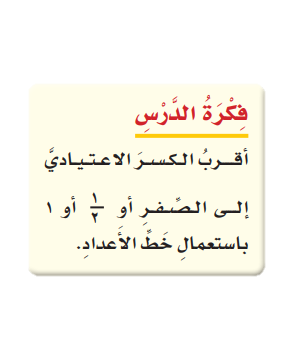 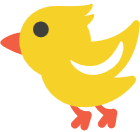 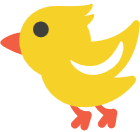 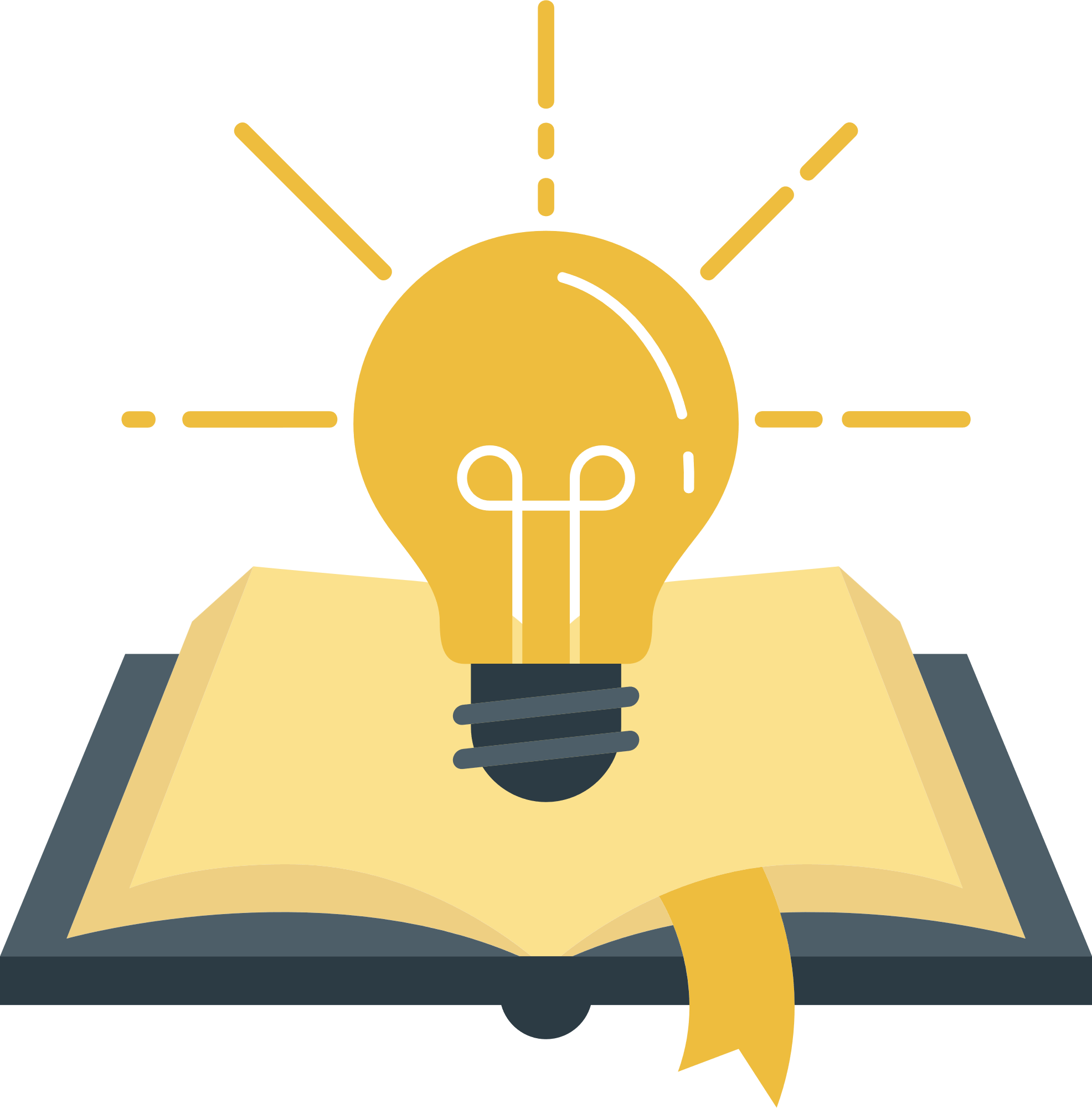 مراجعة المفردات السابقة :
التقريب
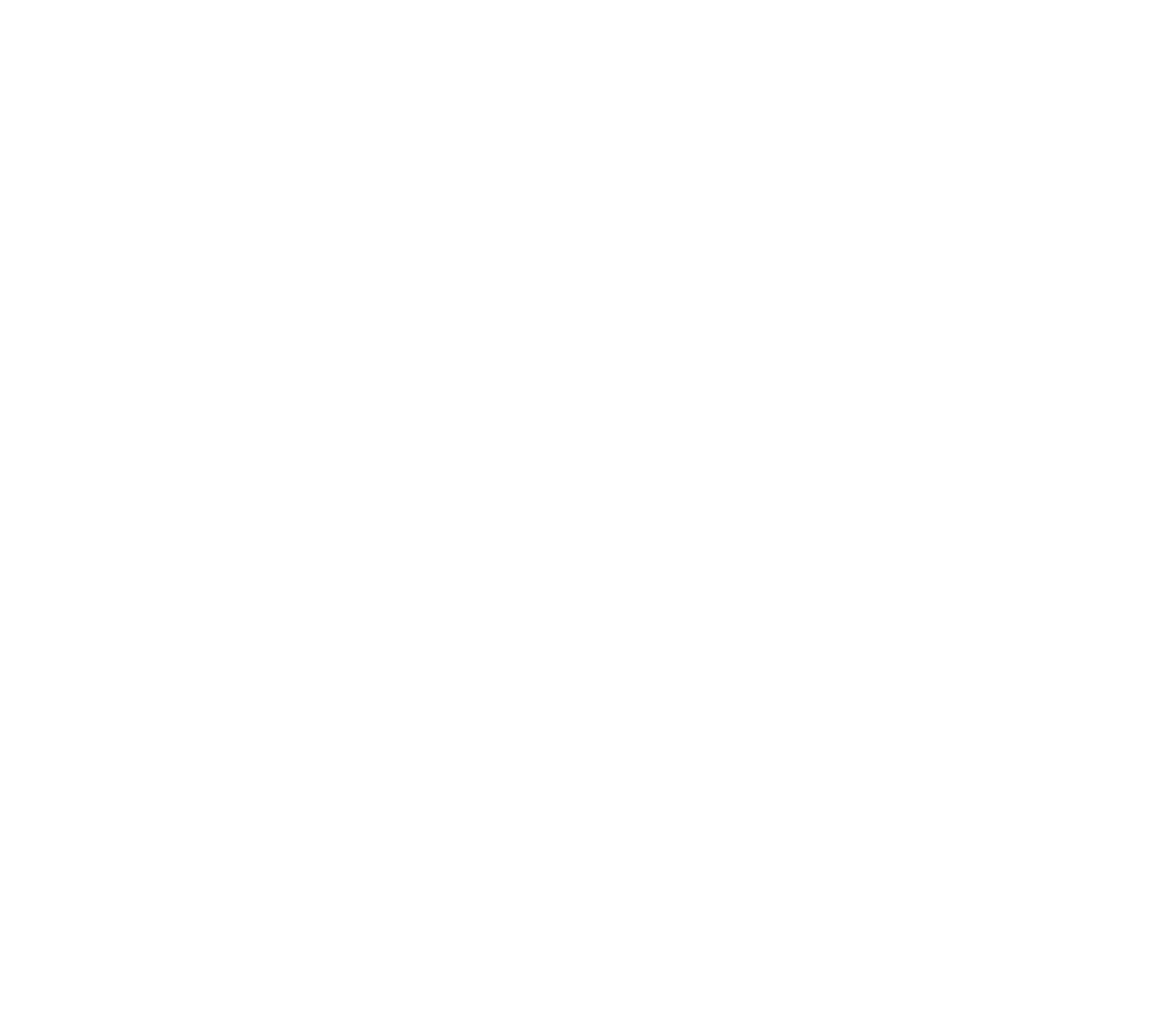 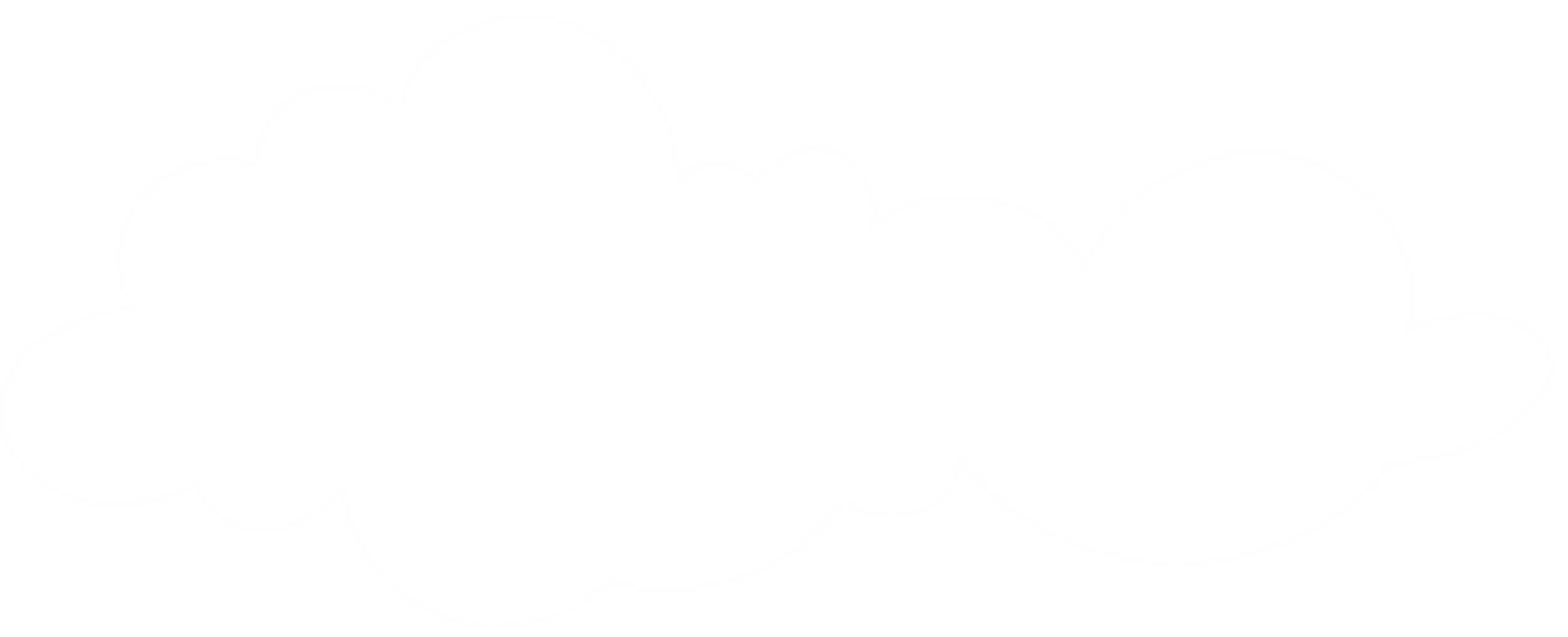 أ/ نوره الأكلبي
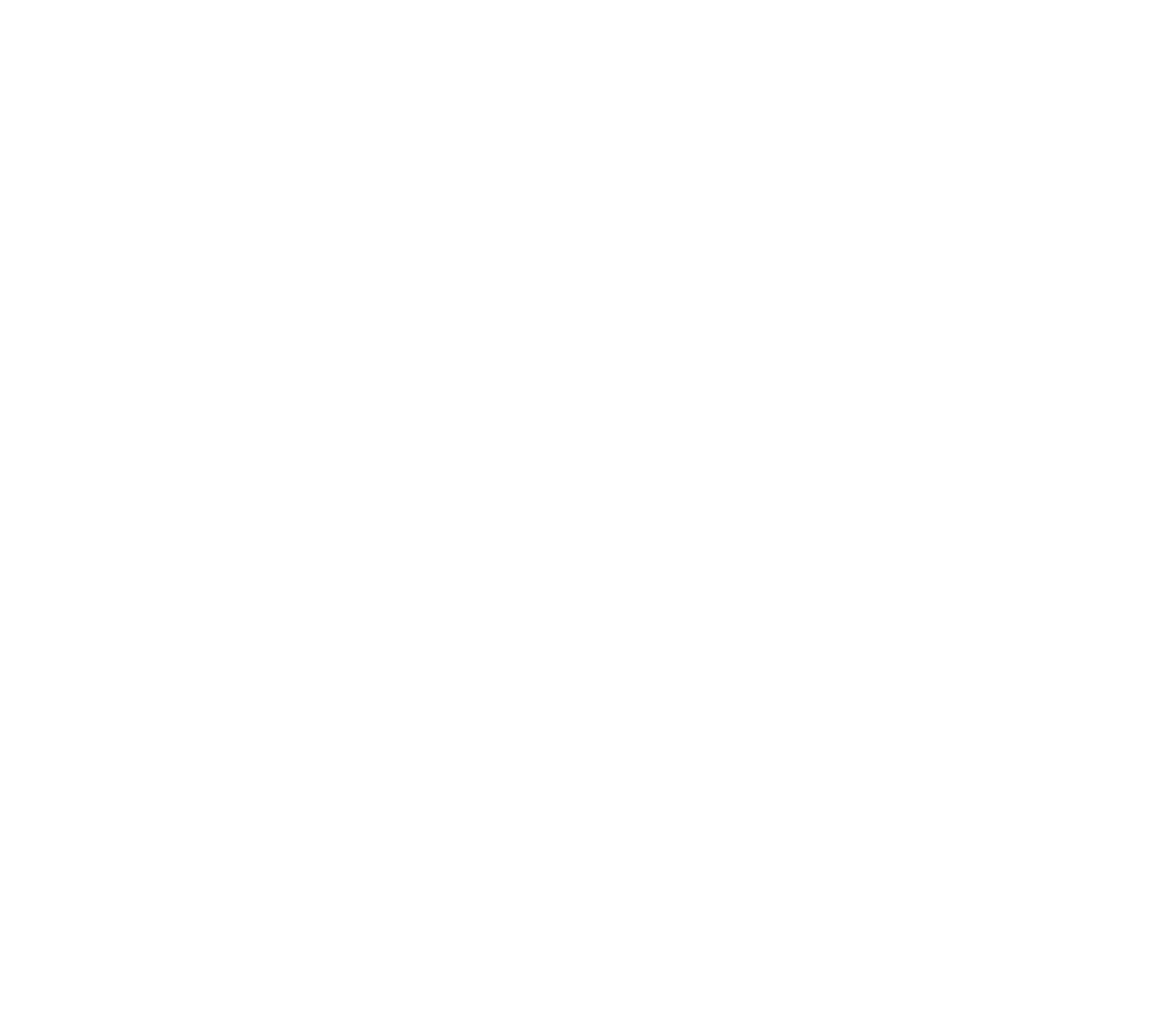 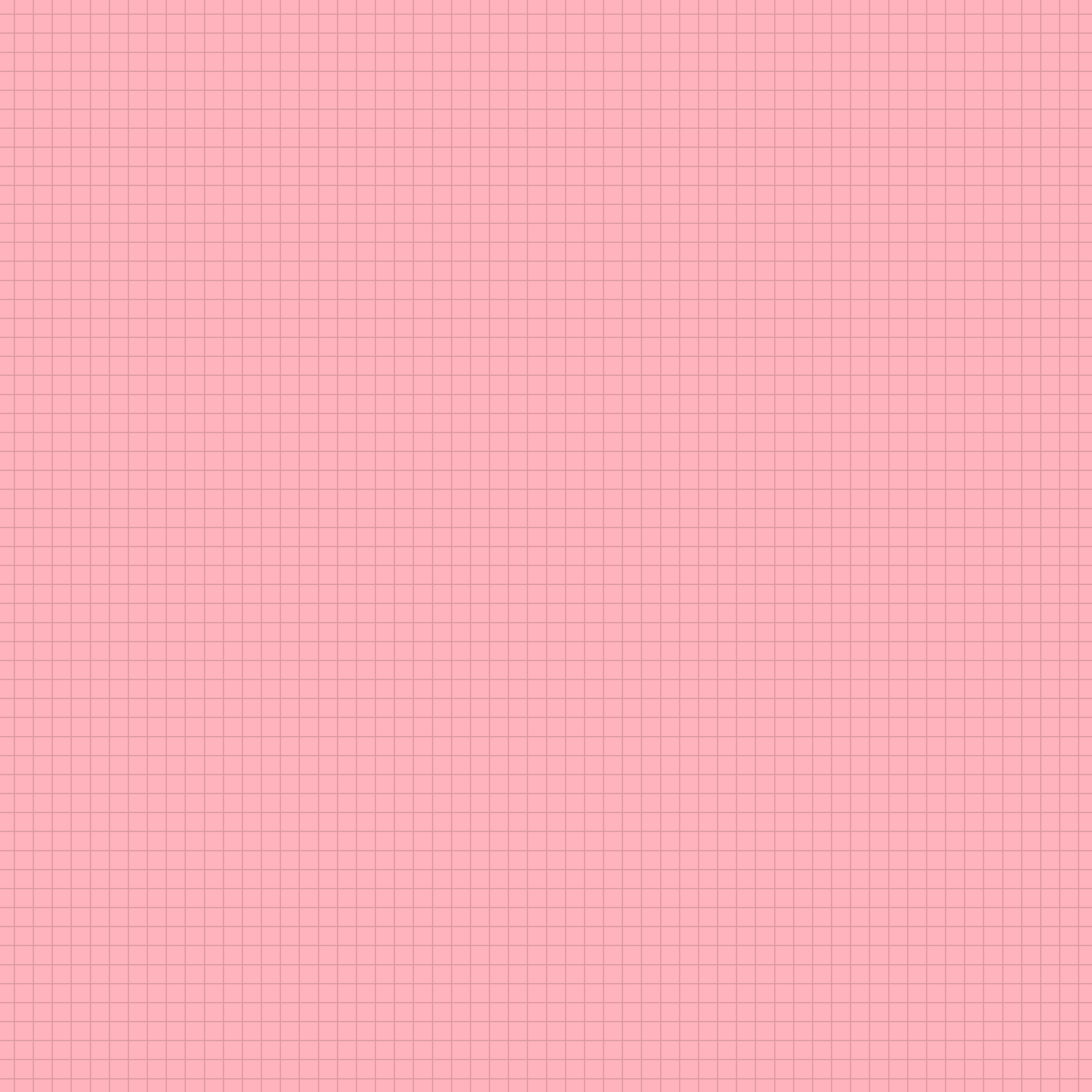 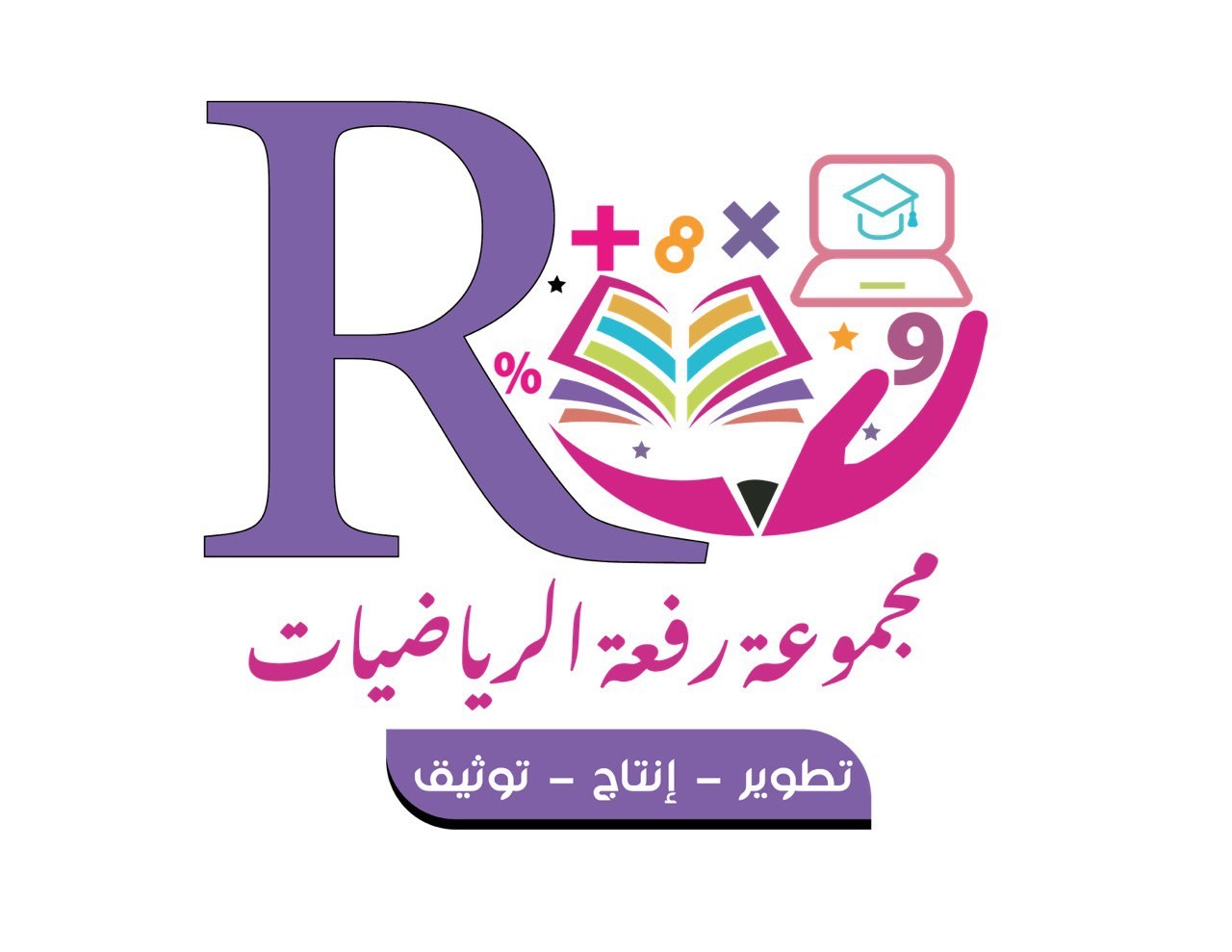 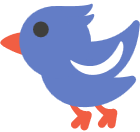 -
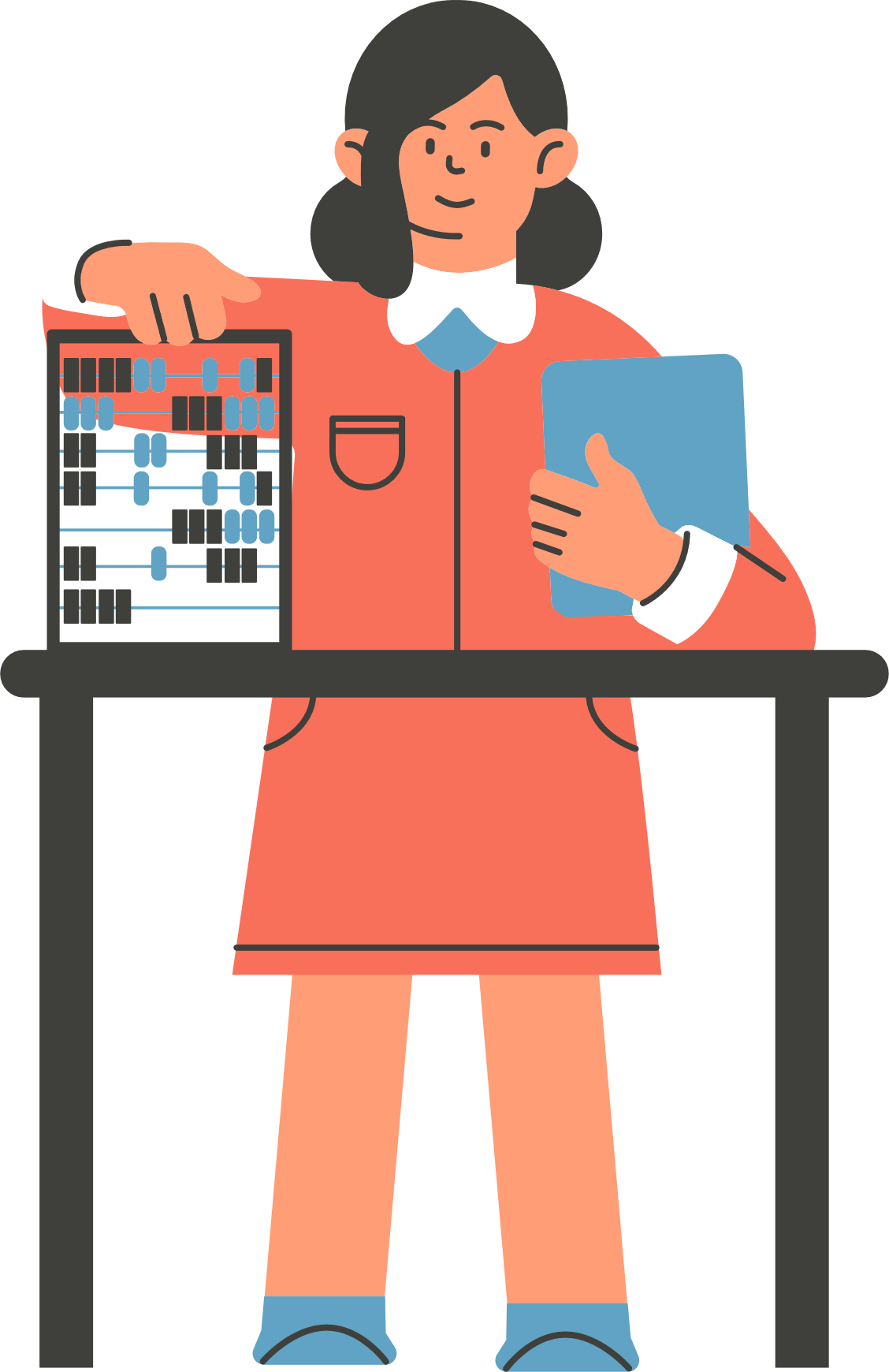 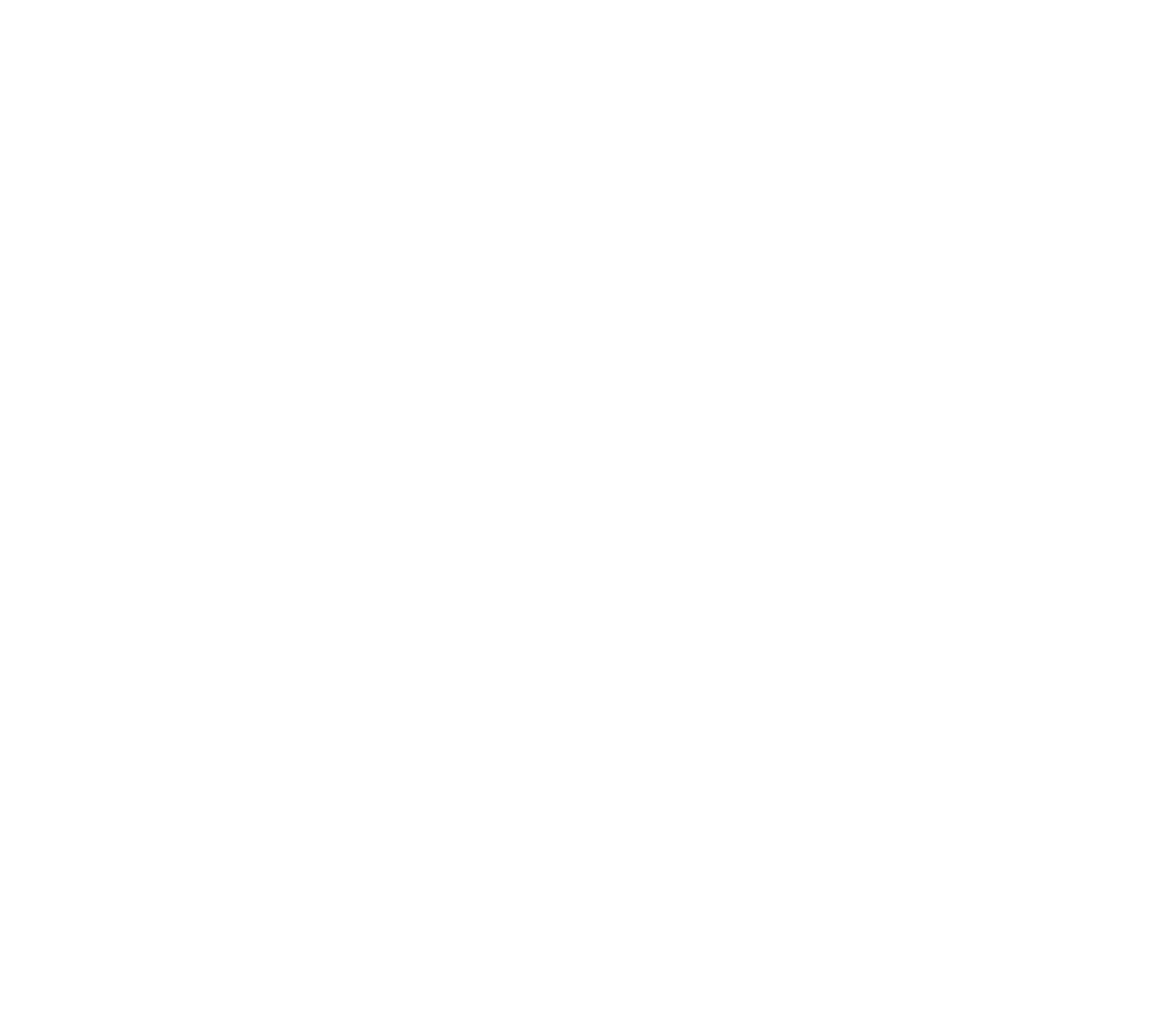 أ/ نوره الأكلبي
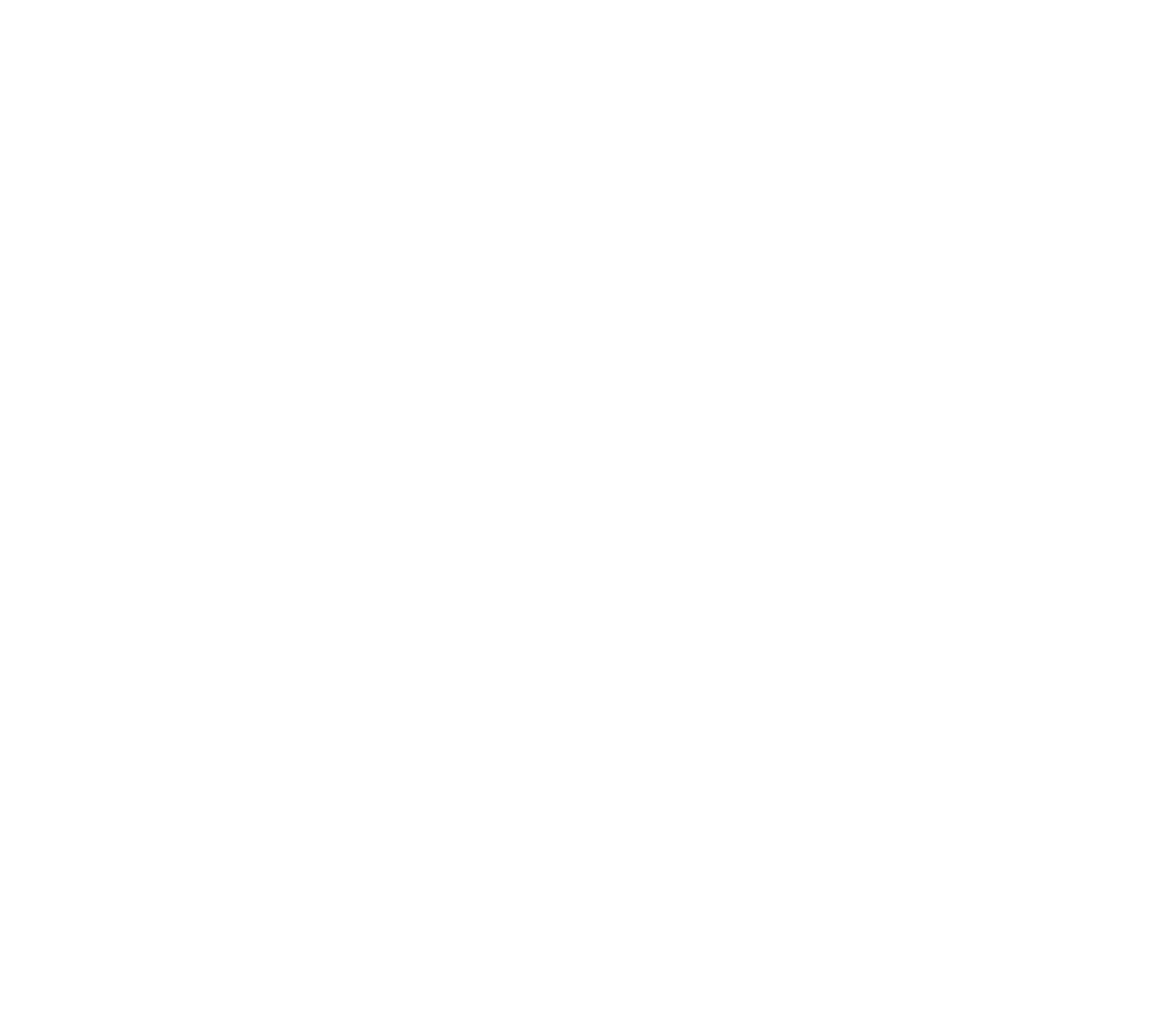 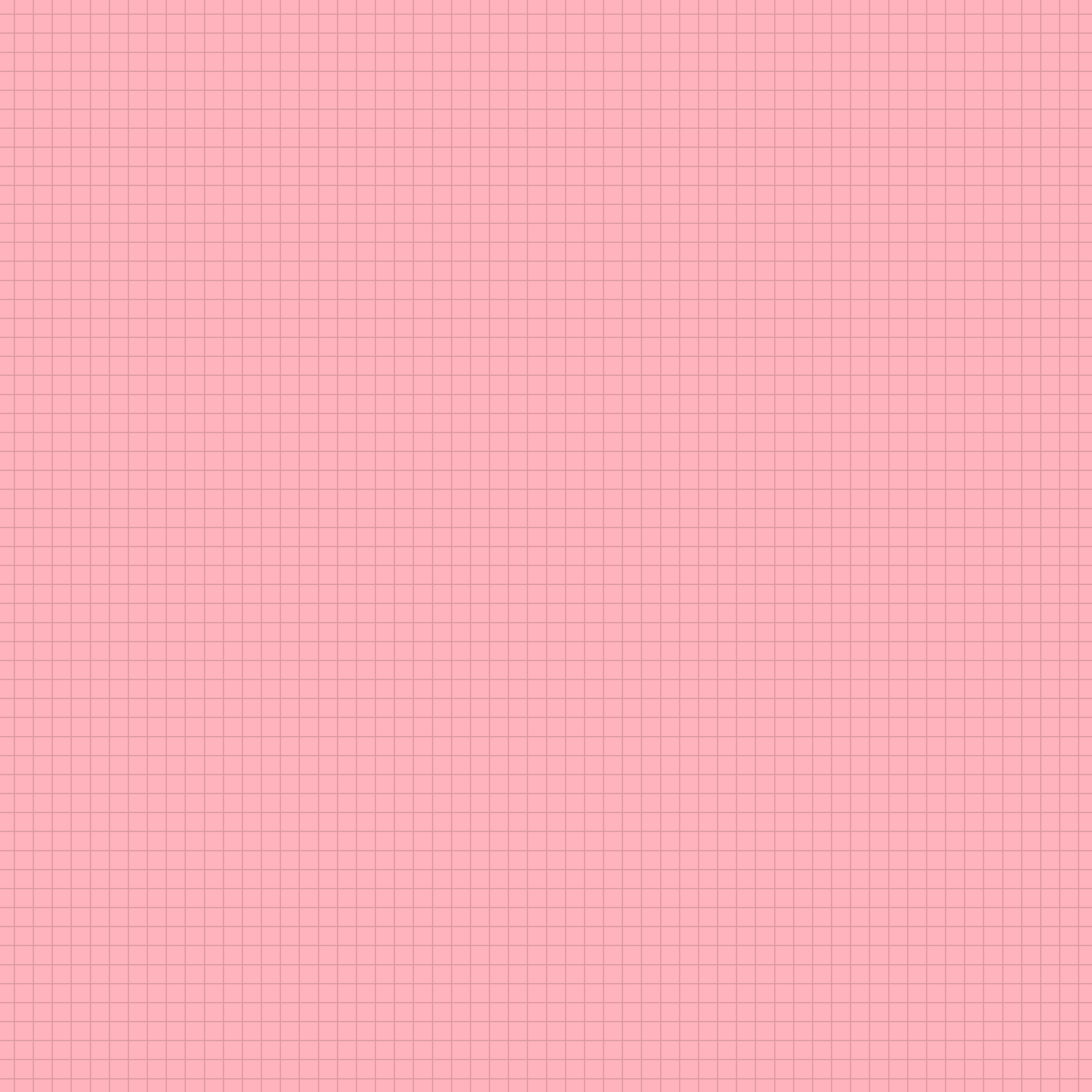 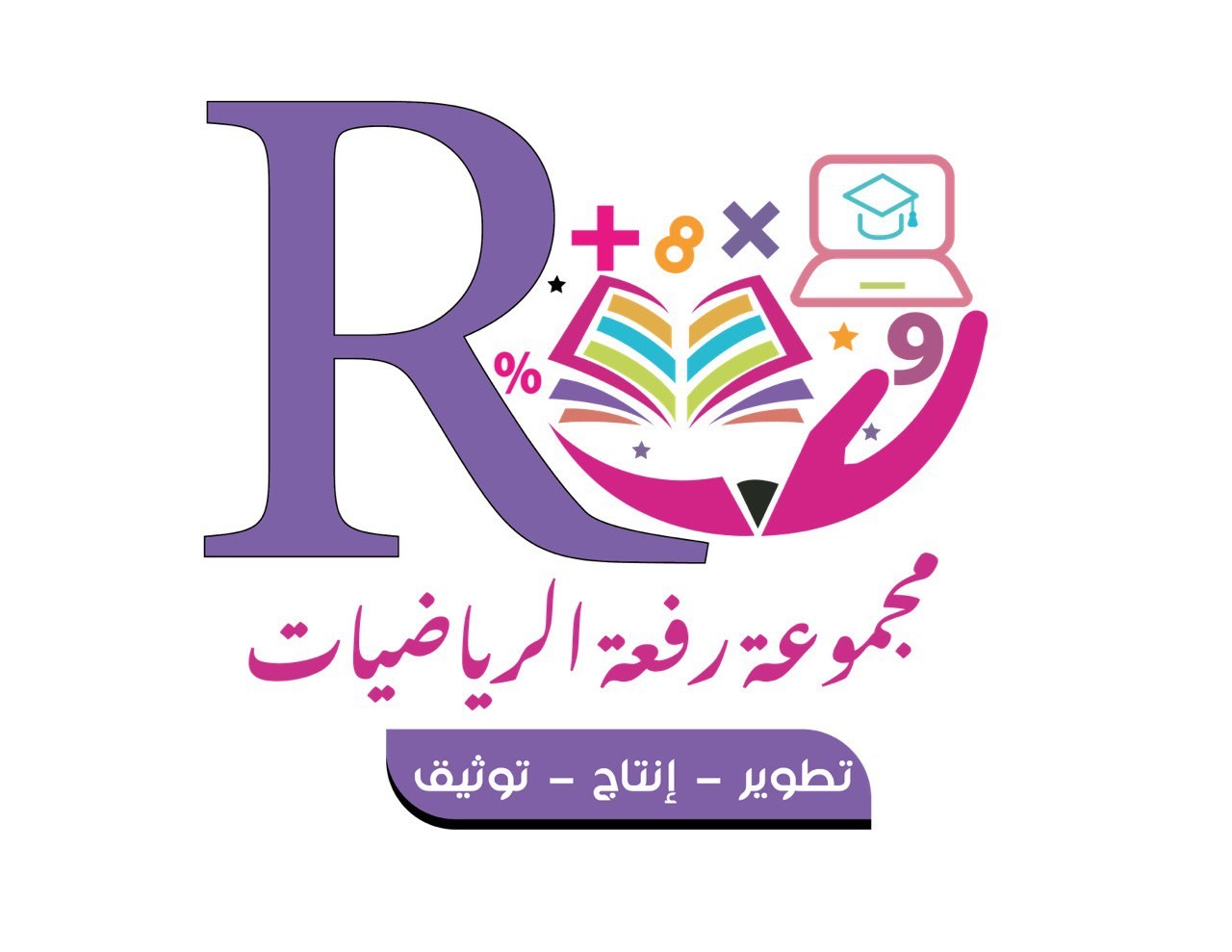 تشويقة:
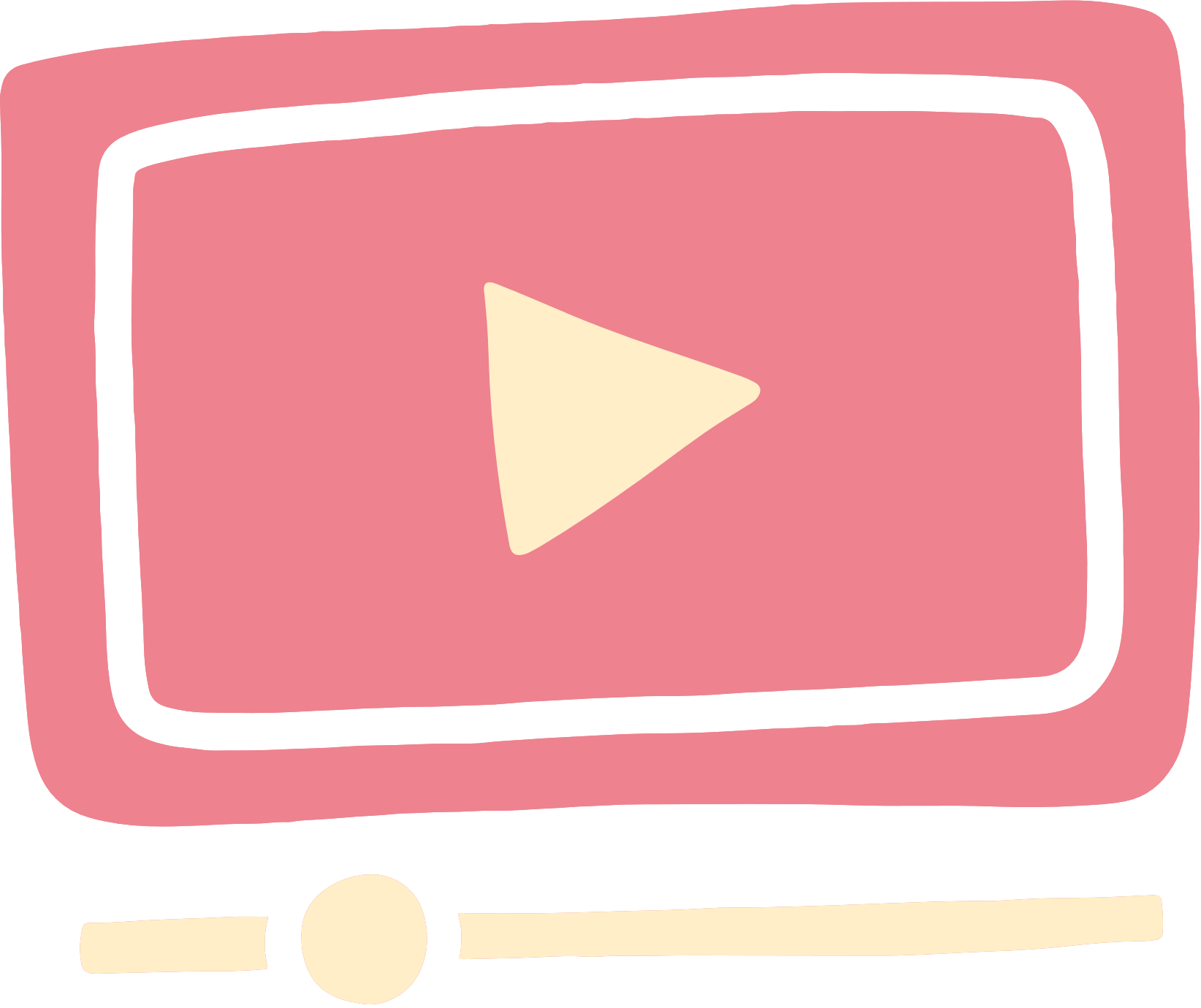 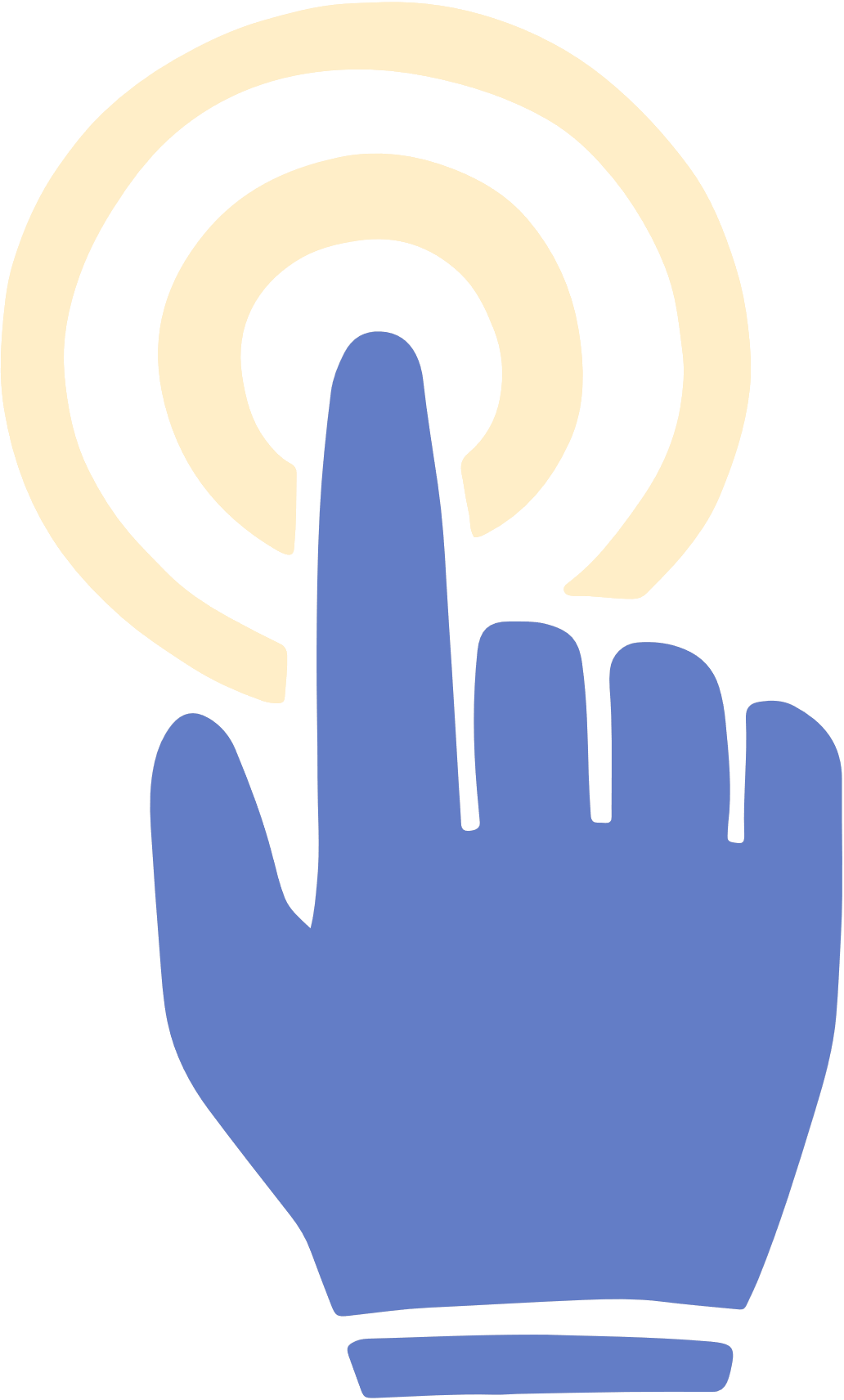 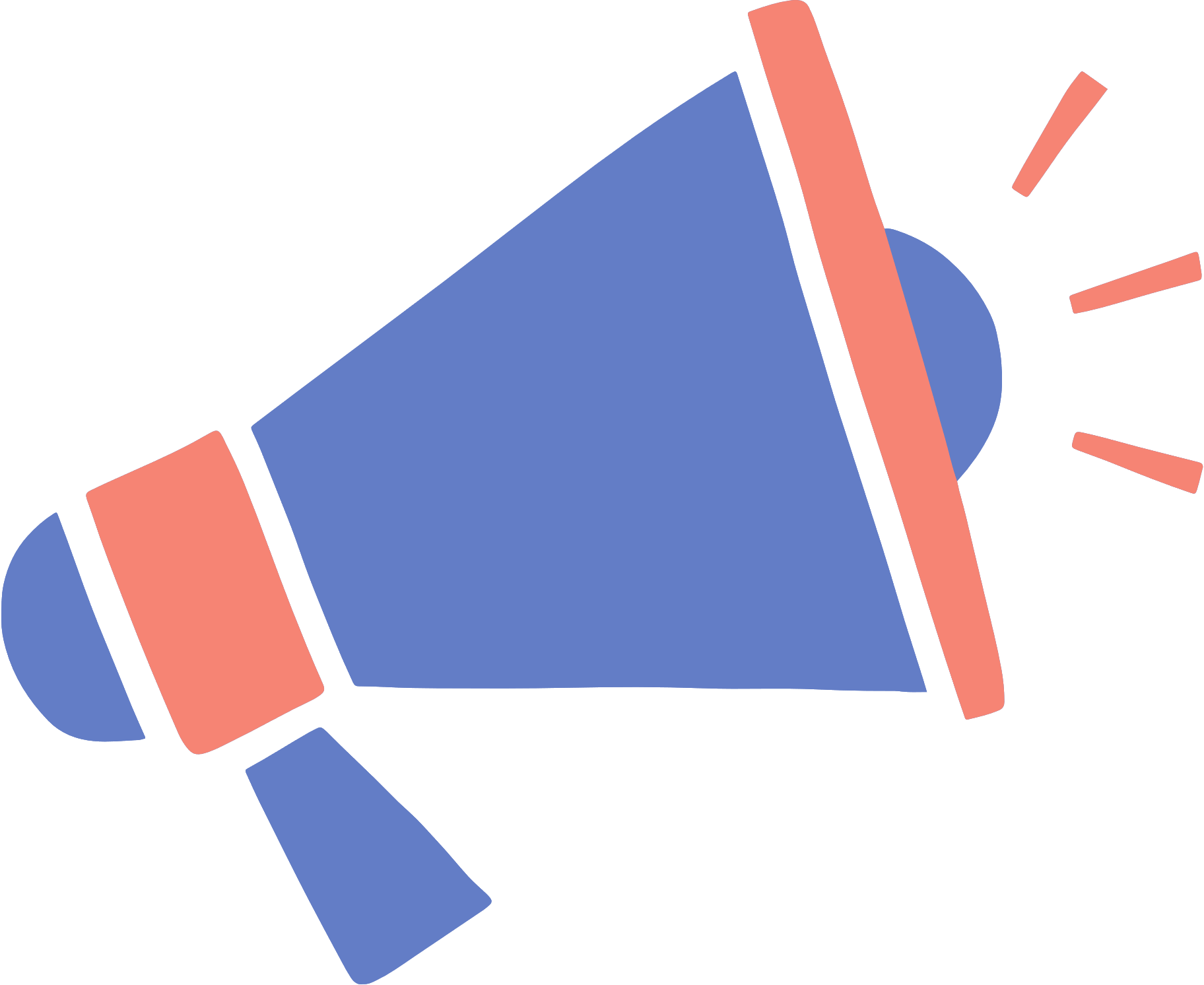 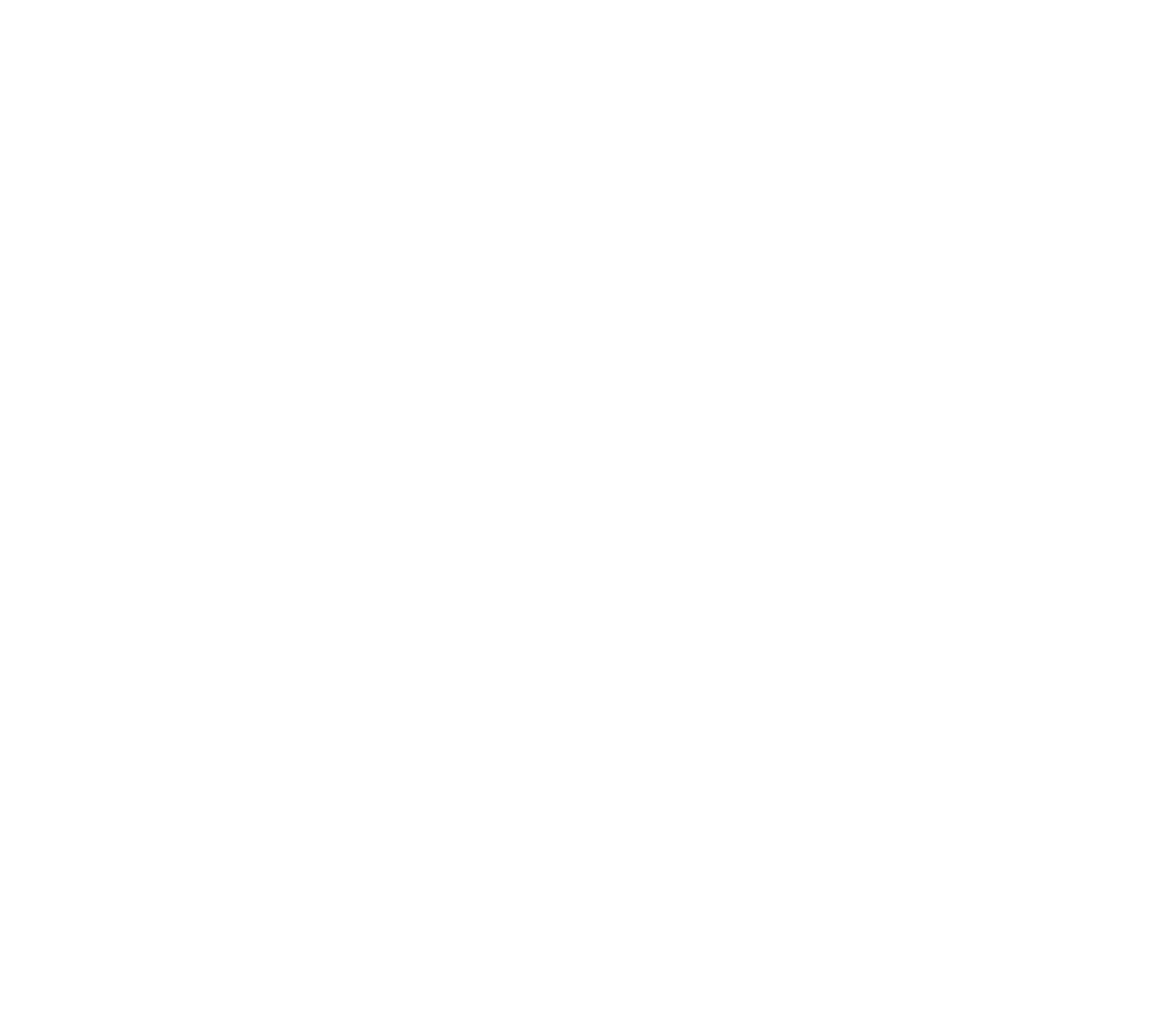 أ/ نوره الأكلبي
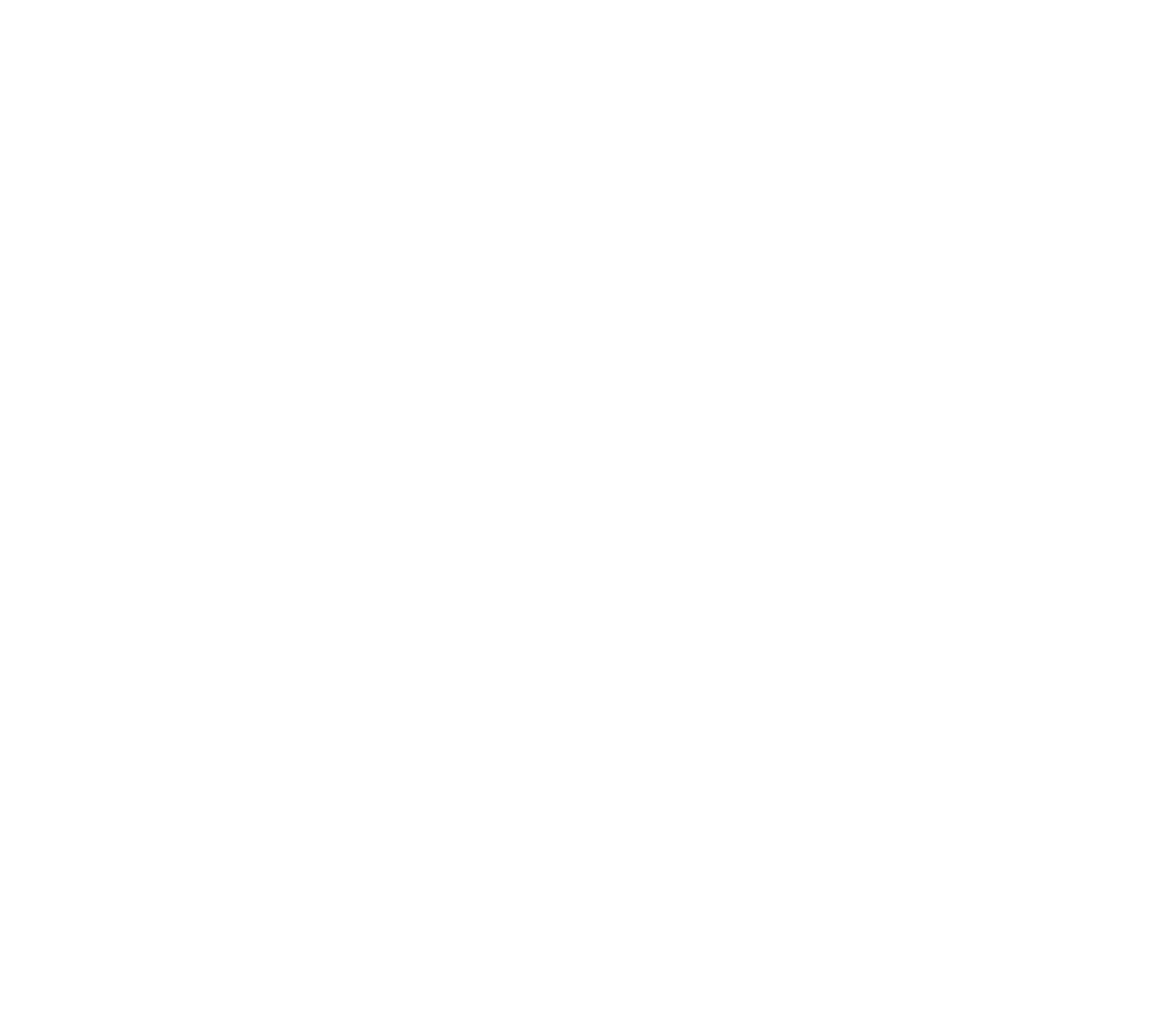 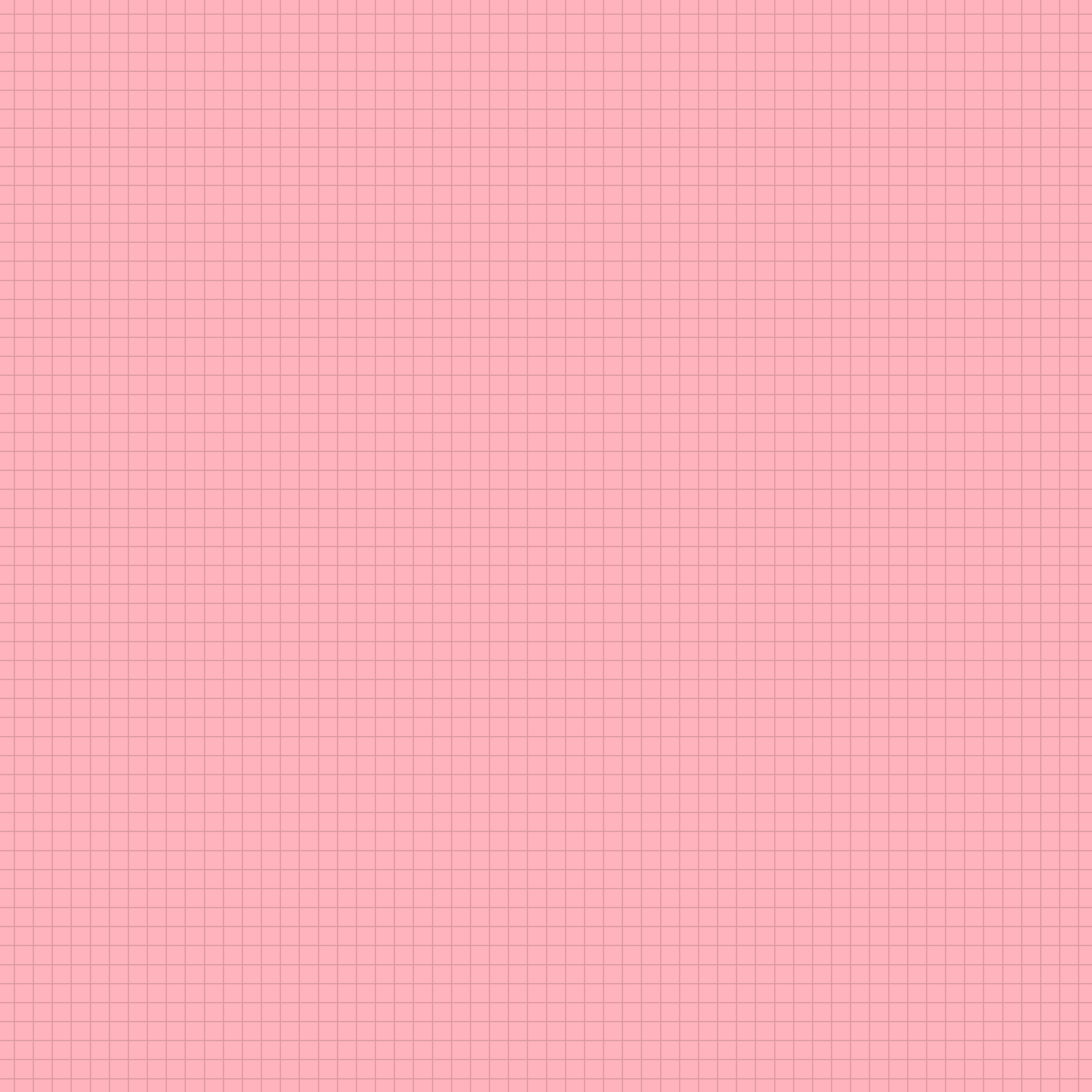 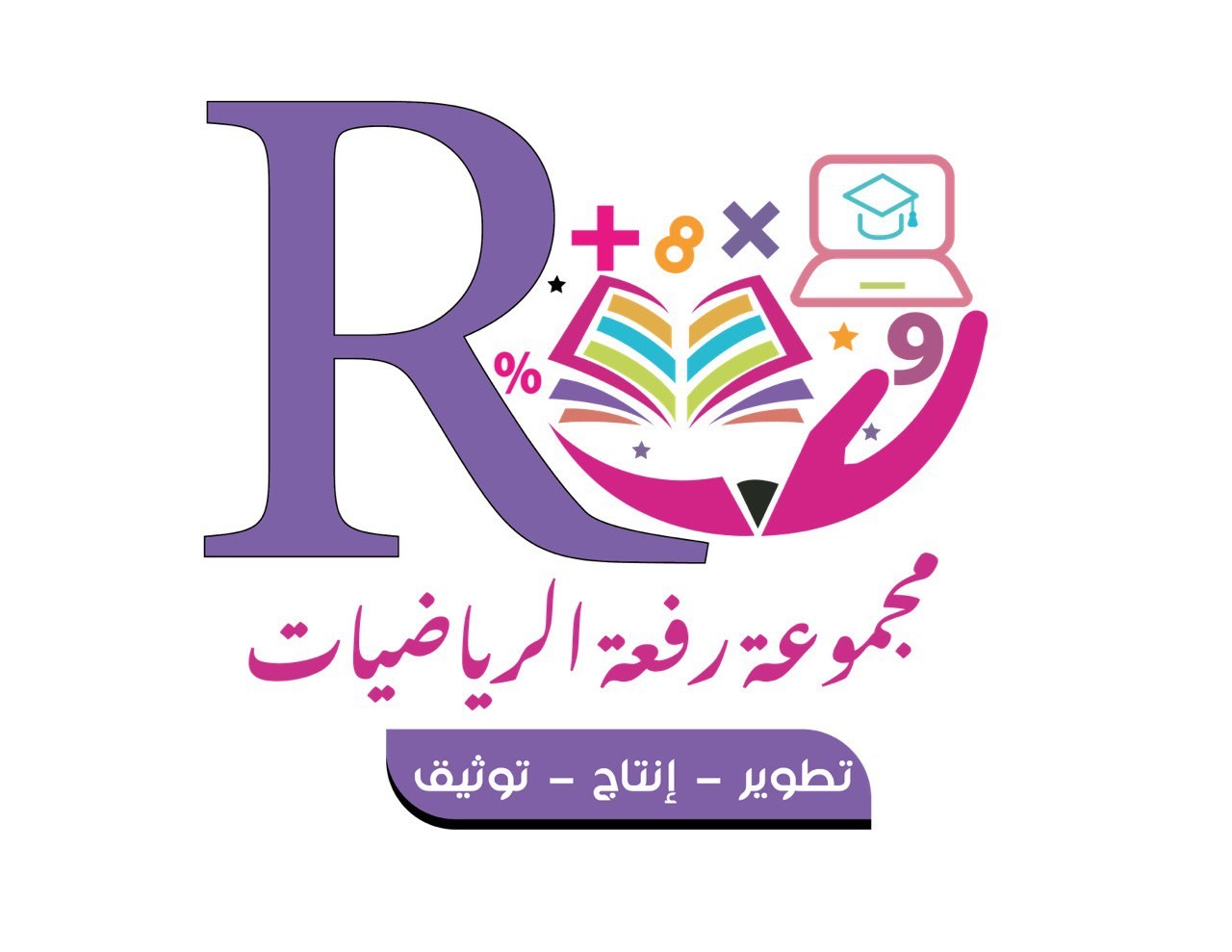 اسْتعِدَّ:
استراتيجية : الفهم القرائي
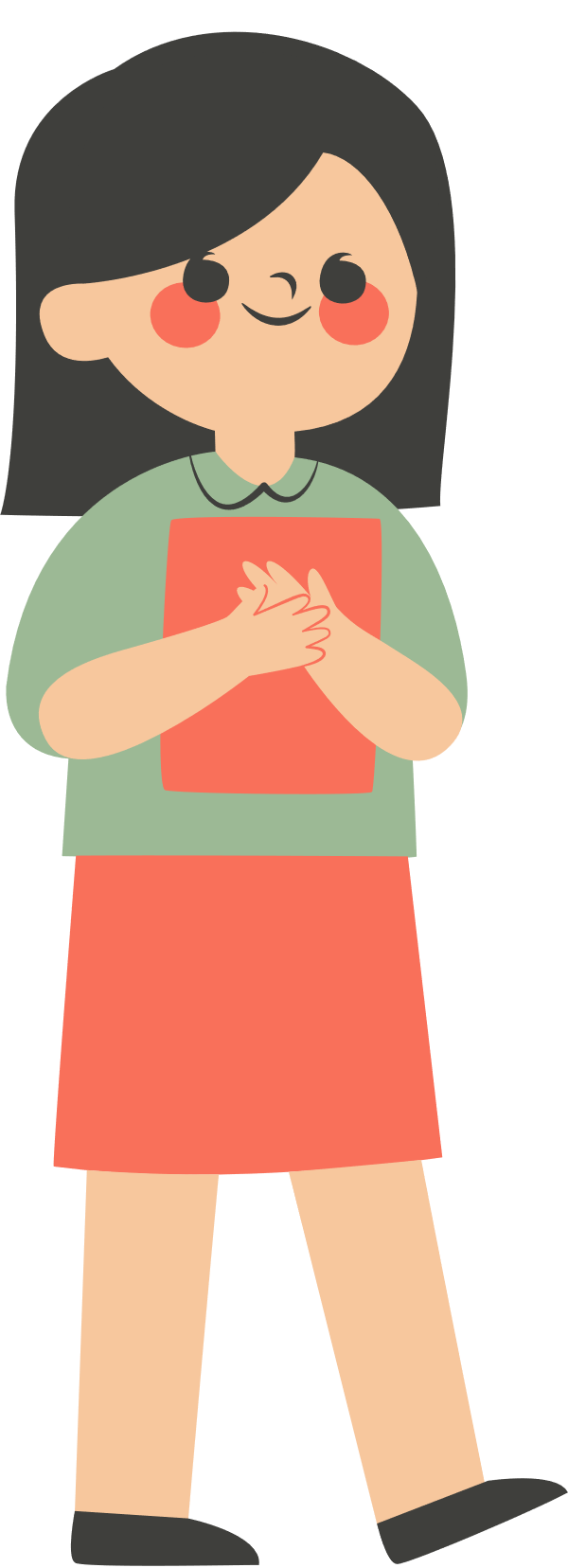 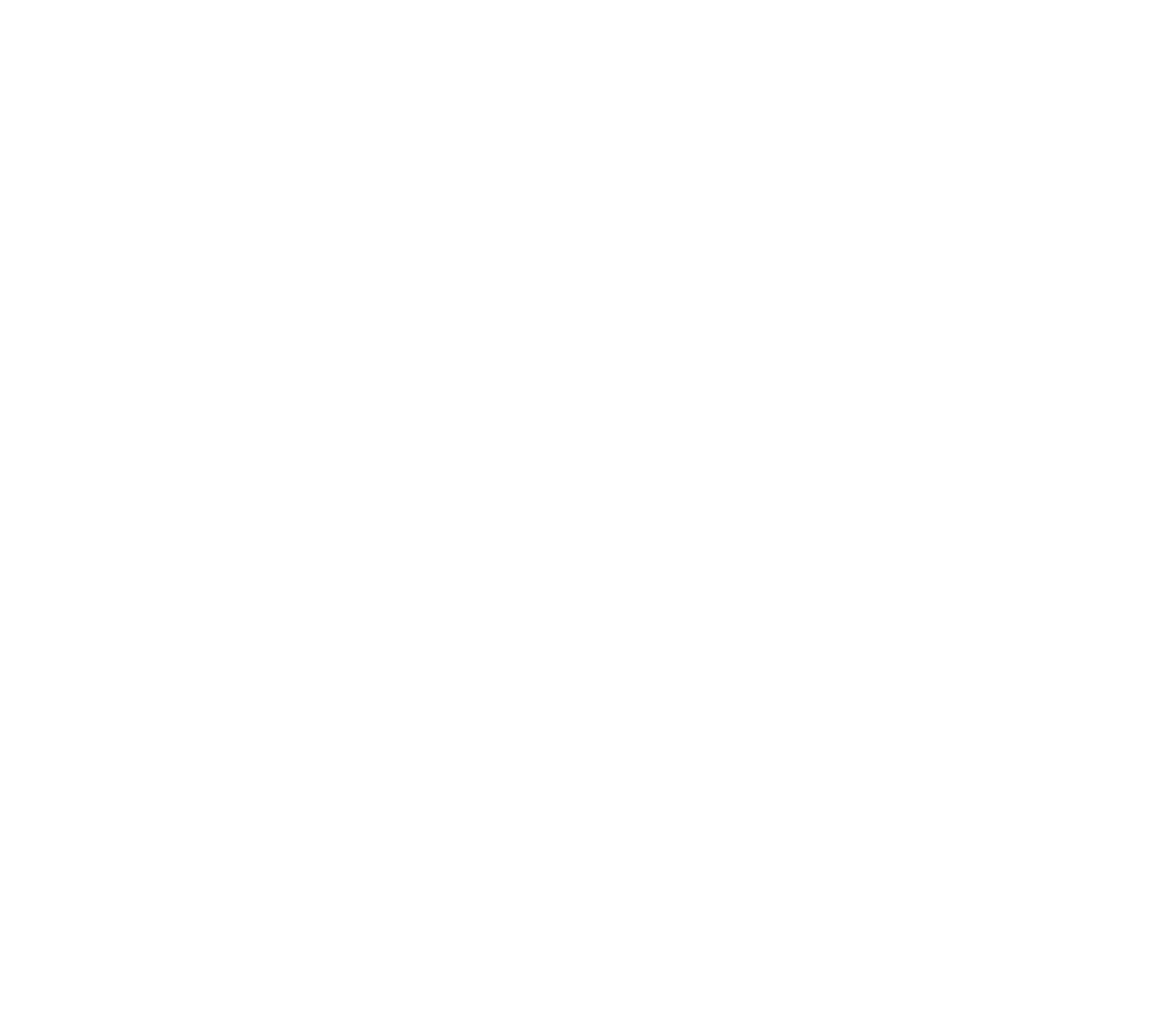 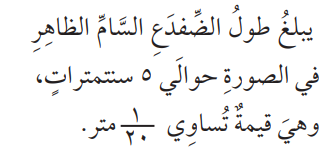 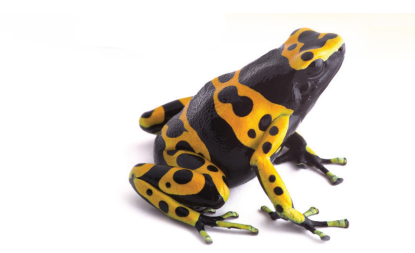 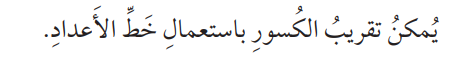 صفحة ٧١
أ/ نوره الأكلبي
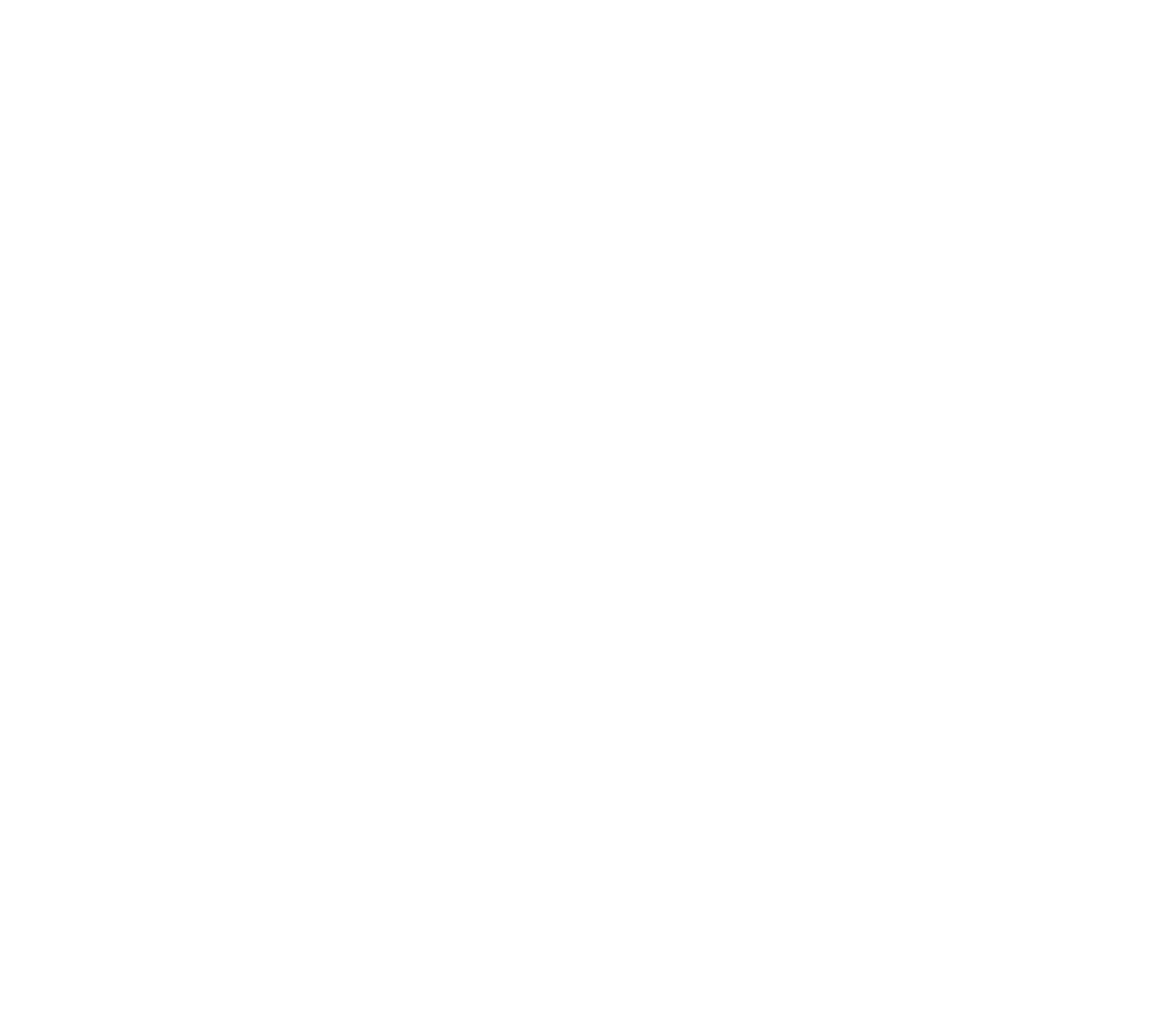 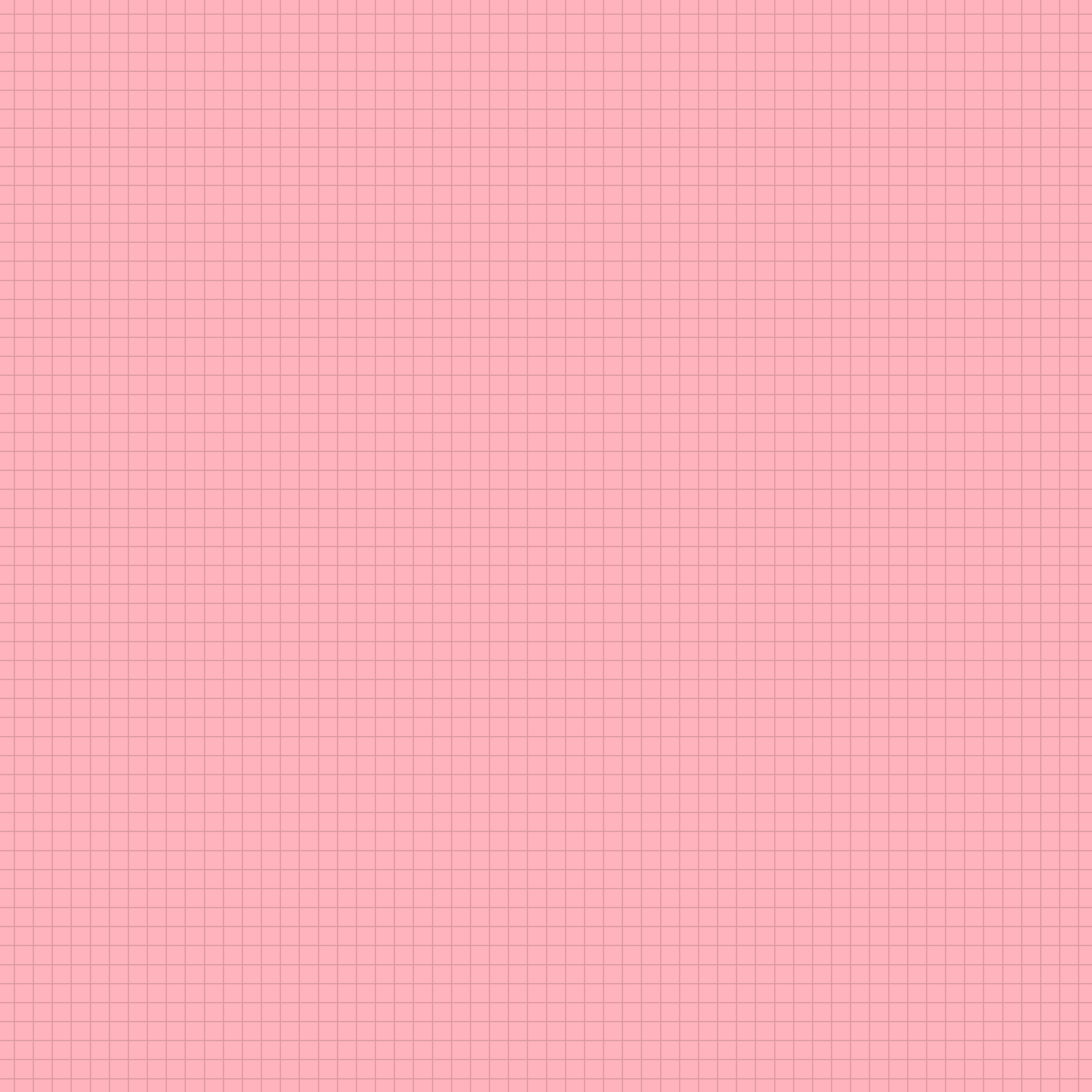 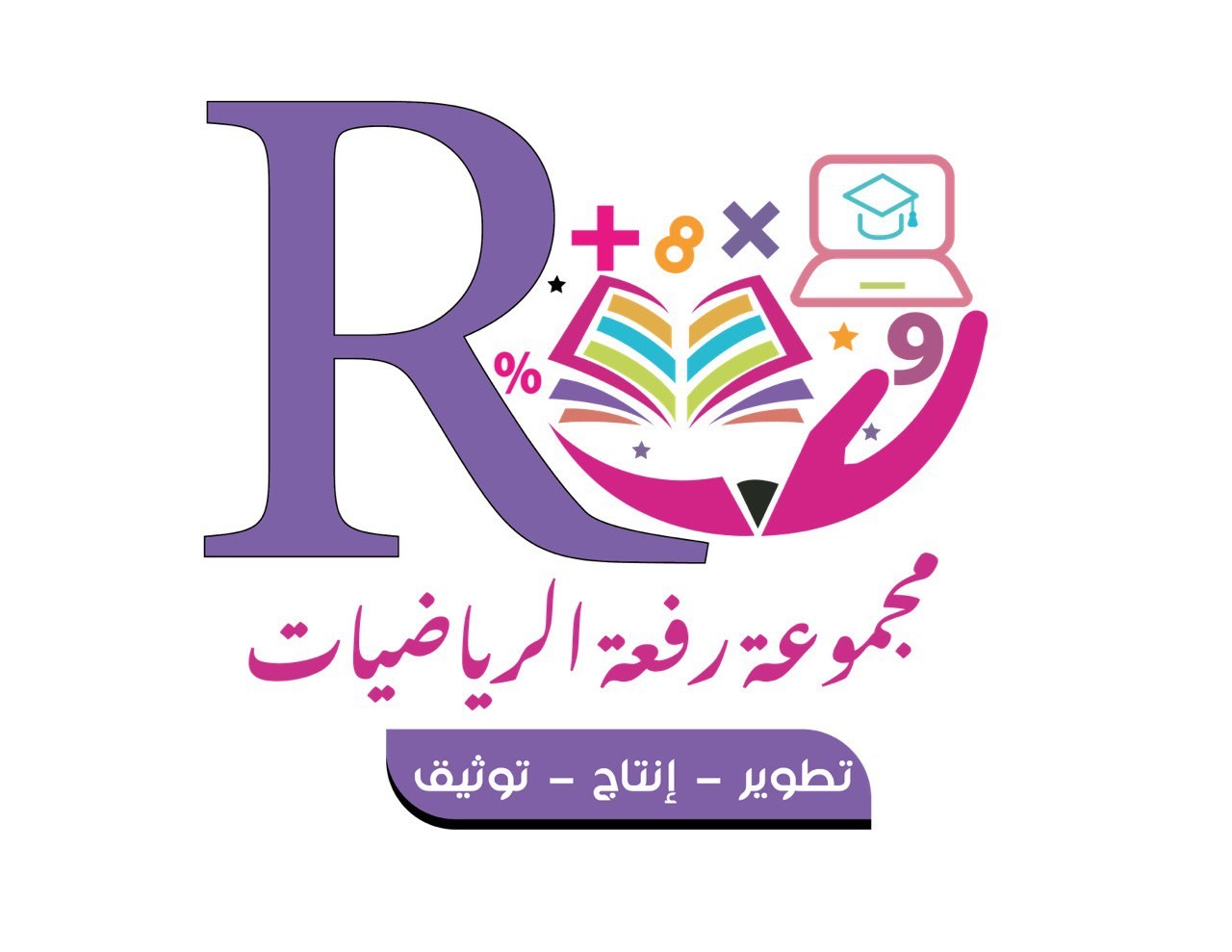 اسْتعِدَّ:
مثال من واقع الحياة : تقريب الكسور
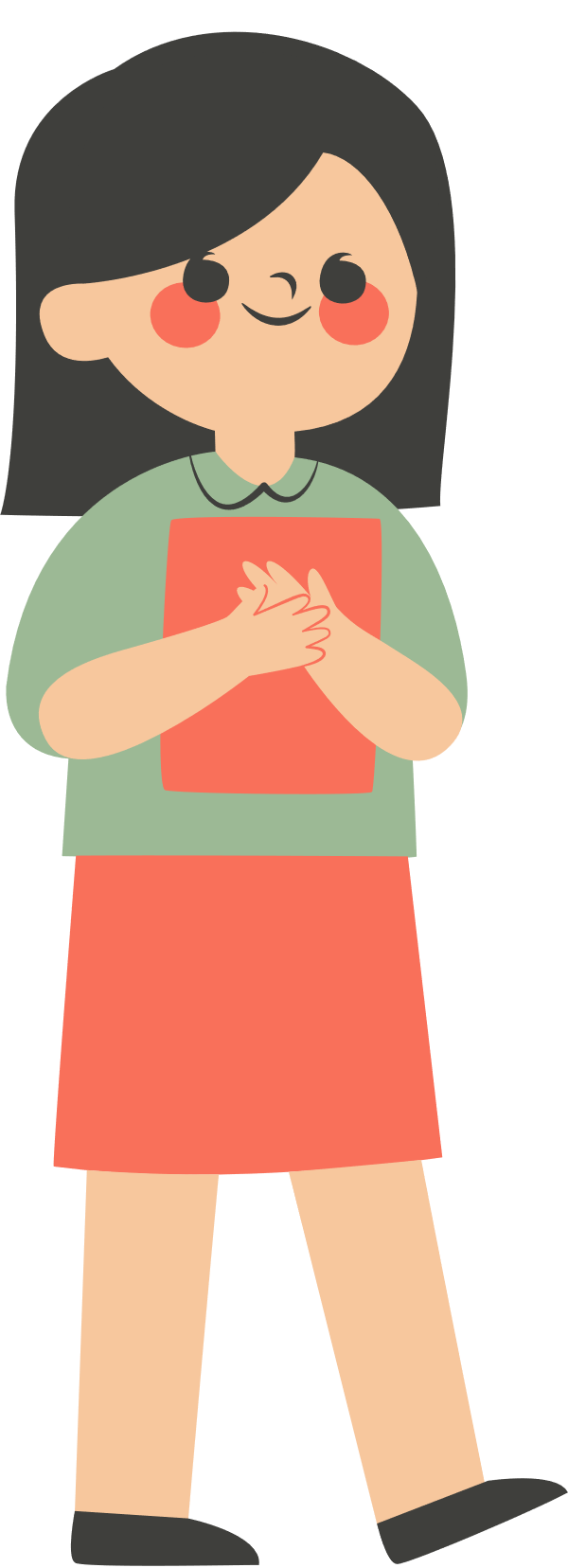 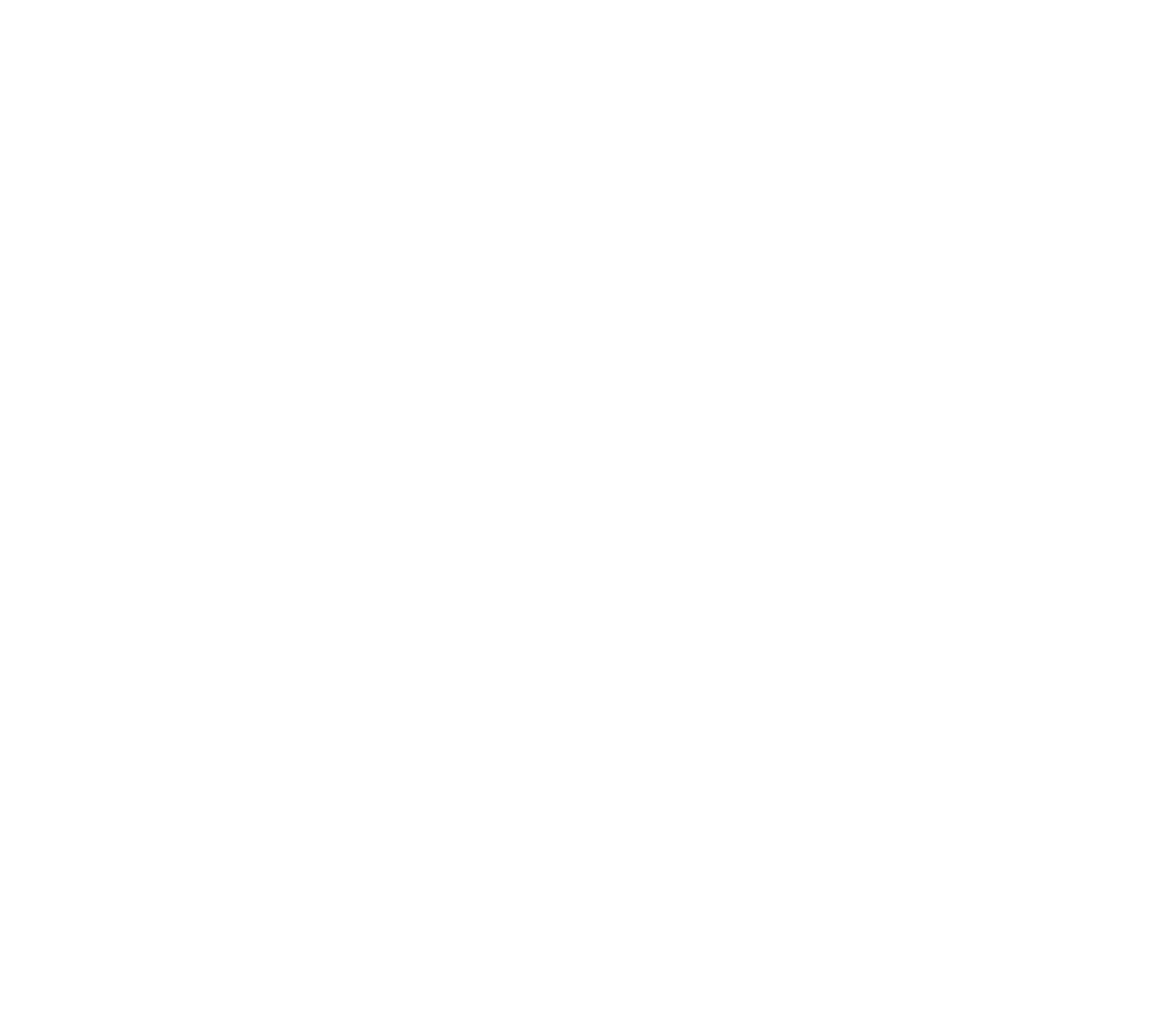 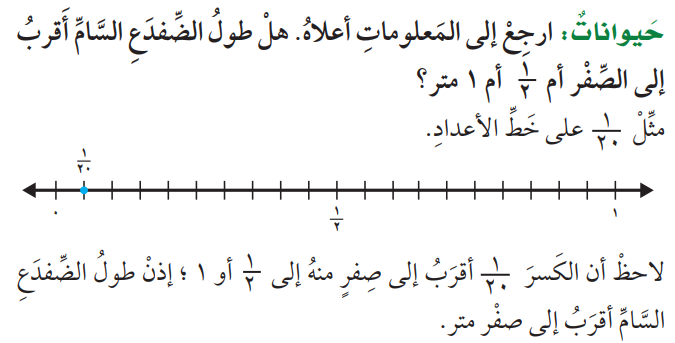 صفحة ٧١
أ/ نوره الأكلبي
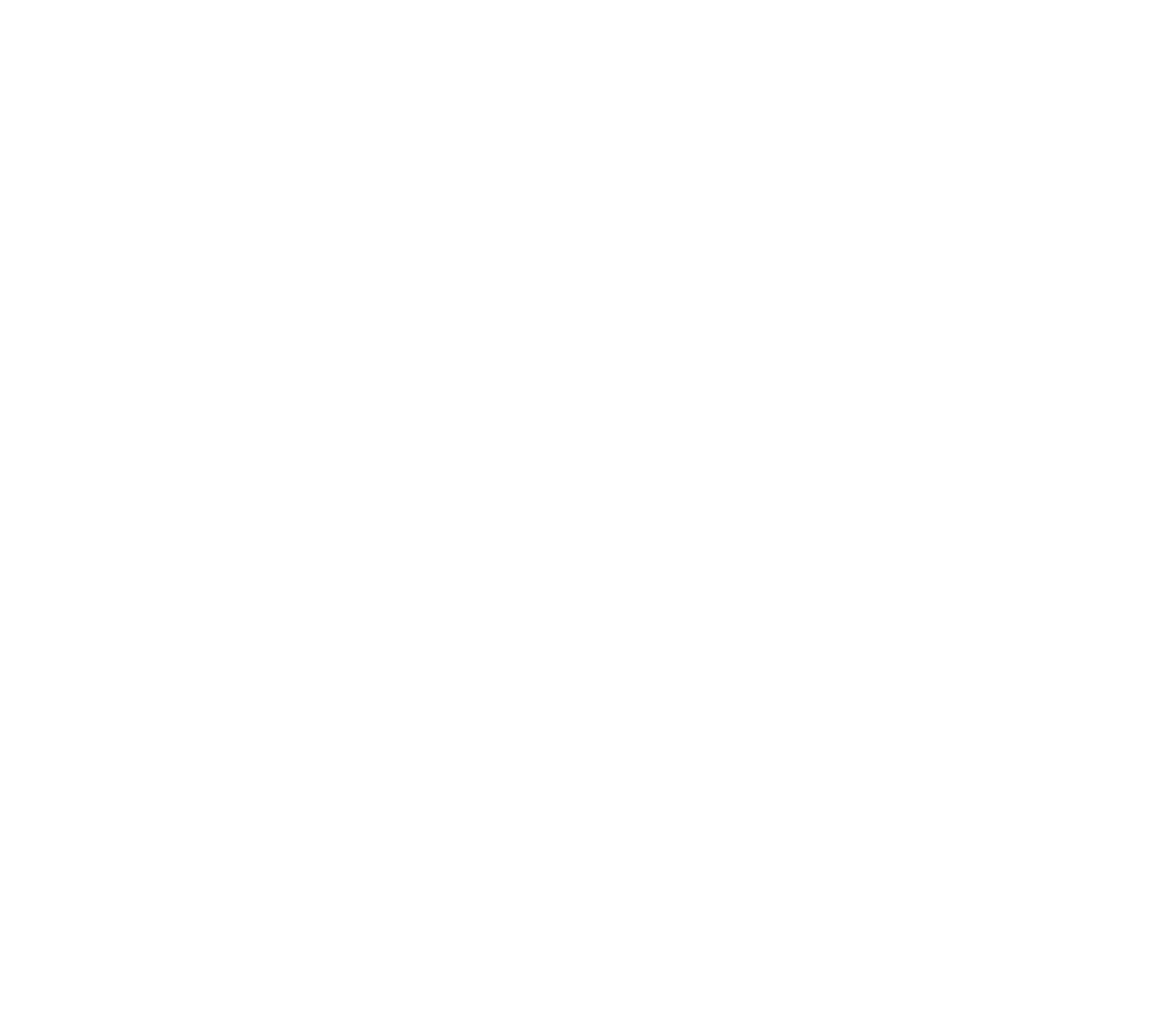 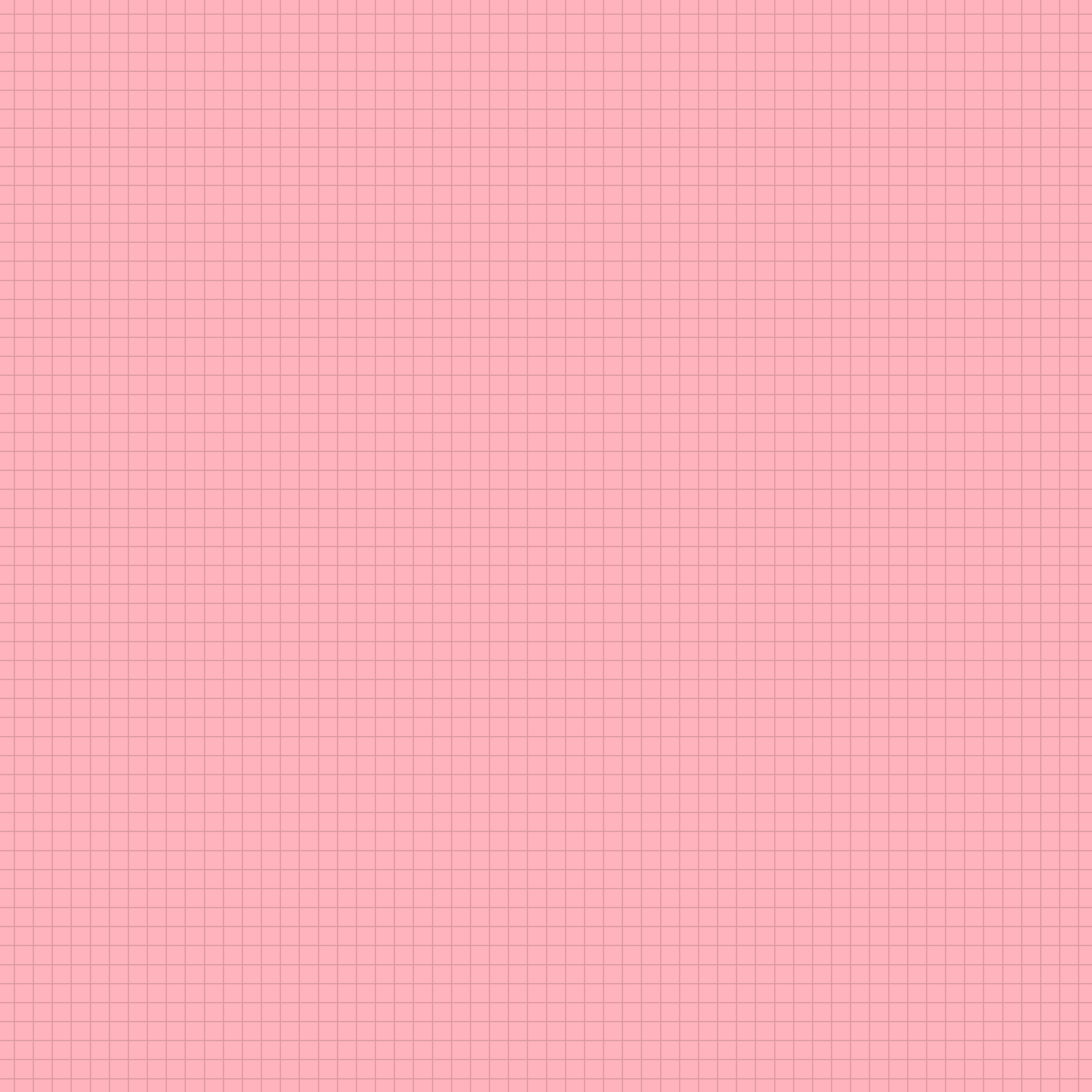 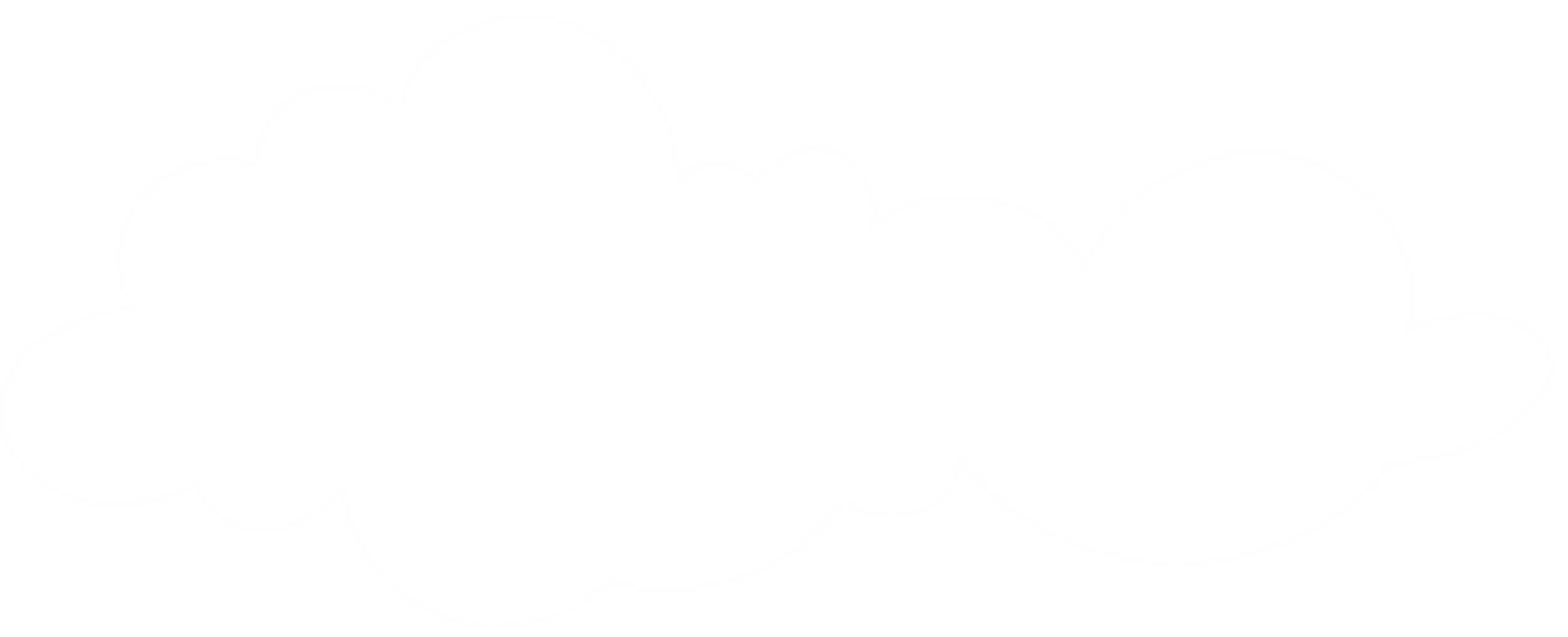 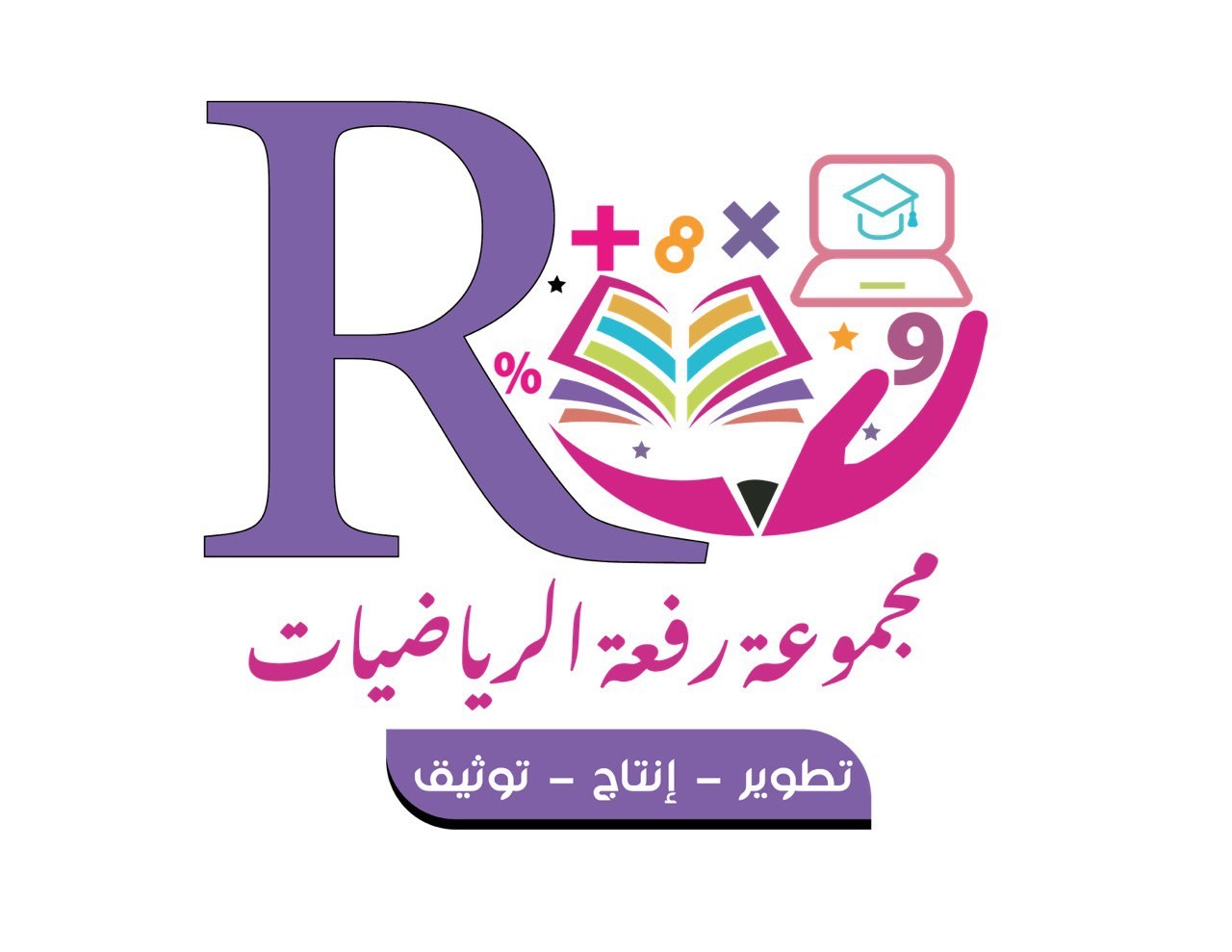 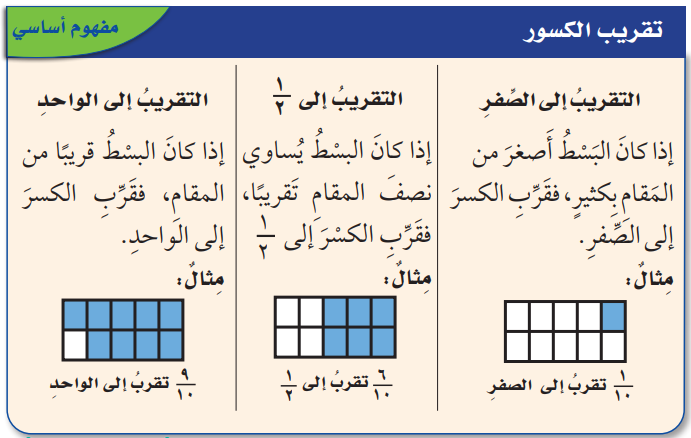 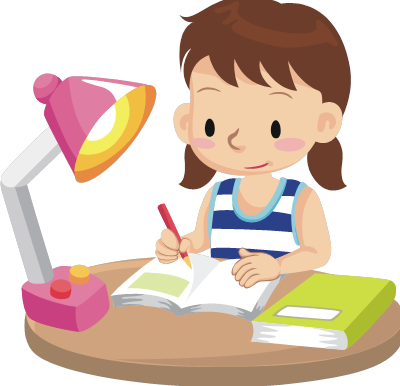 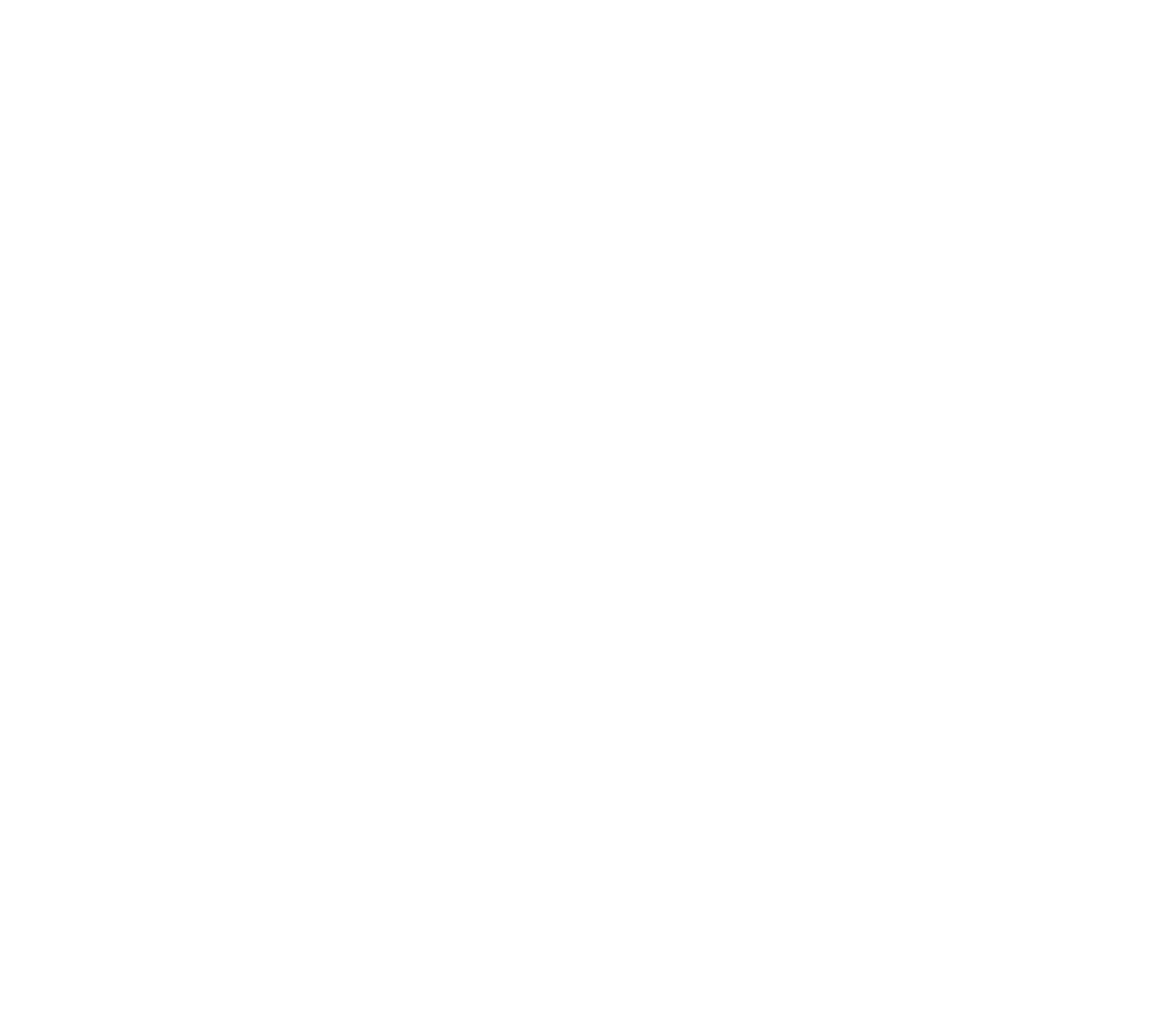 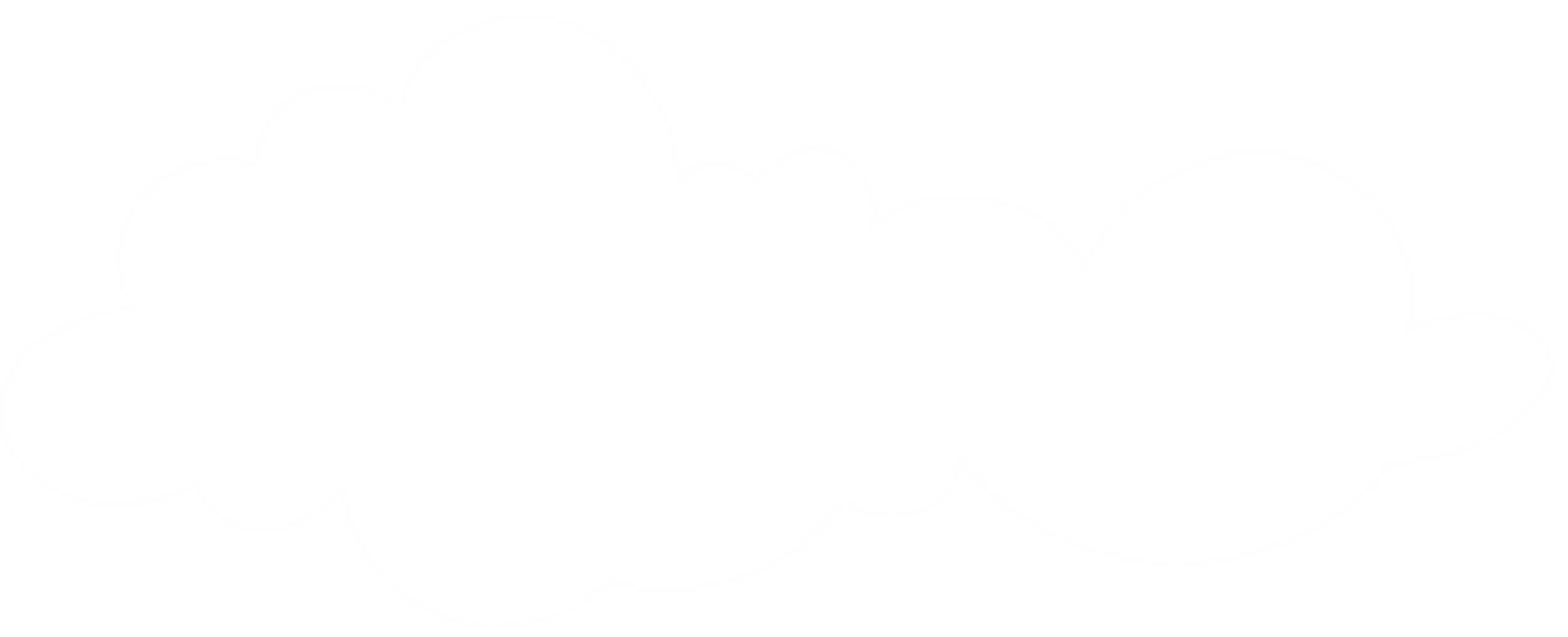 صفحة ٧١
أ/ نوره الأكلبي
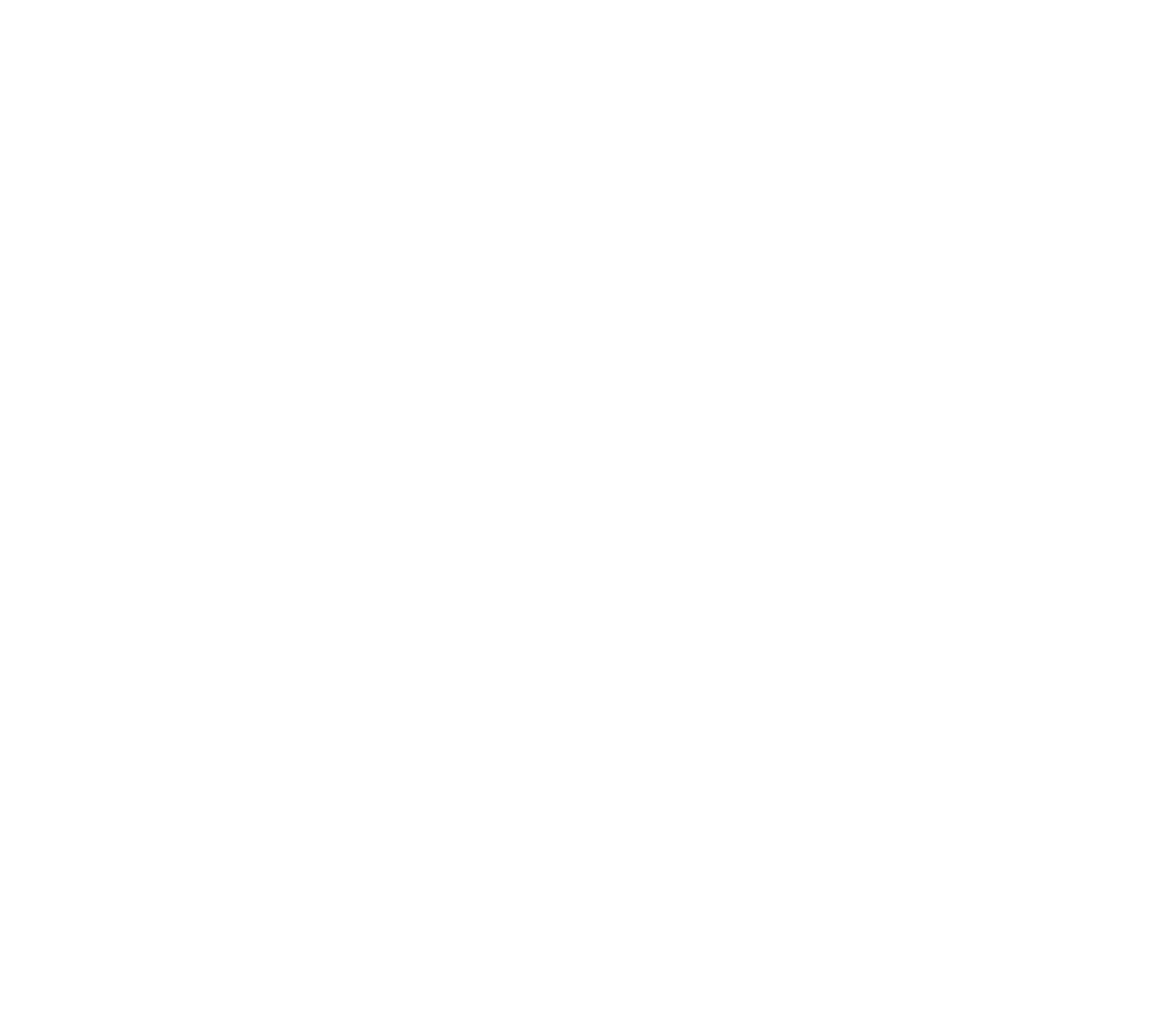 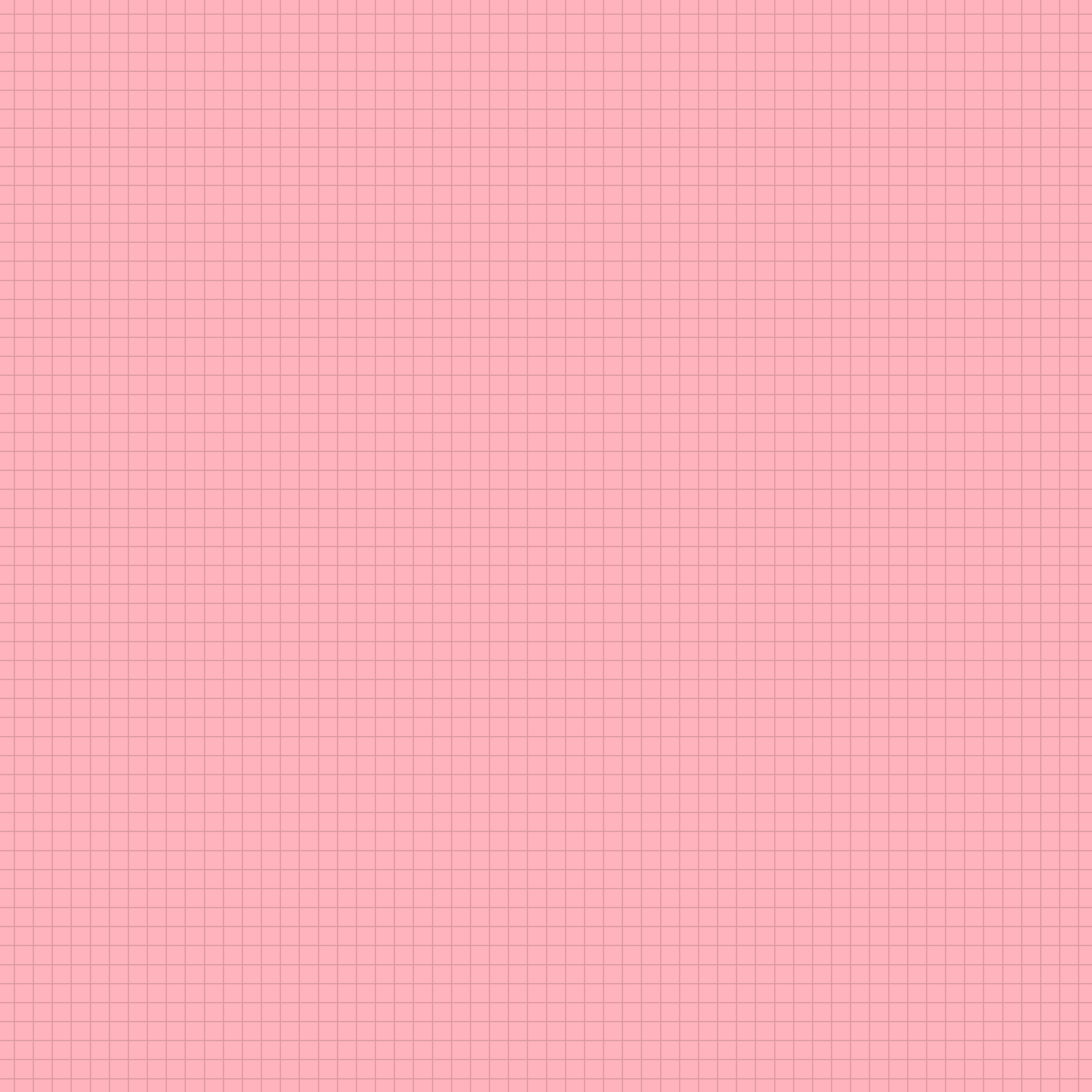 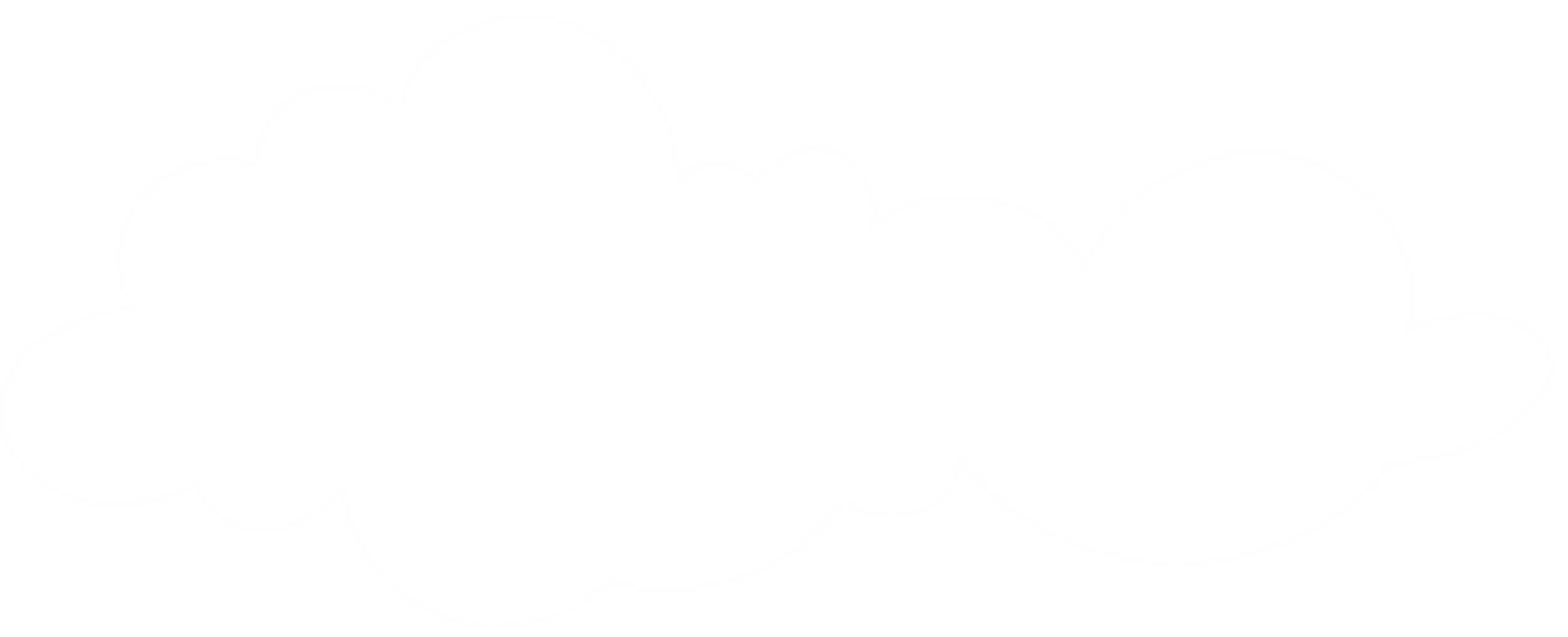 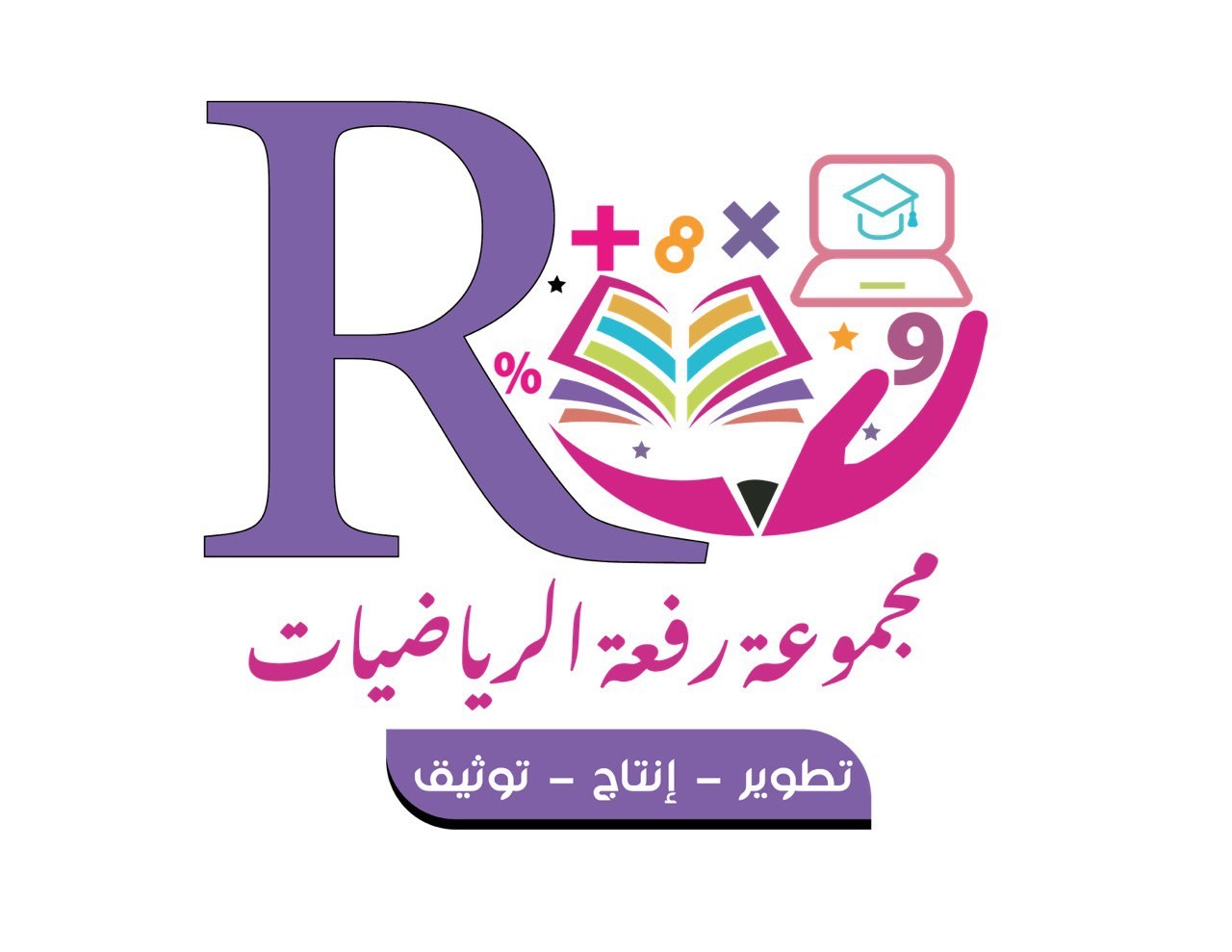 مثال : تقريب الكسور ذهنيا.
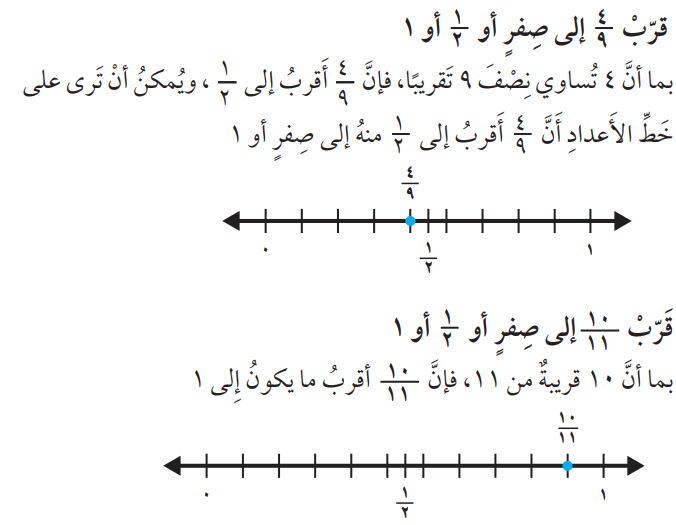 ٢
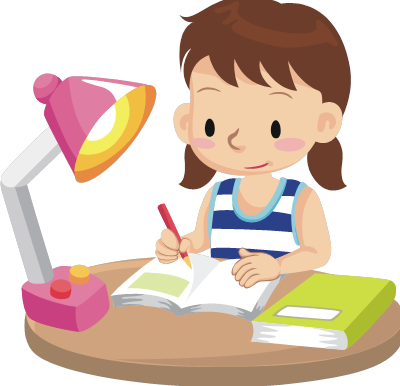 ٣
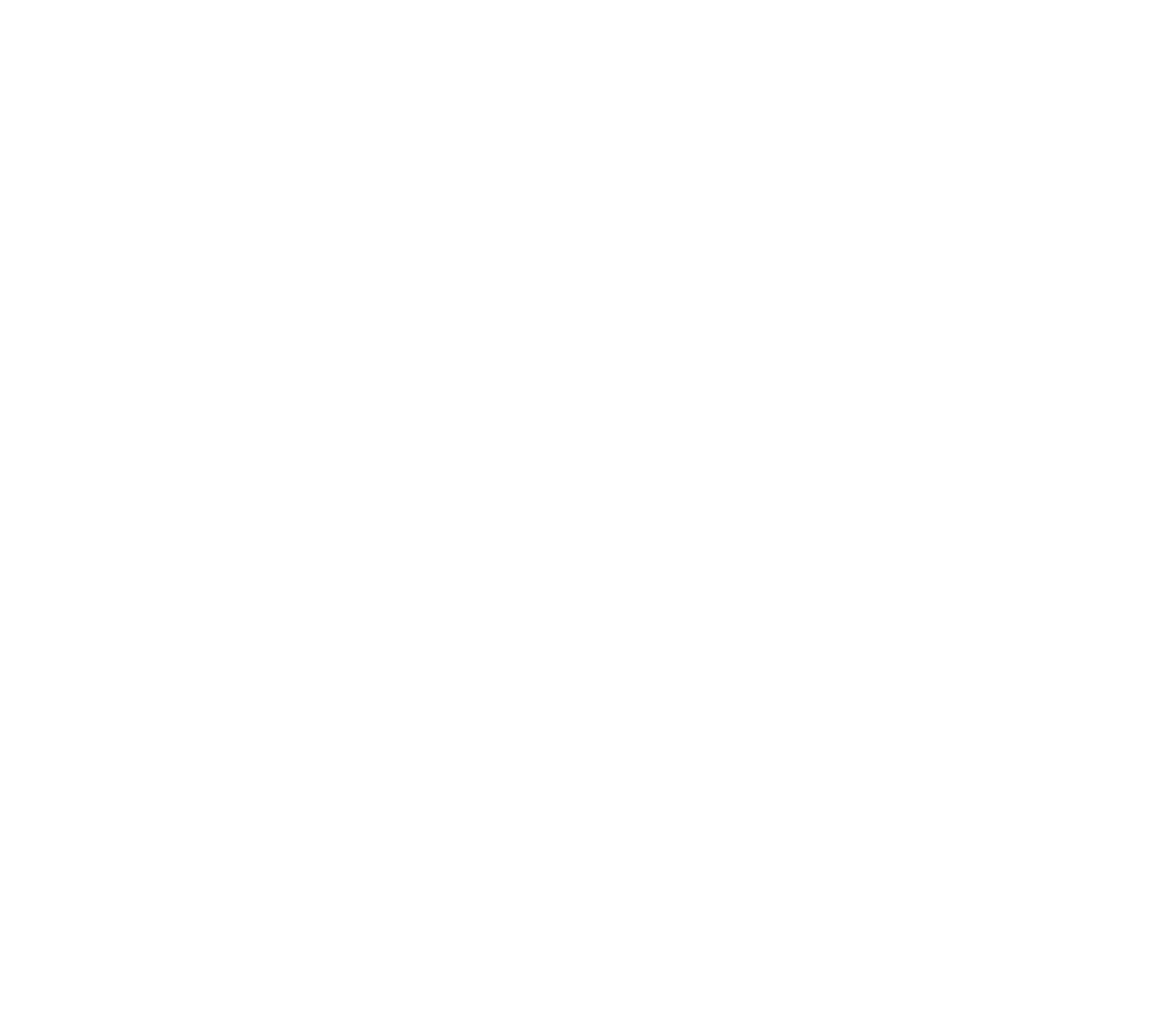 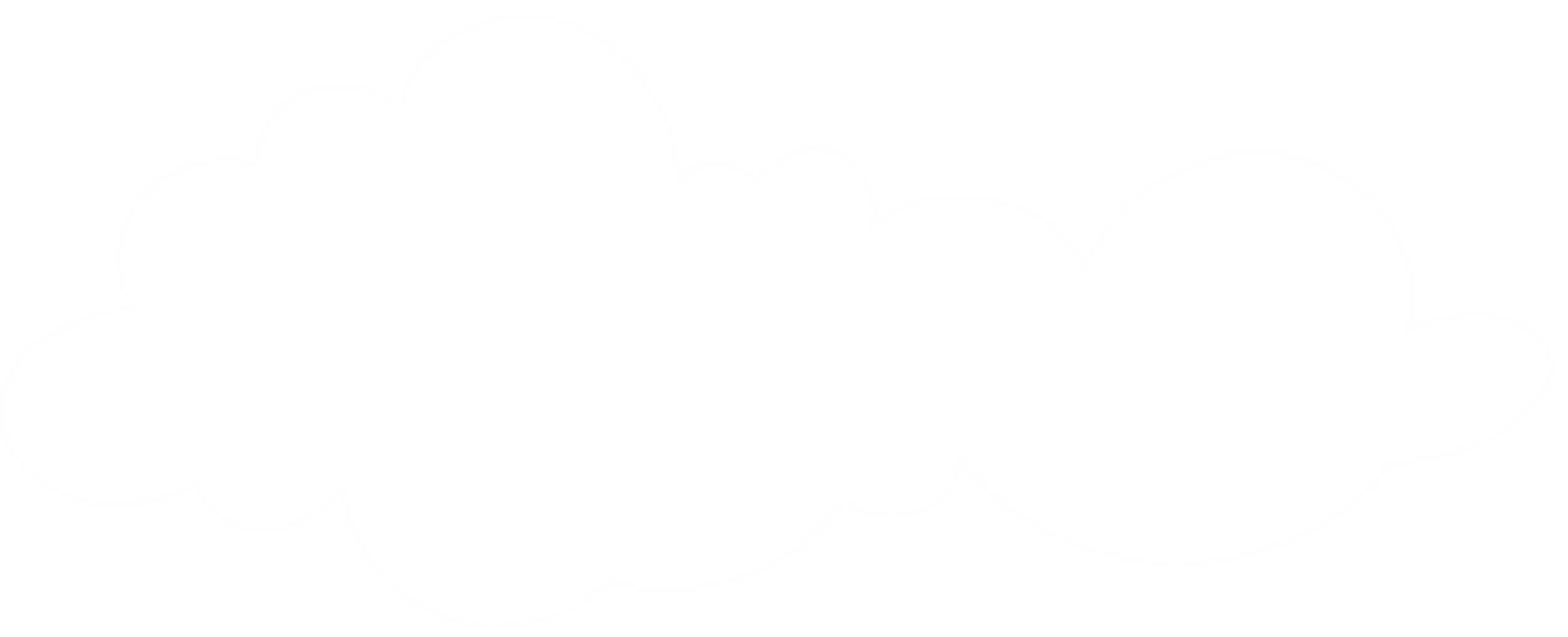 صفحة ٧٢
أ/ نوره الأكلبي
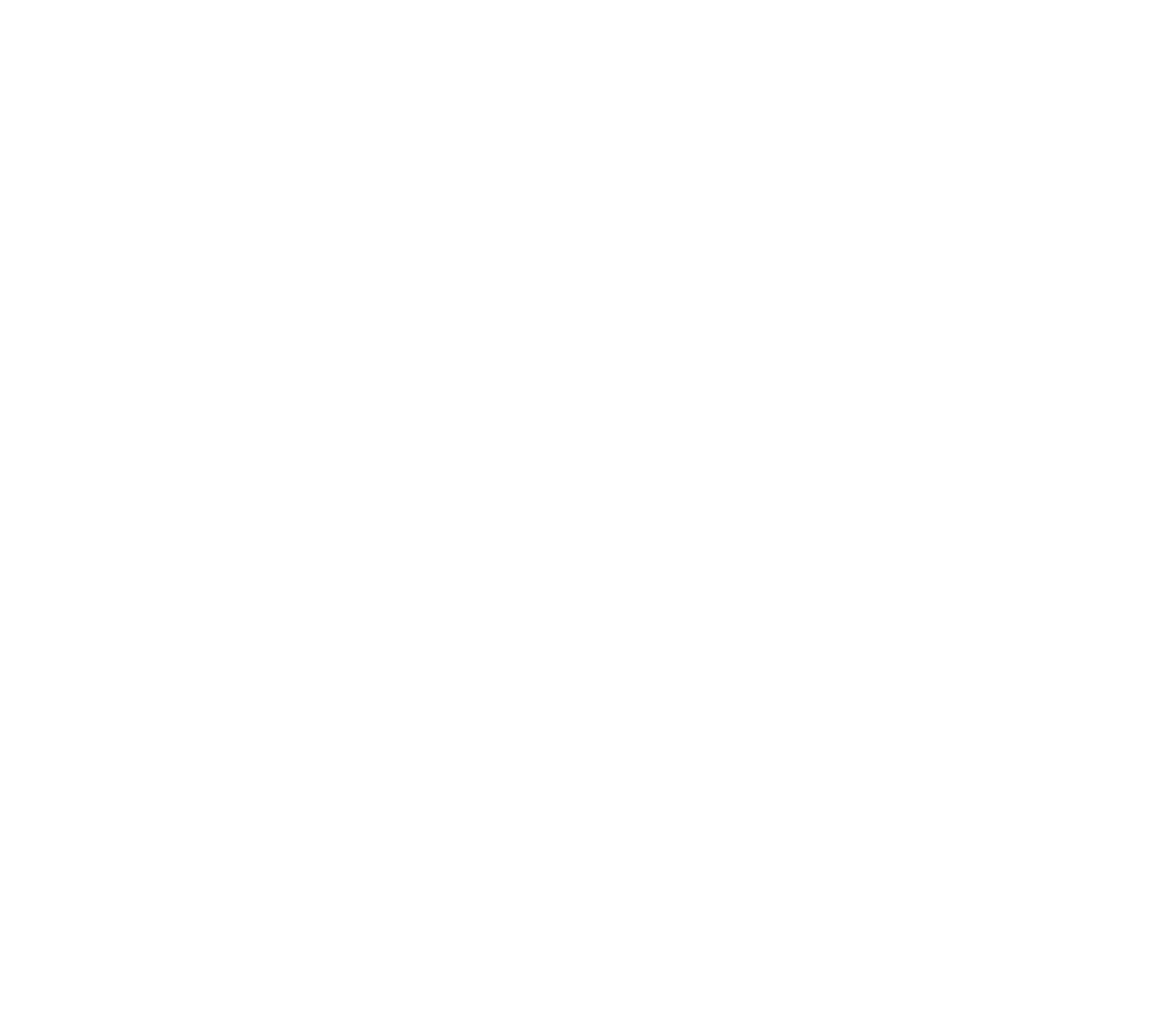 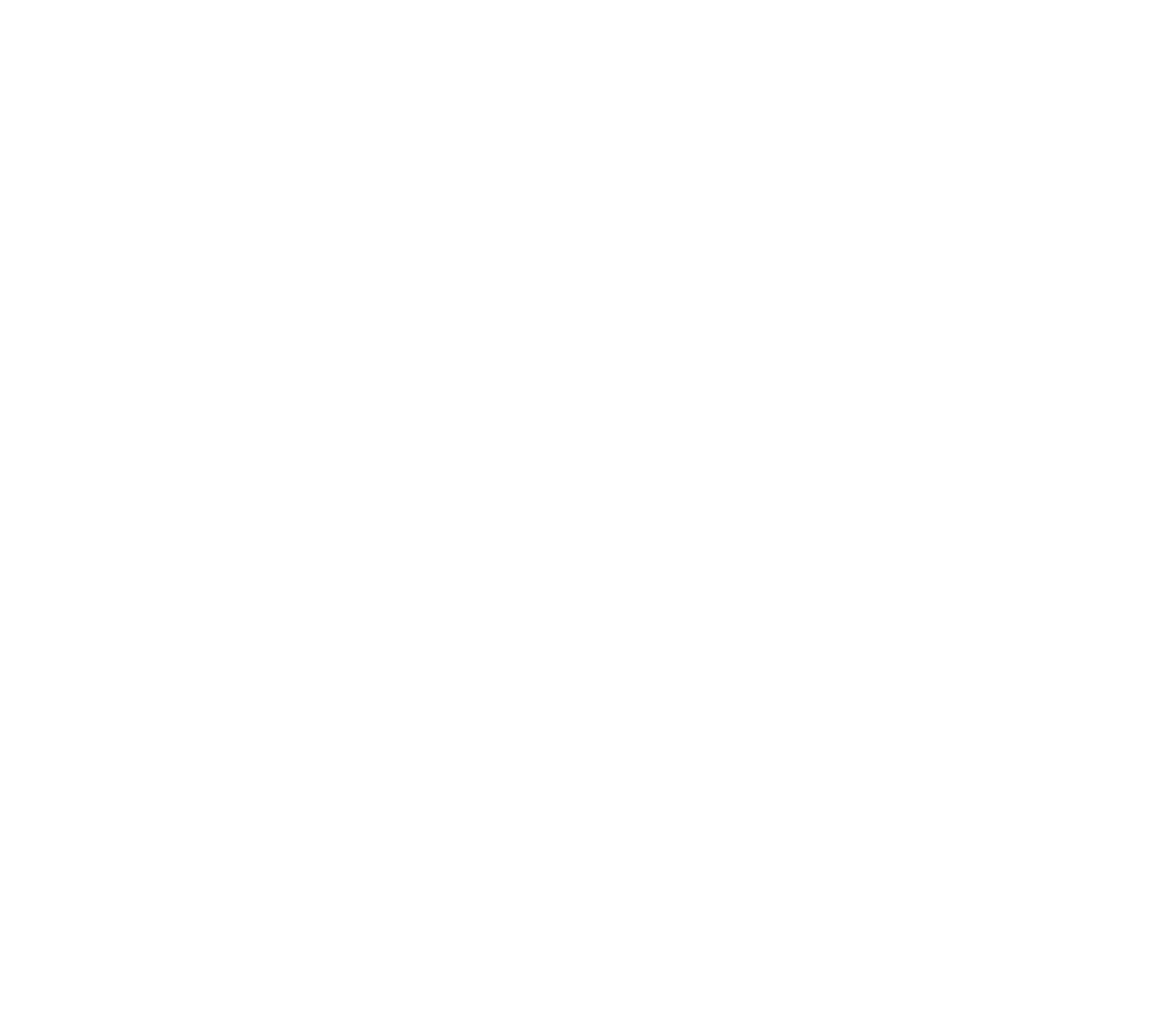 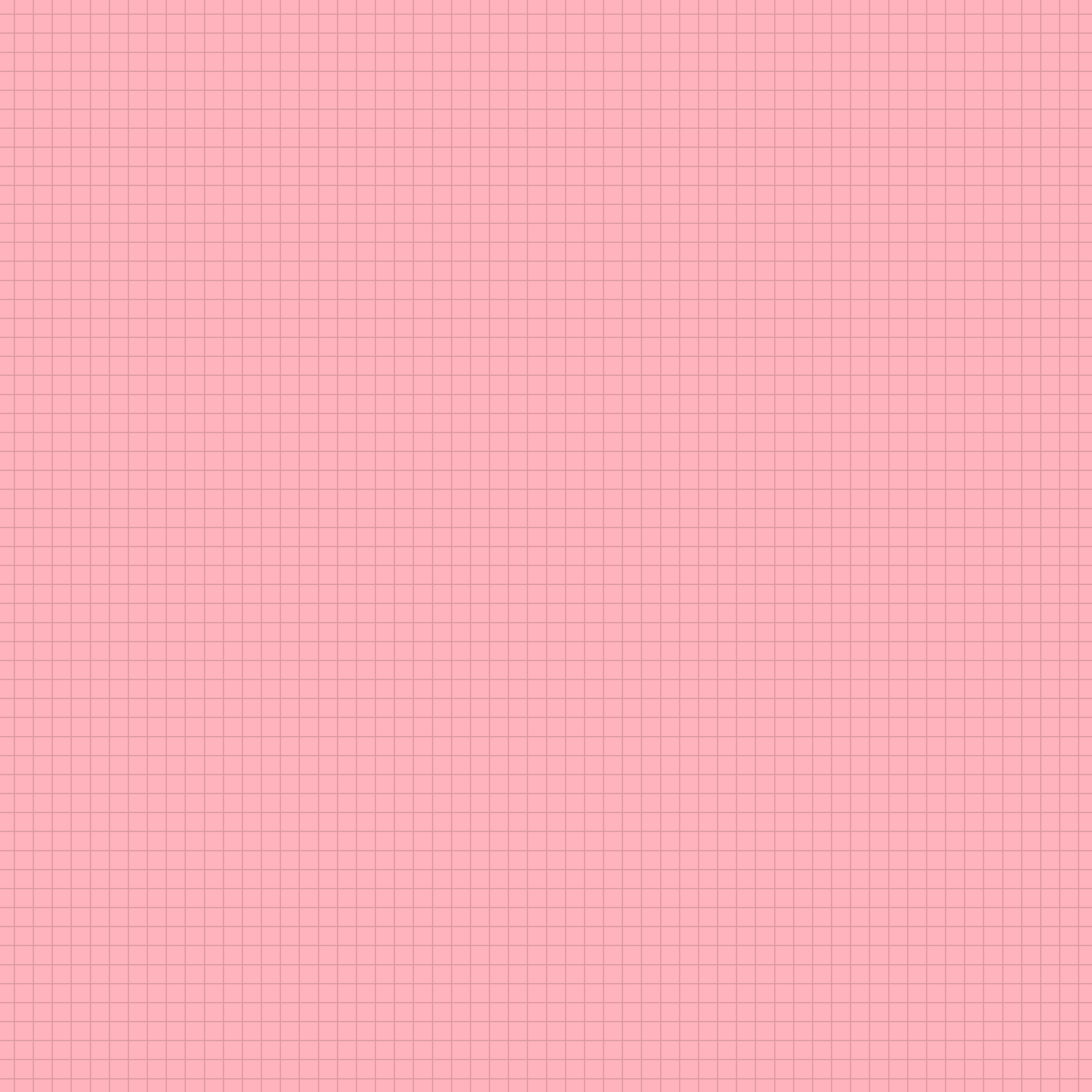 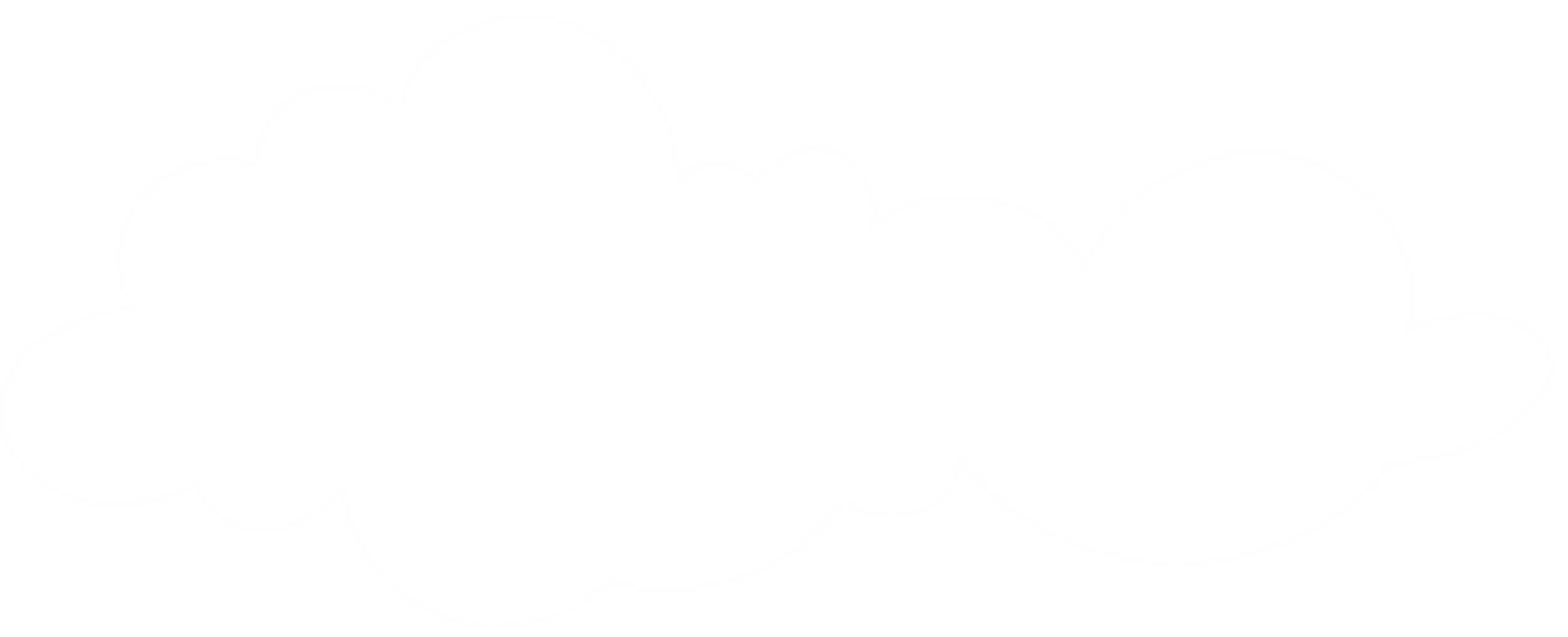 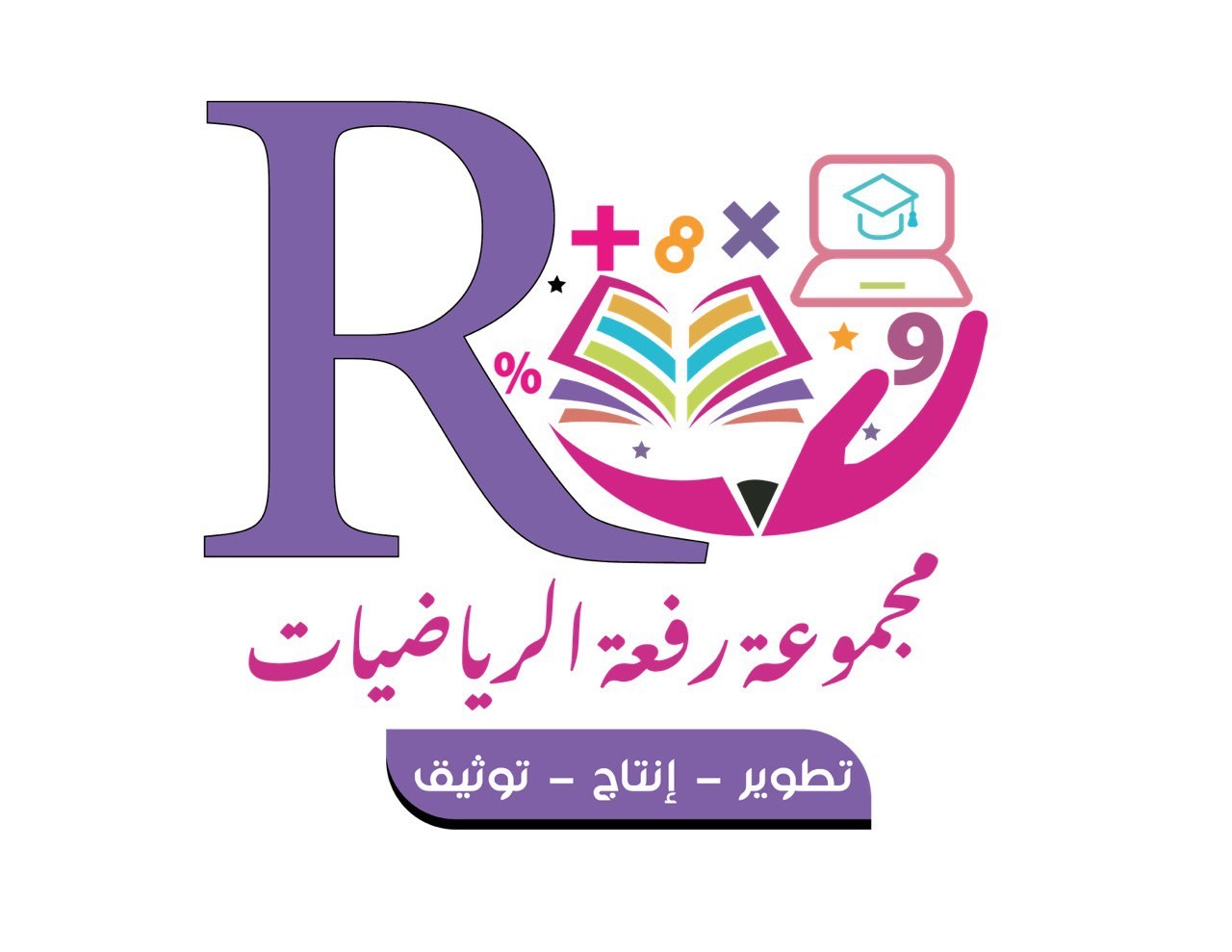 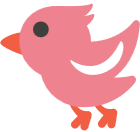 تأكَّدْ
استراتيجية : التعلم الذاتي
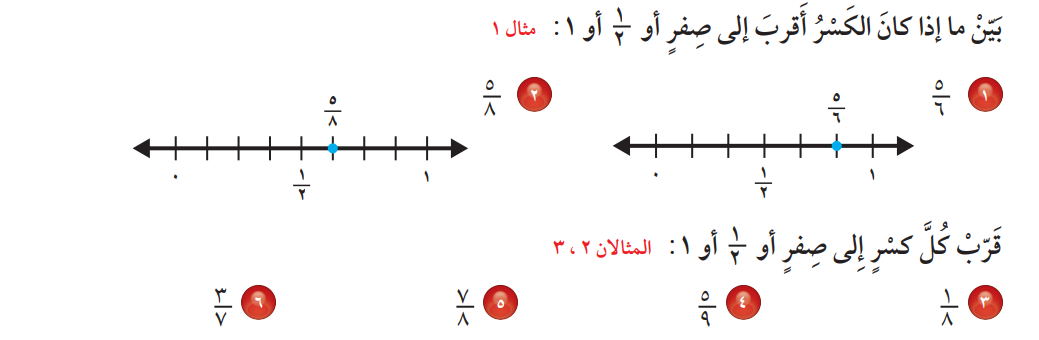 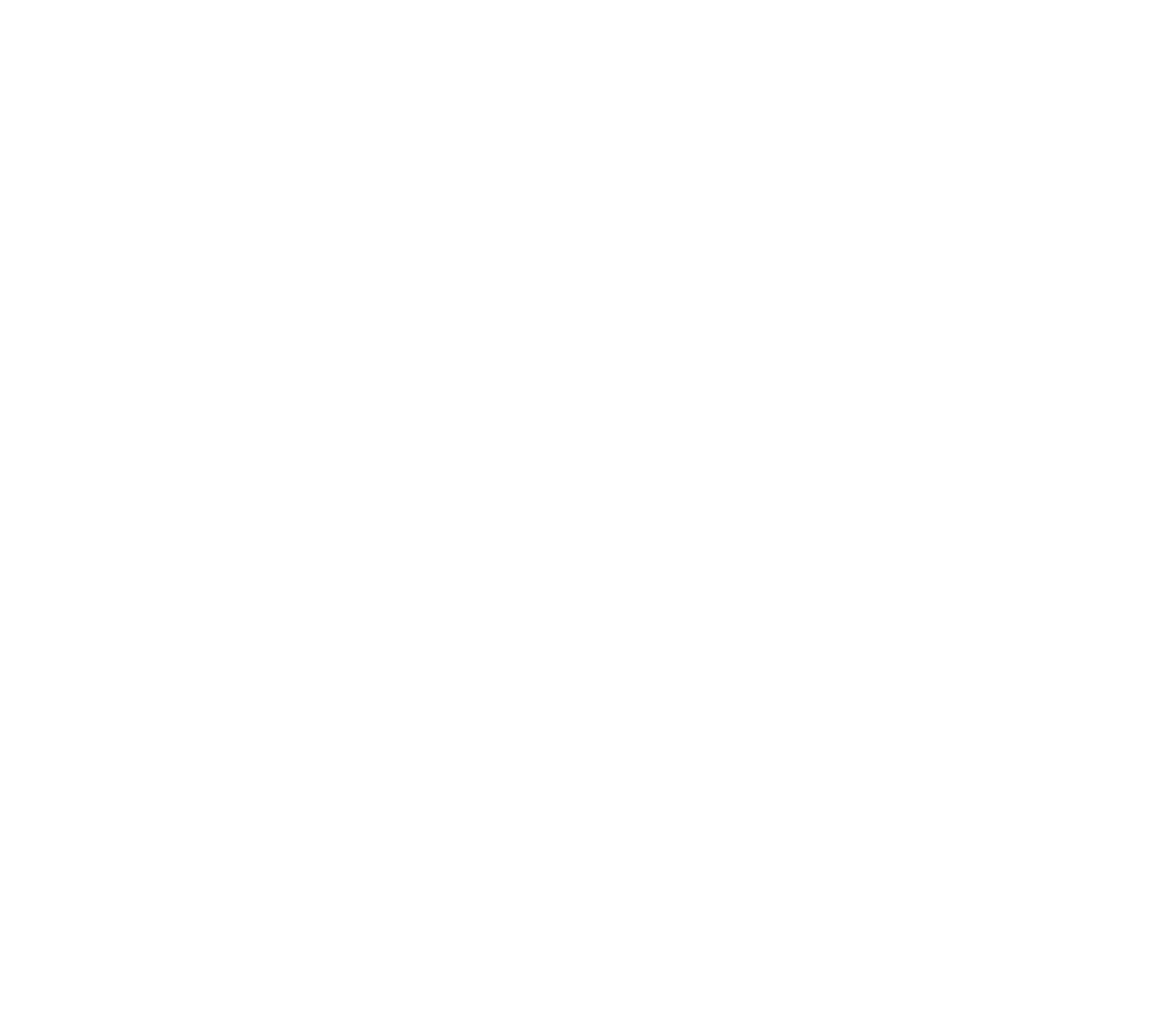 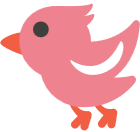 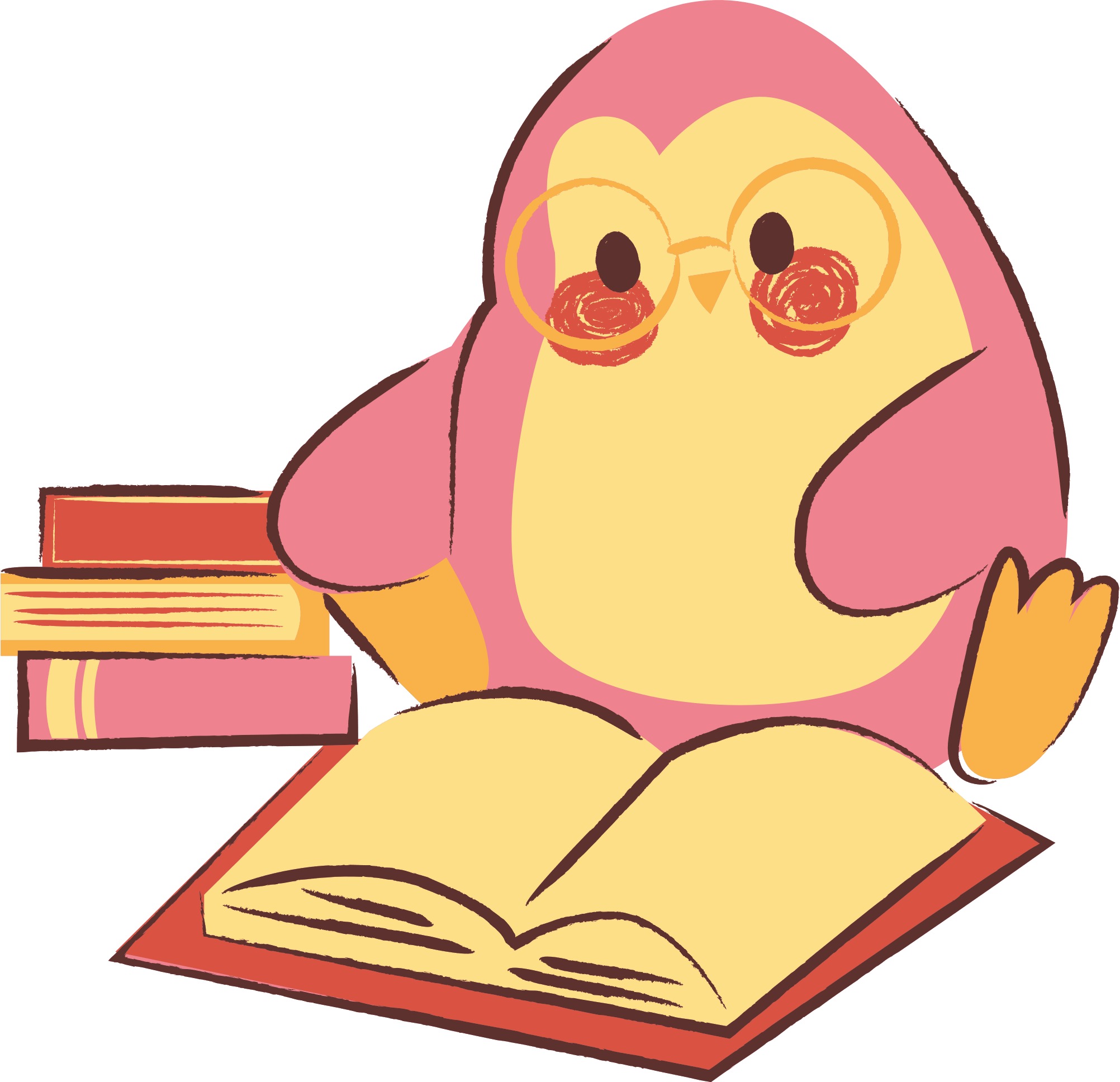 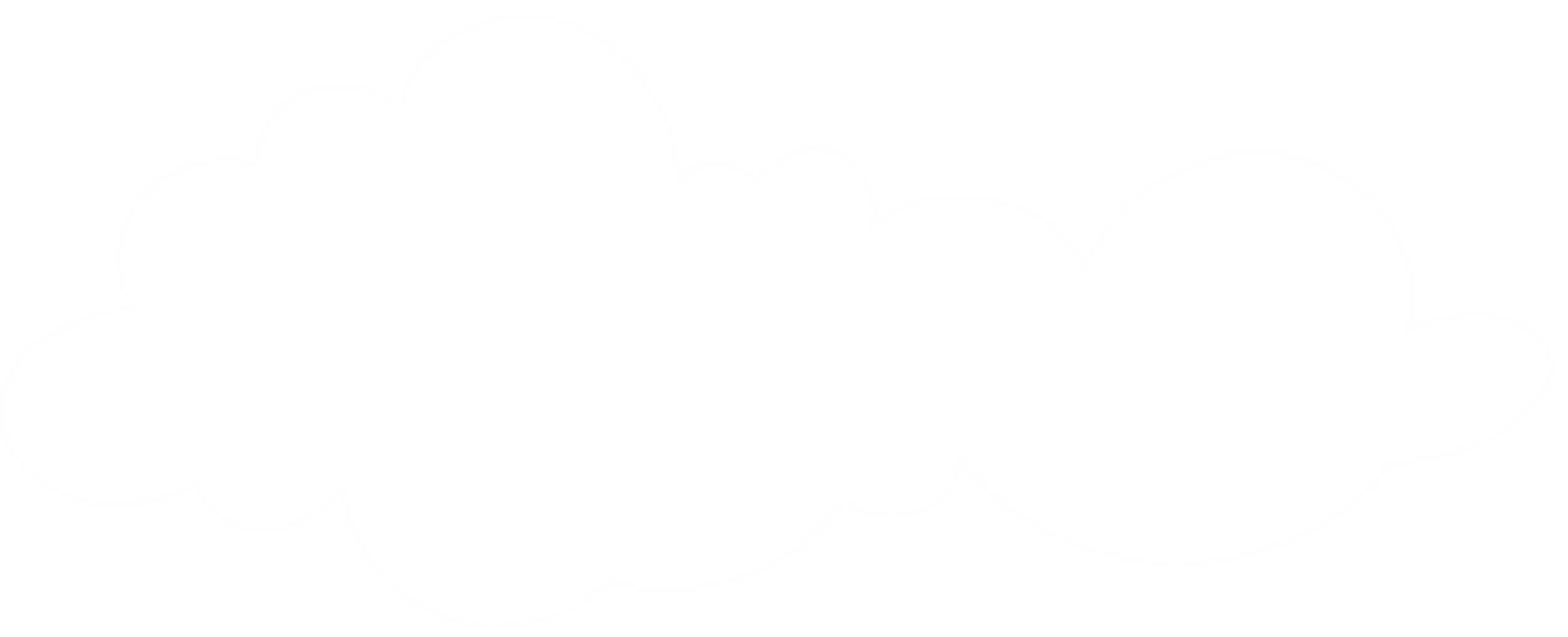 صفحة ٧٢
أ/ نوره الأكلبي
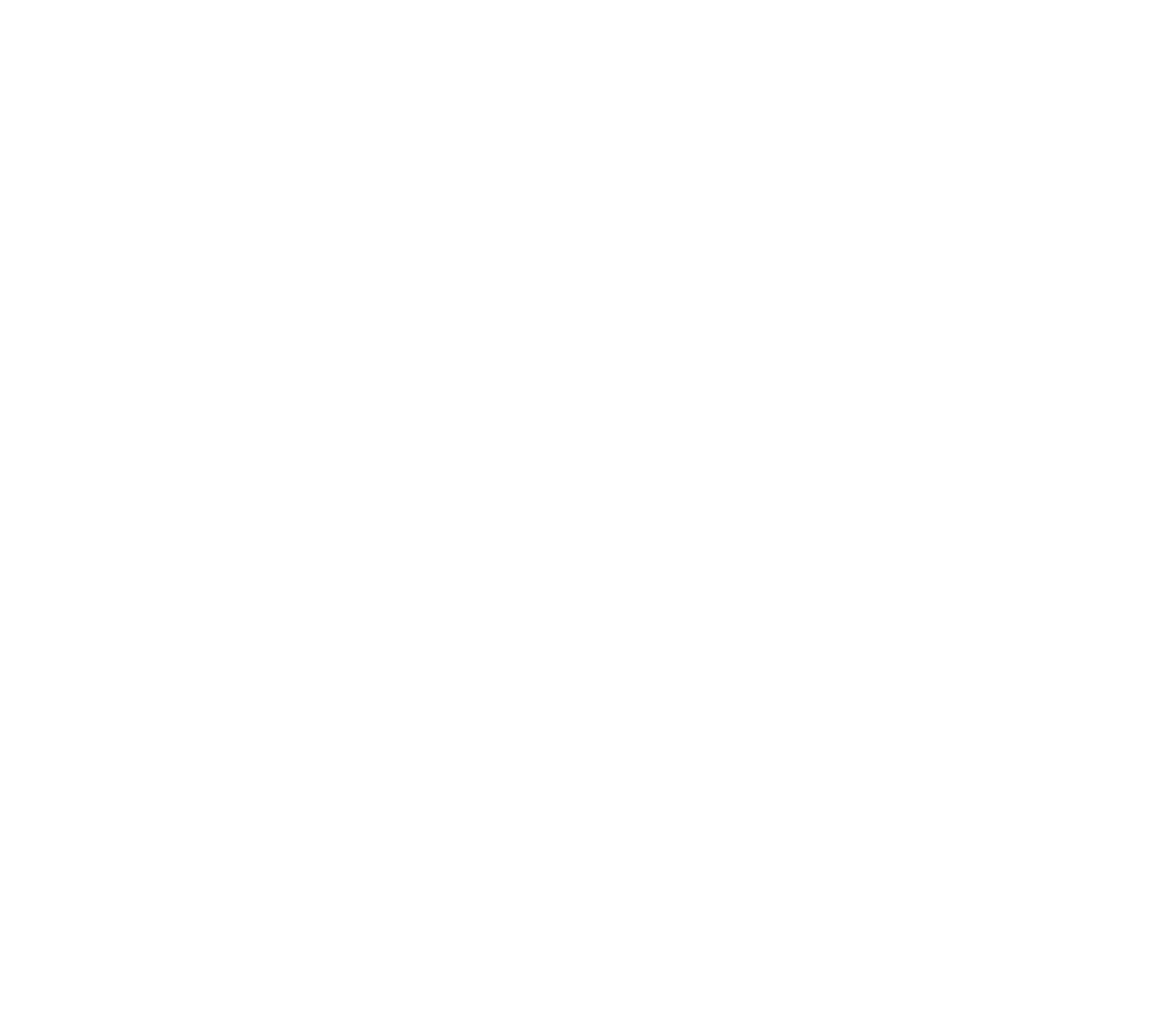 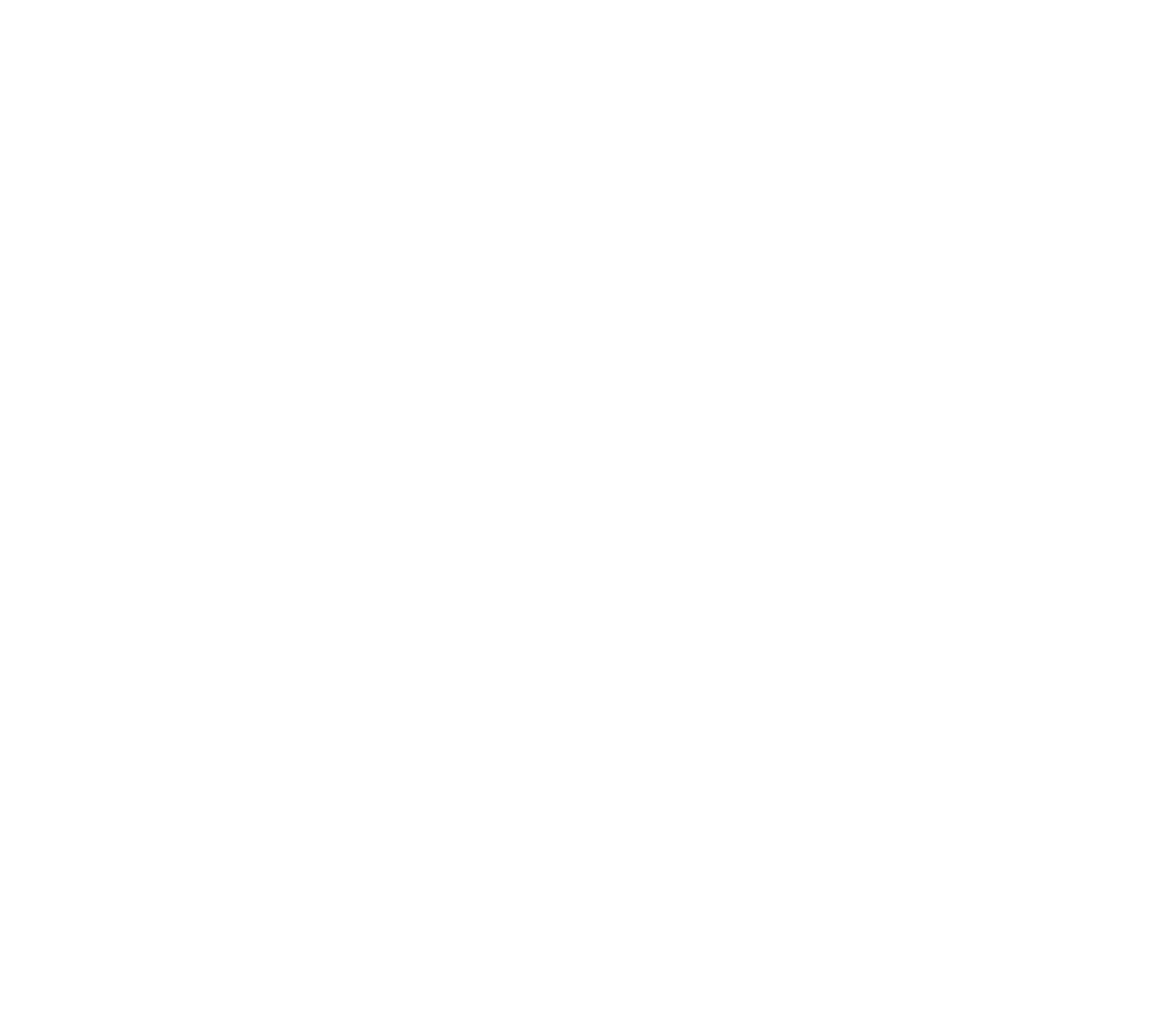 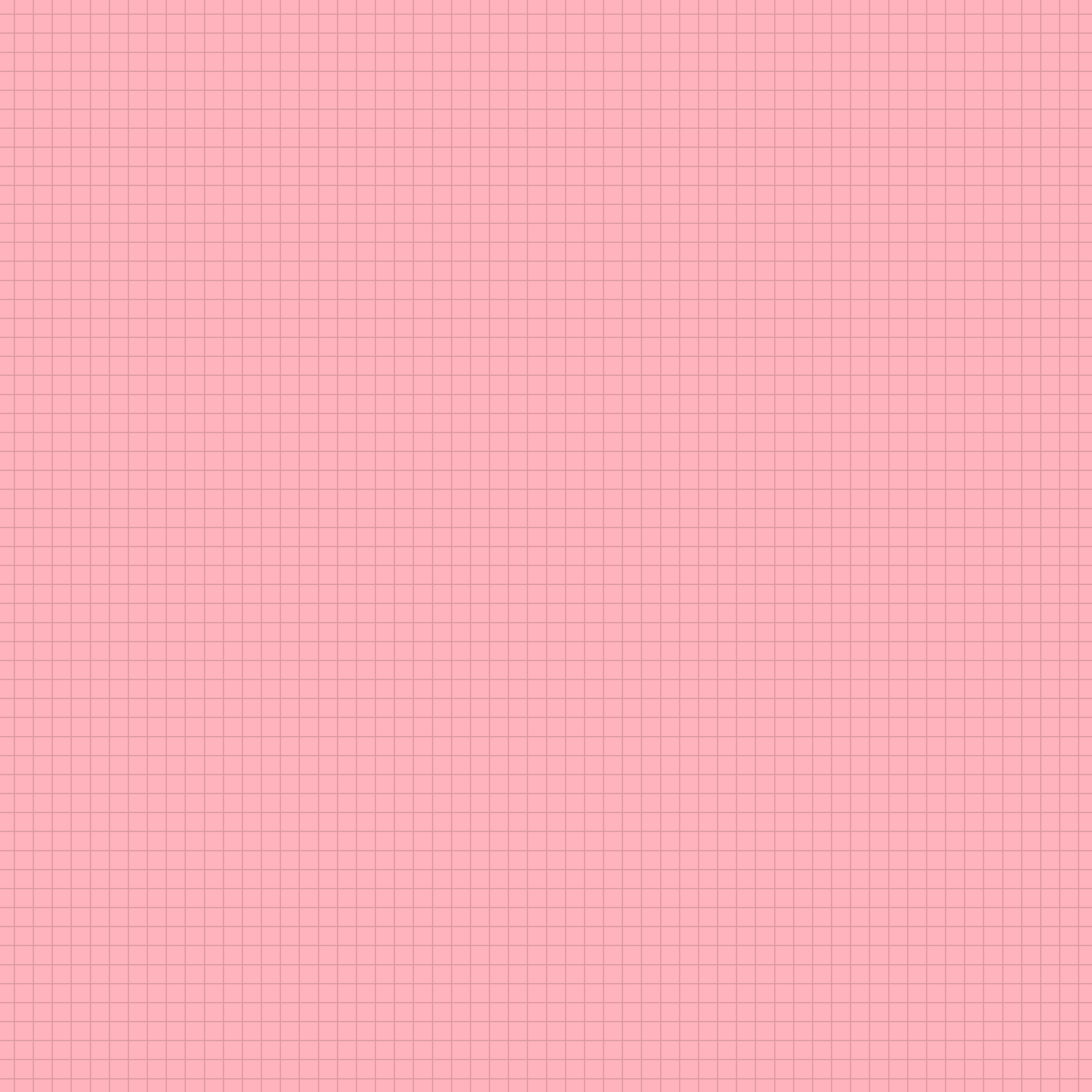 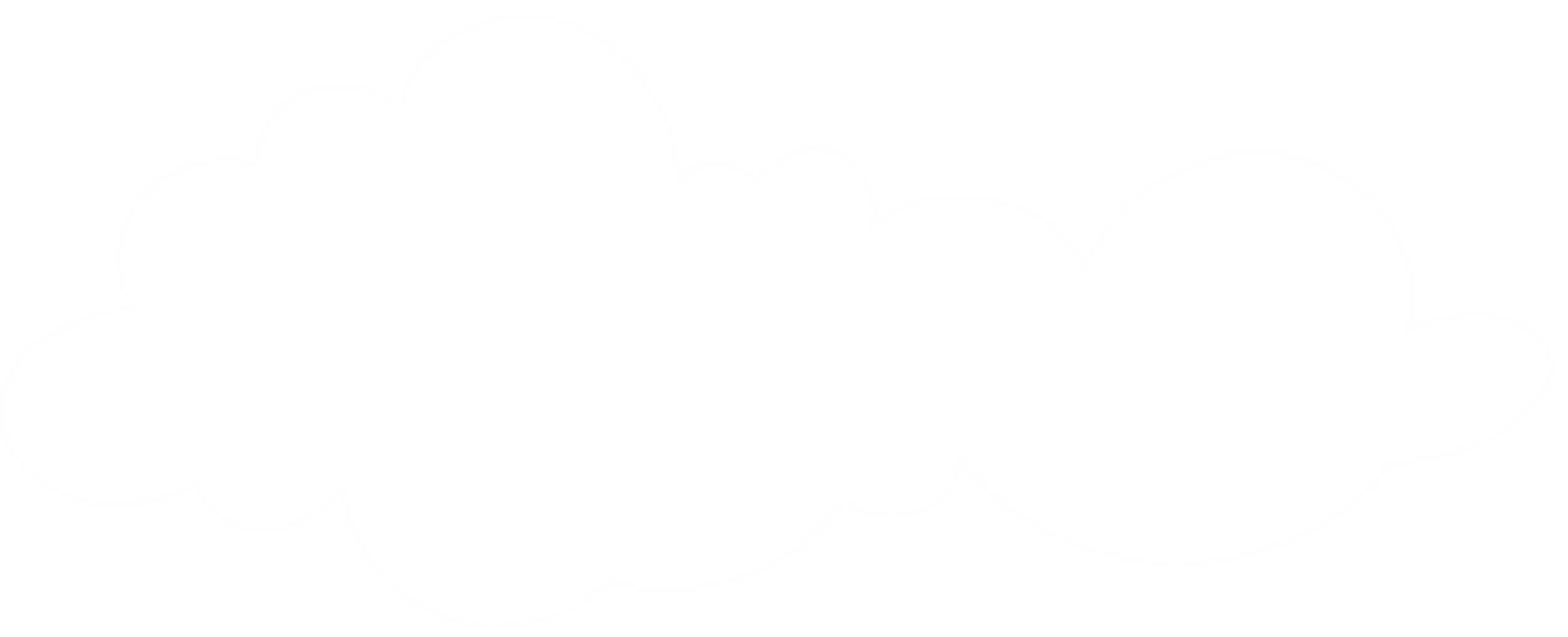 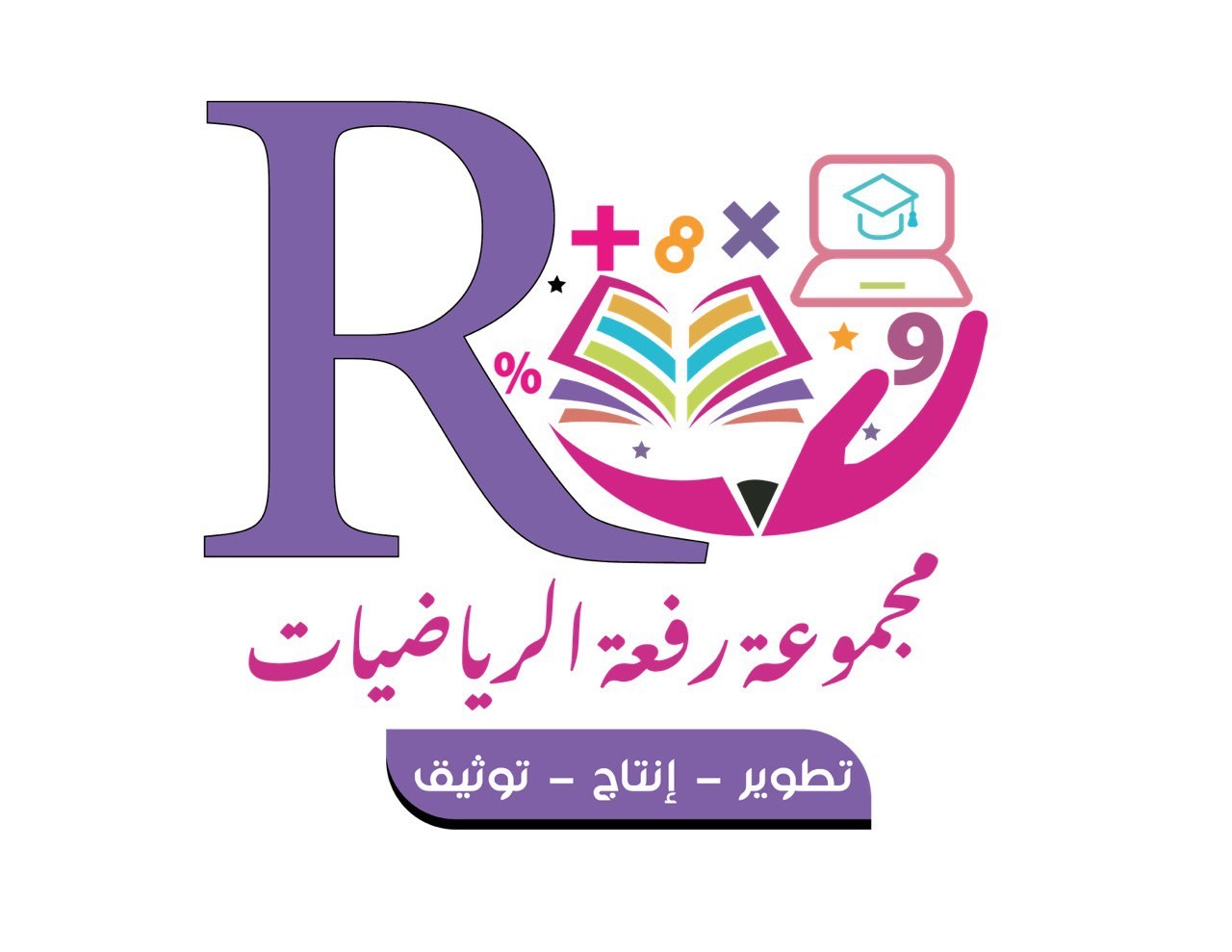 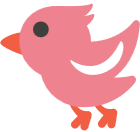 تأكَّدْ
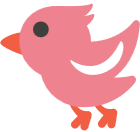 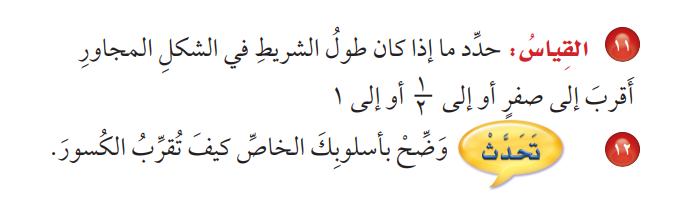 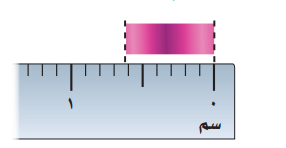 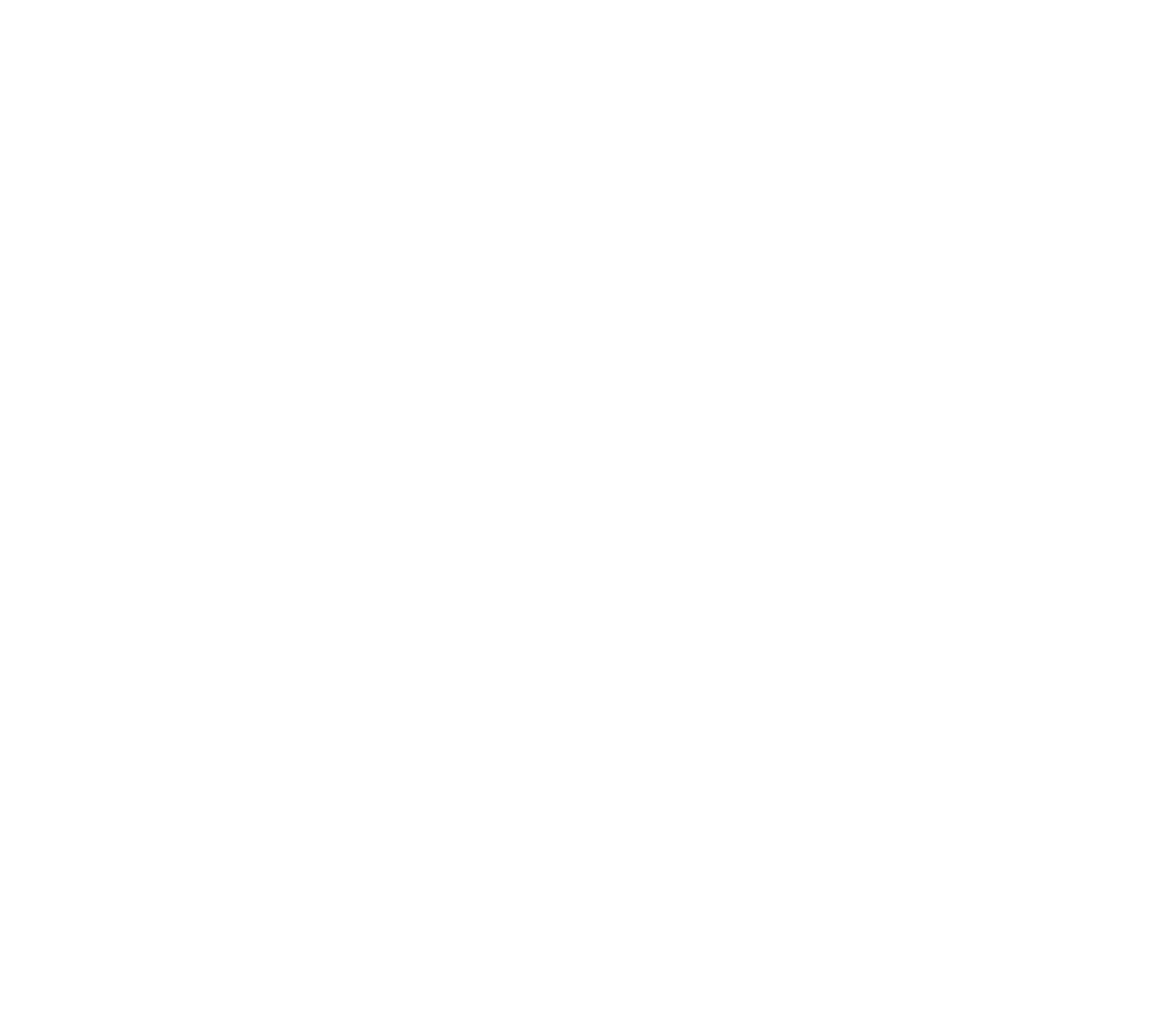 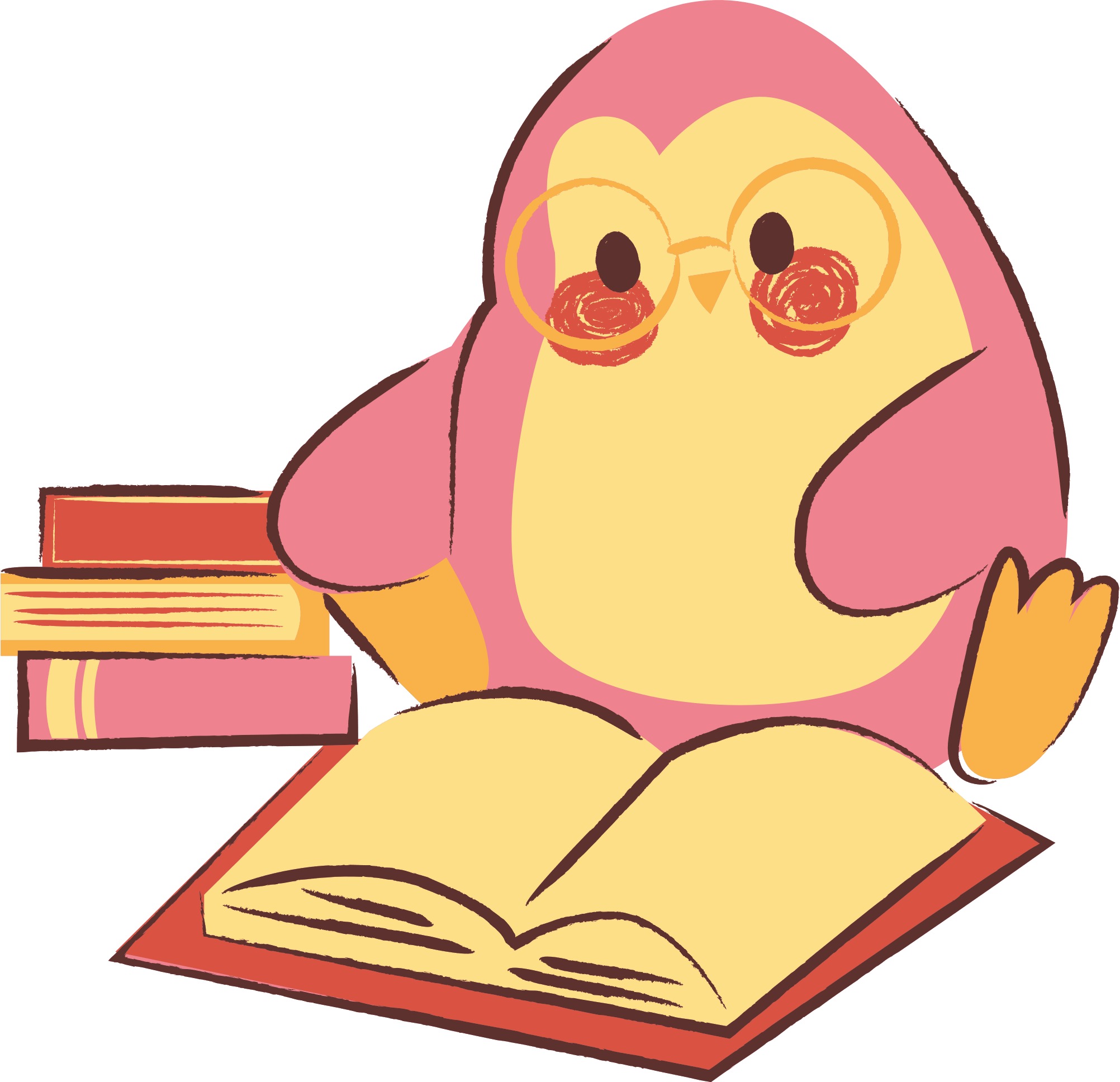 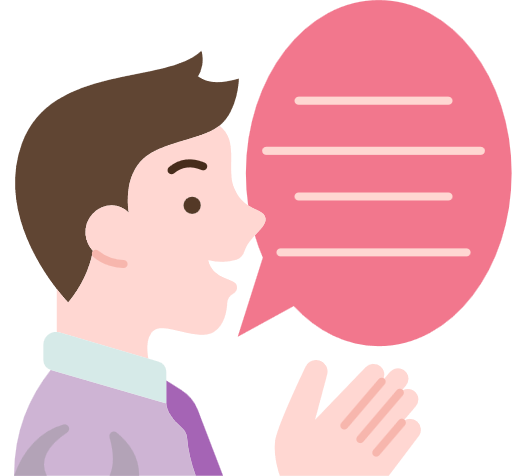 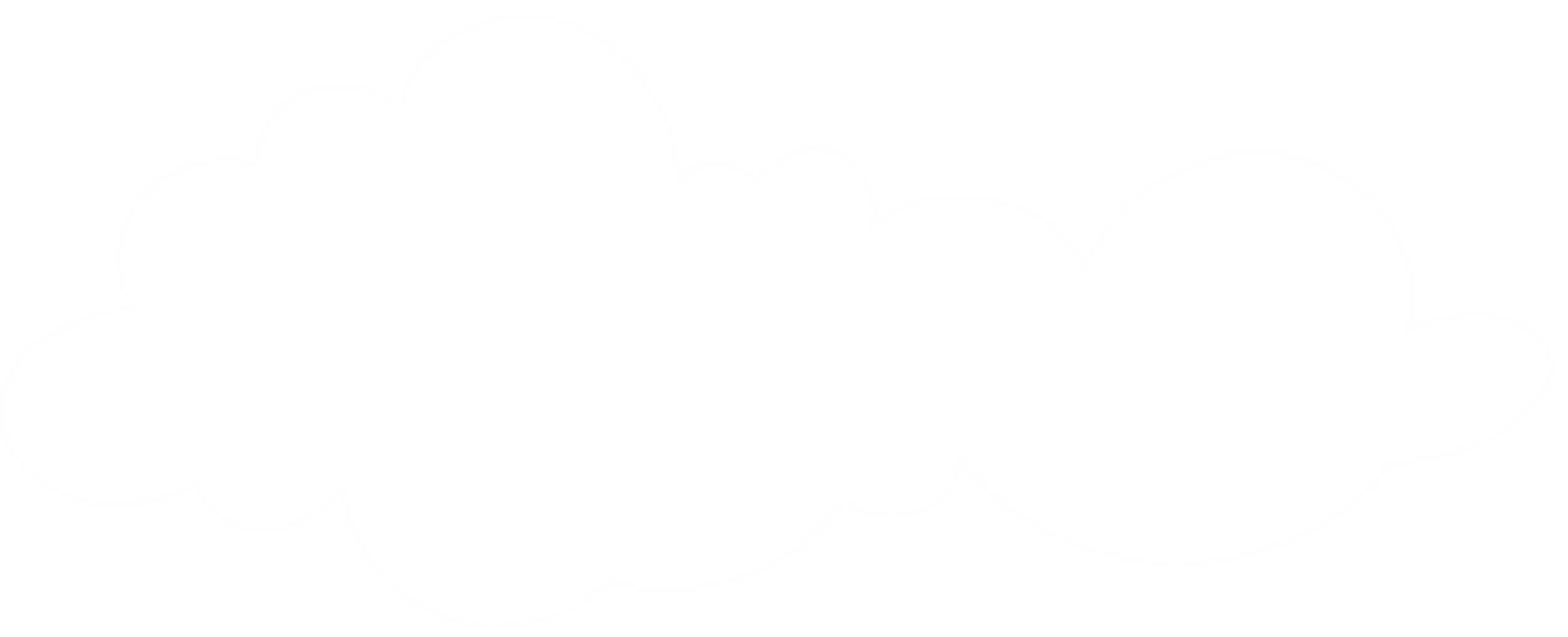 صفحة ٧٢
أ/ نوره الأكلبي
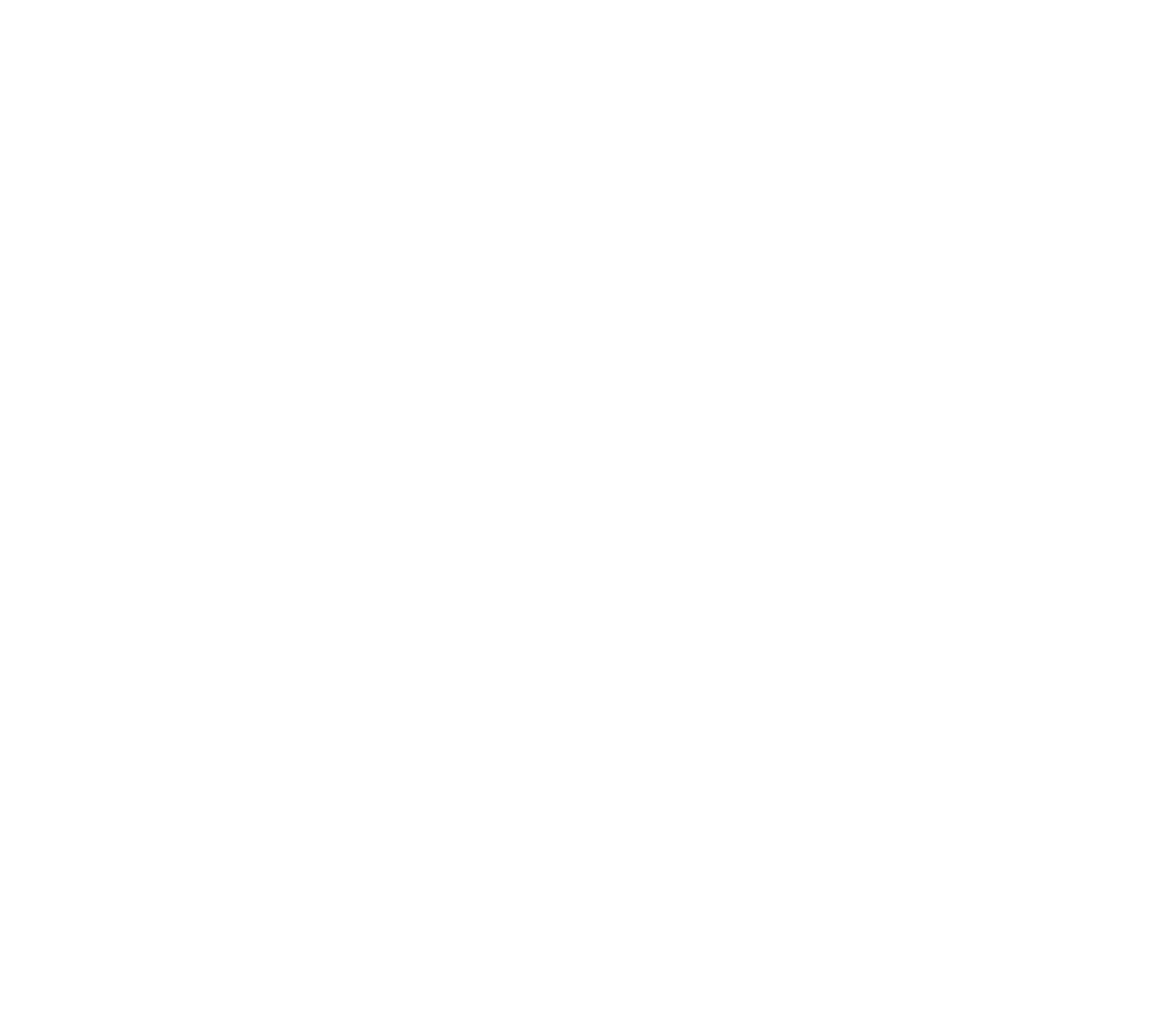 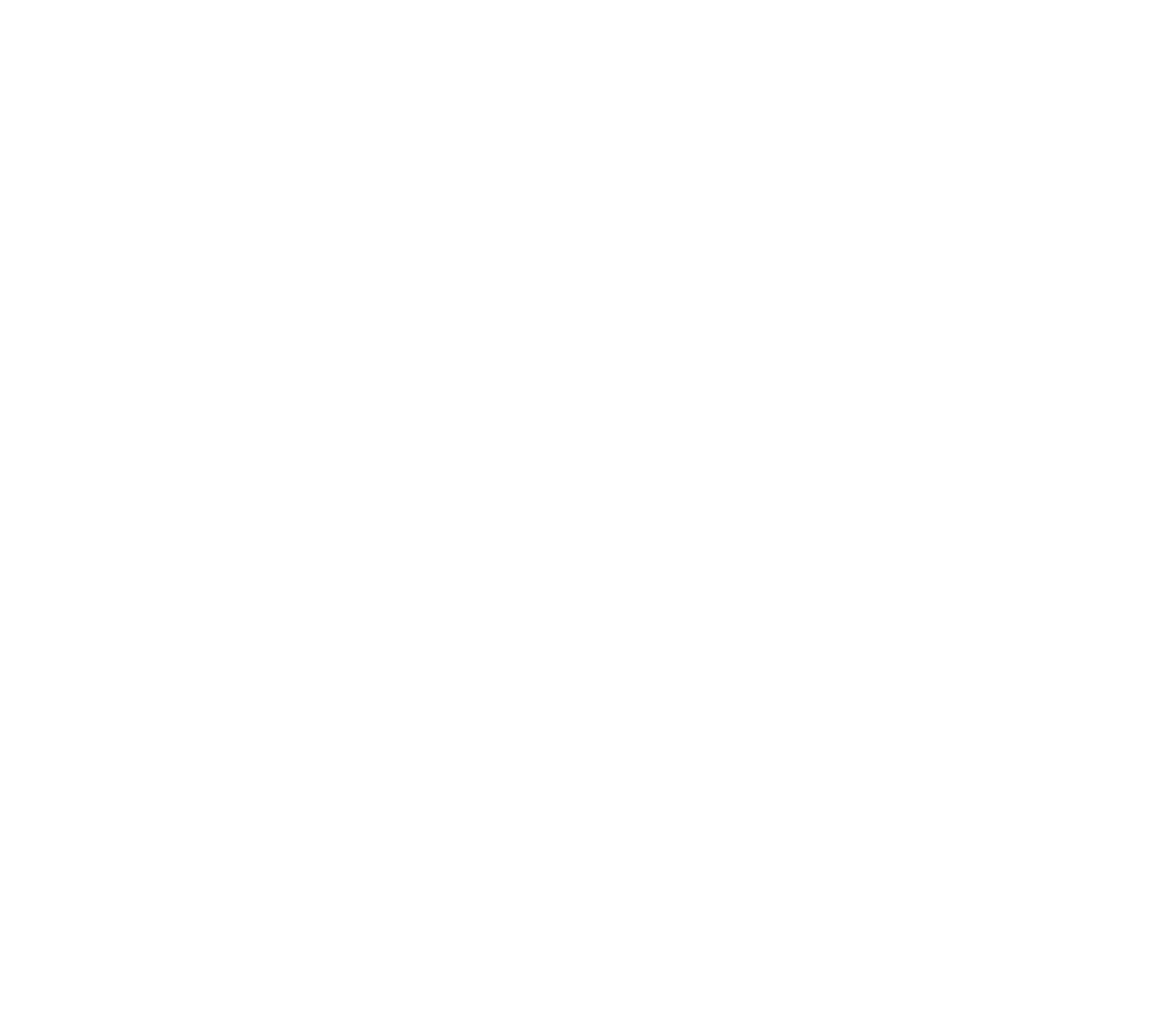 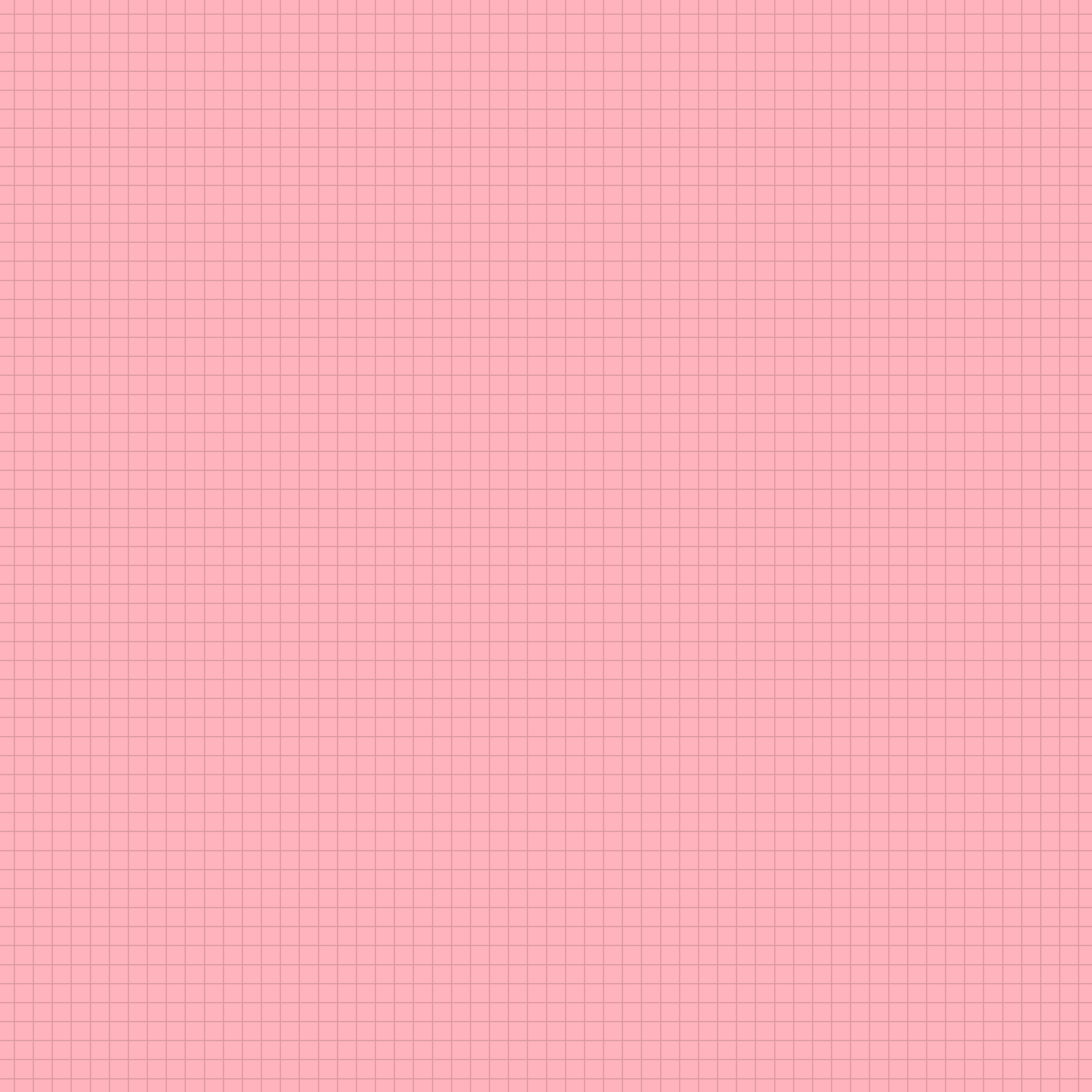 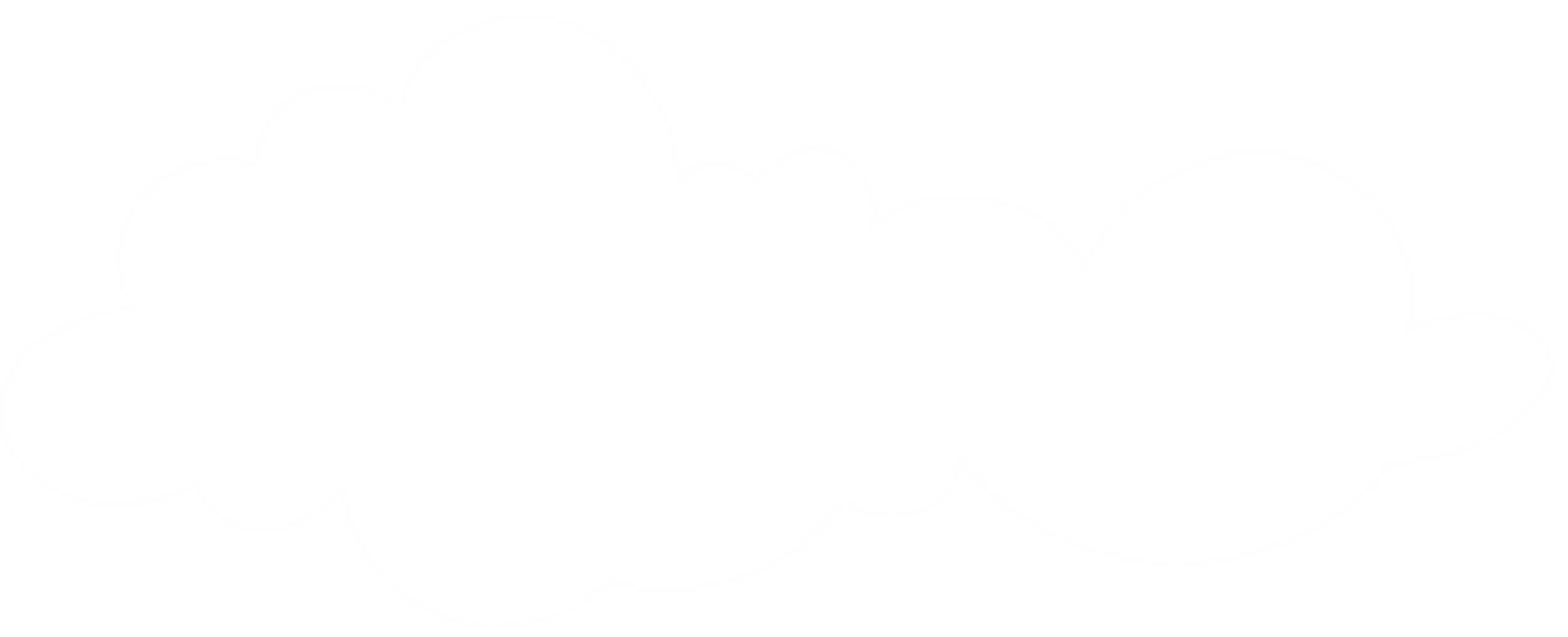 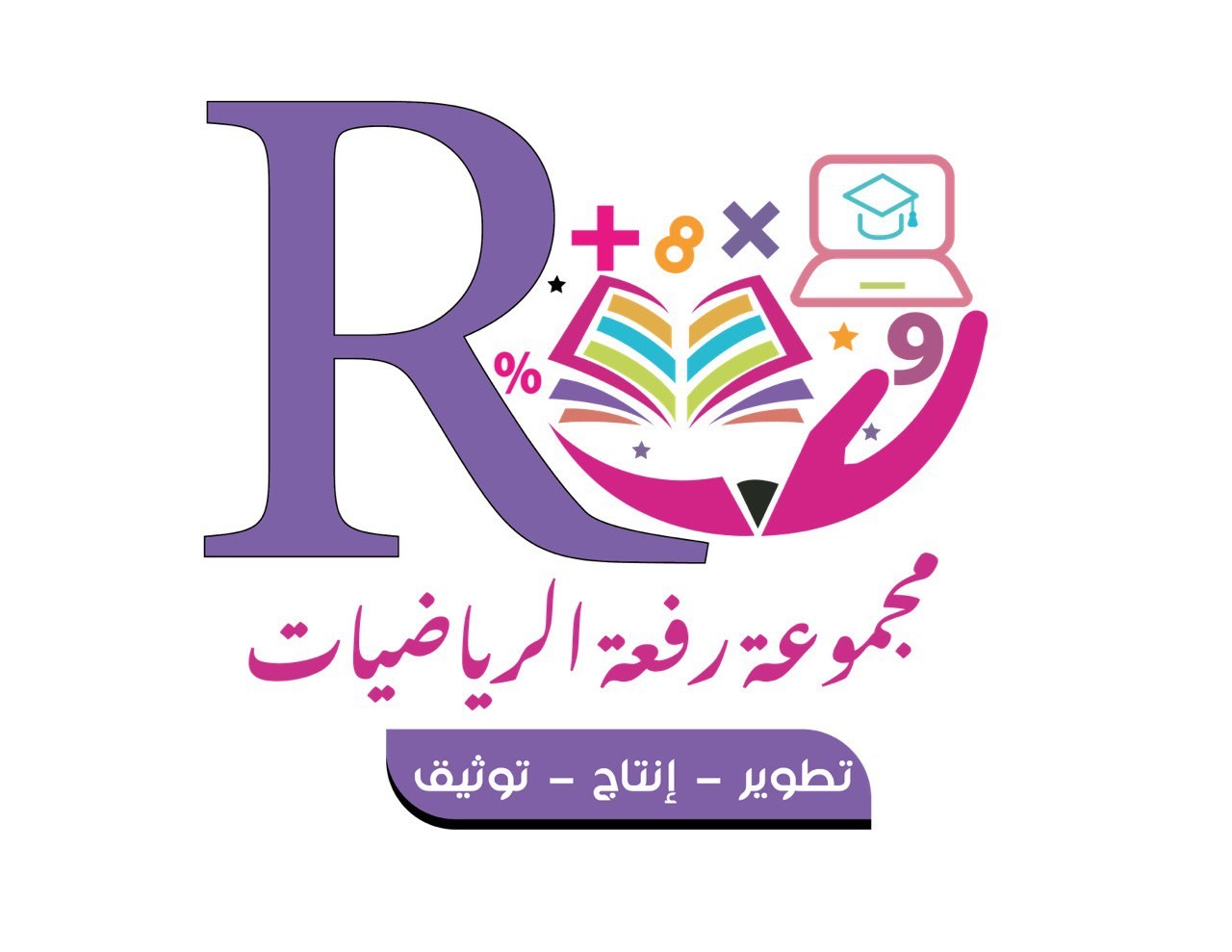 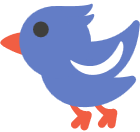 تَدَرَّبْ وَحُلَّ المَسَائِلَ
استراتيجية : التعلم التعاوني
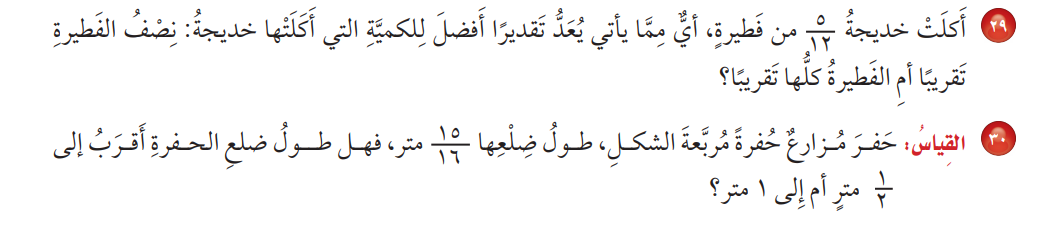 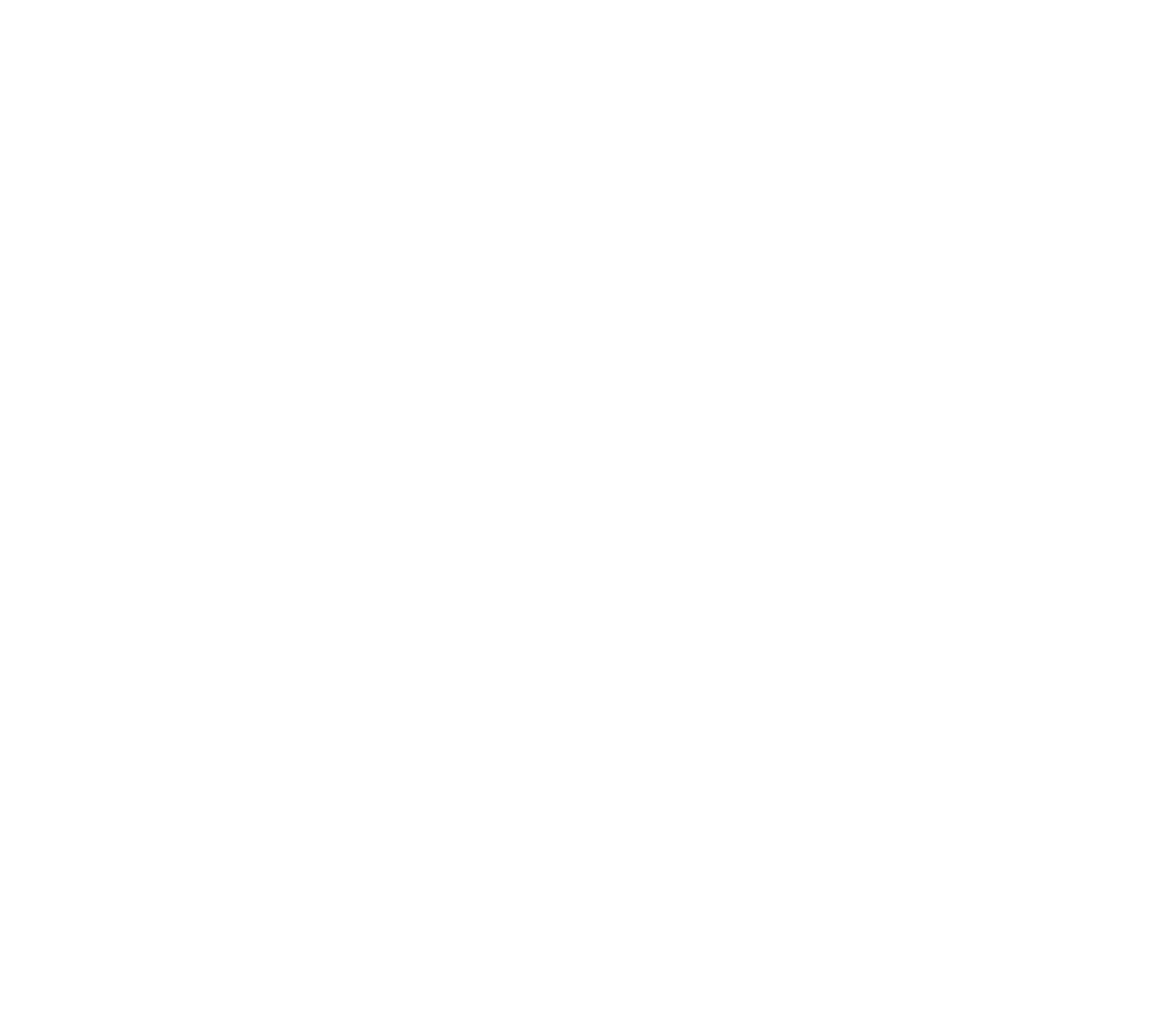 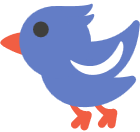 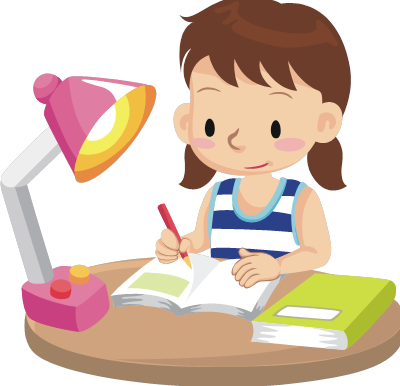 صفحة ٧٣
أ/ نوره الأكلبي
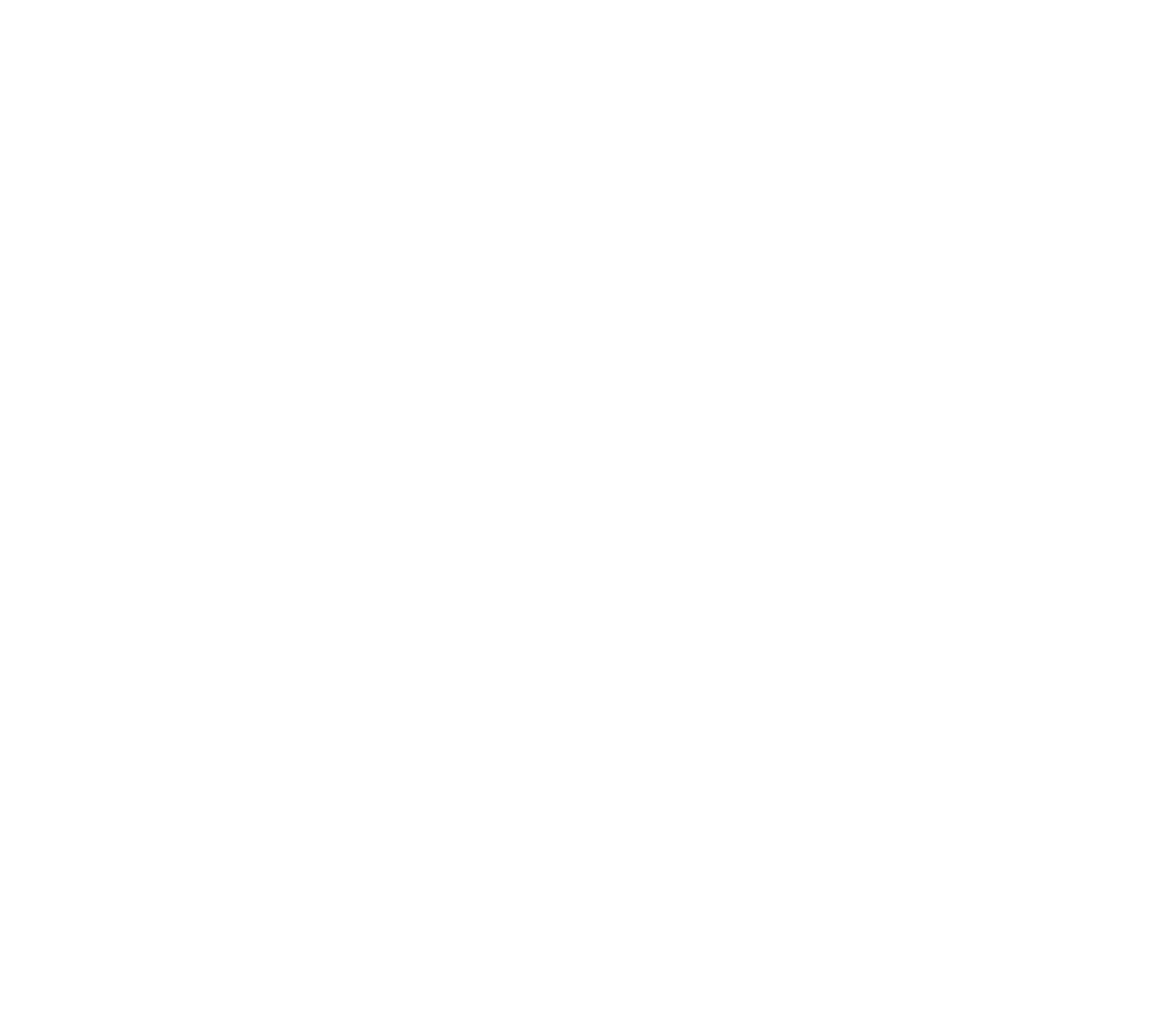 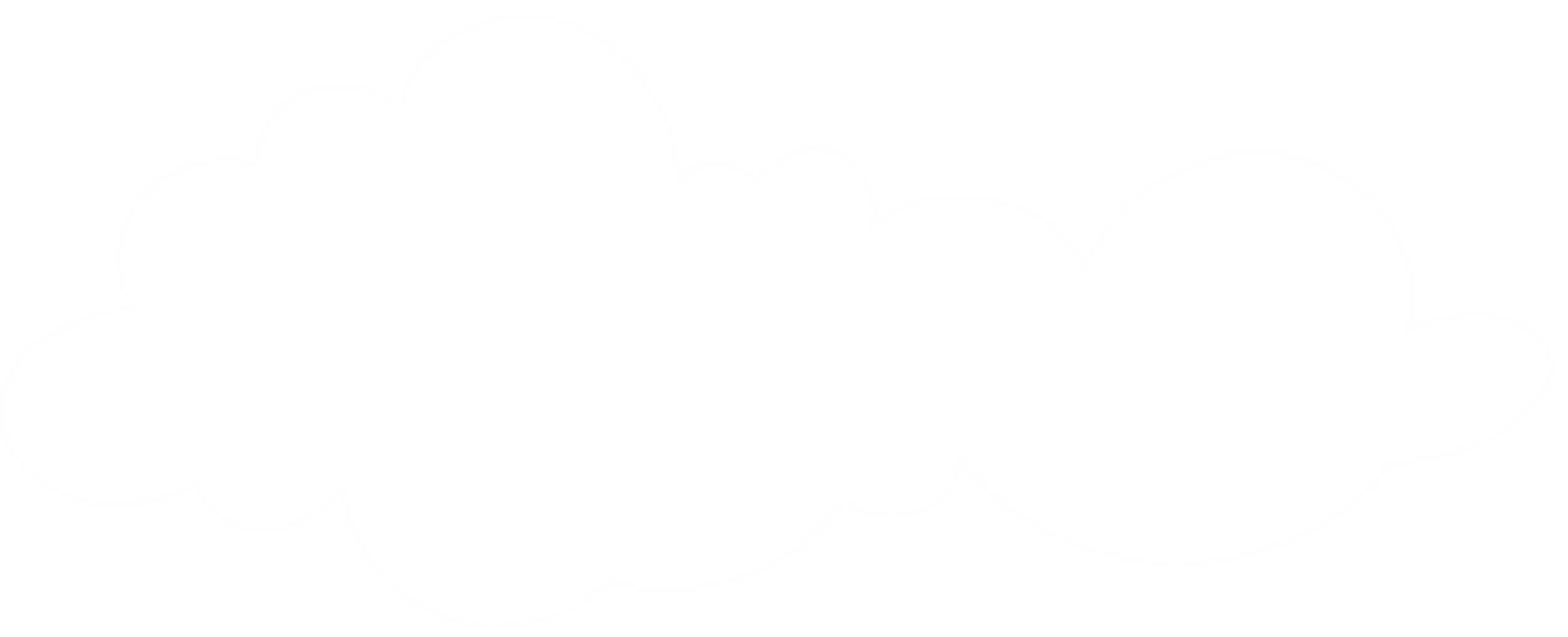 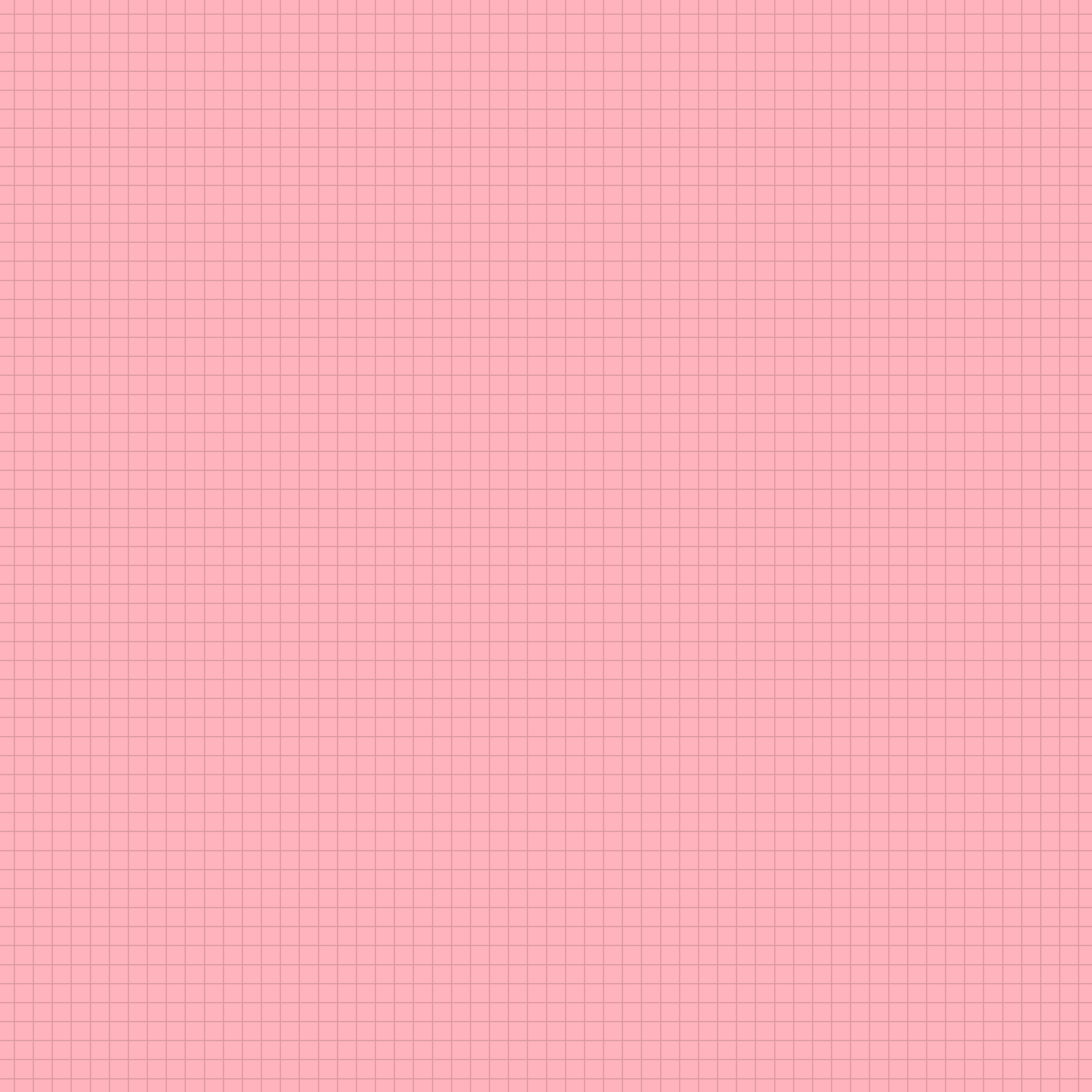 مسائل مهارات التفكير العليا
استراتيجية : العصف الذهني
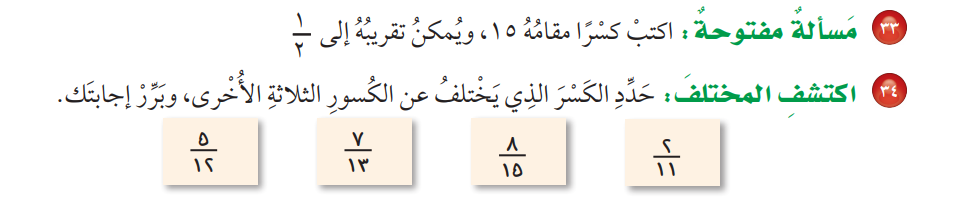 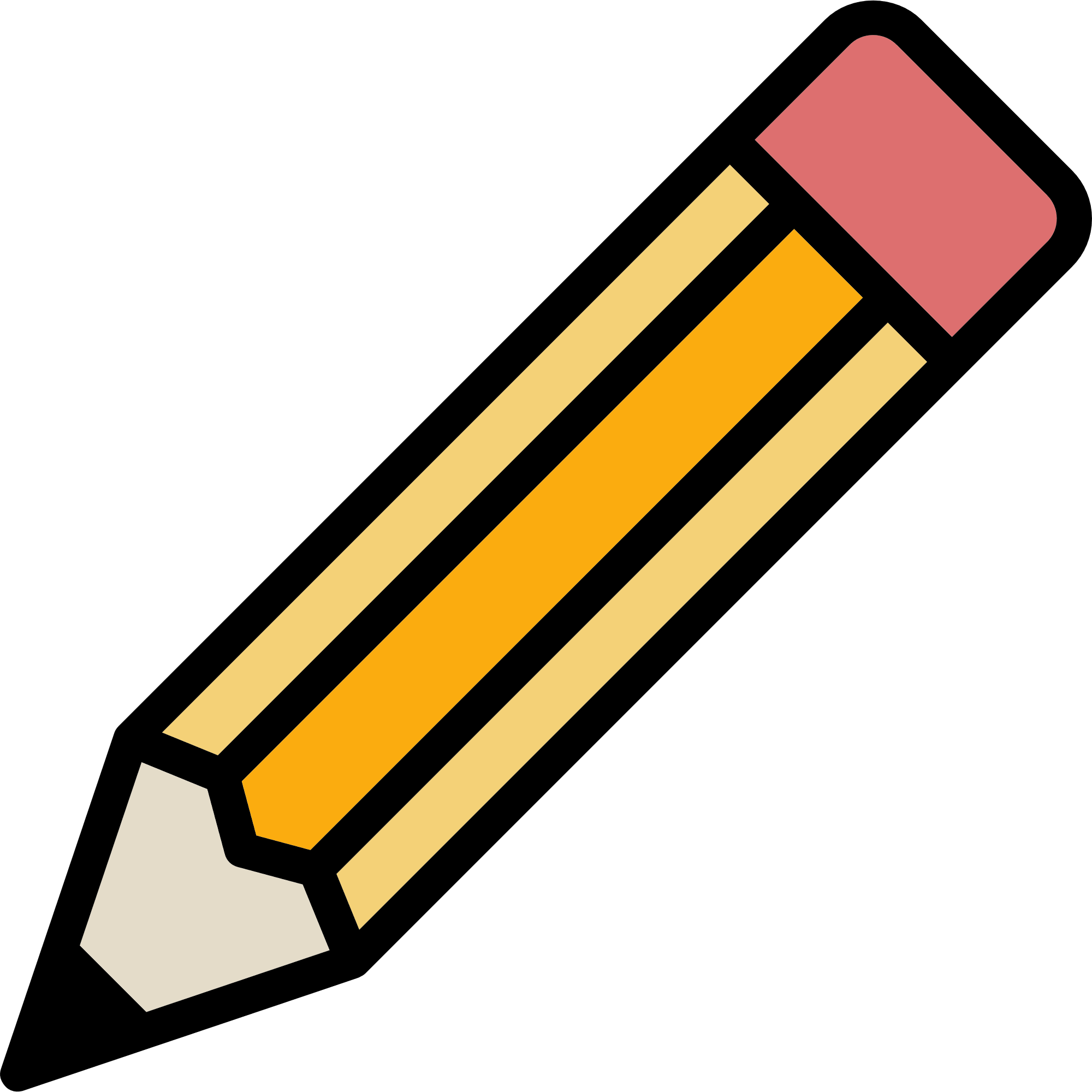 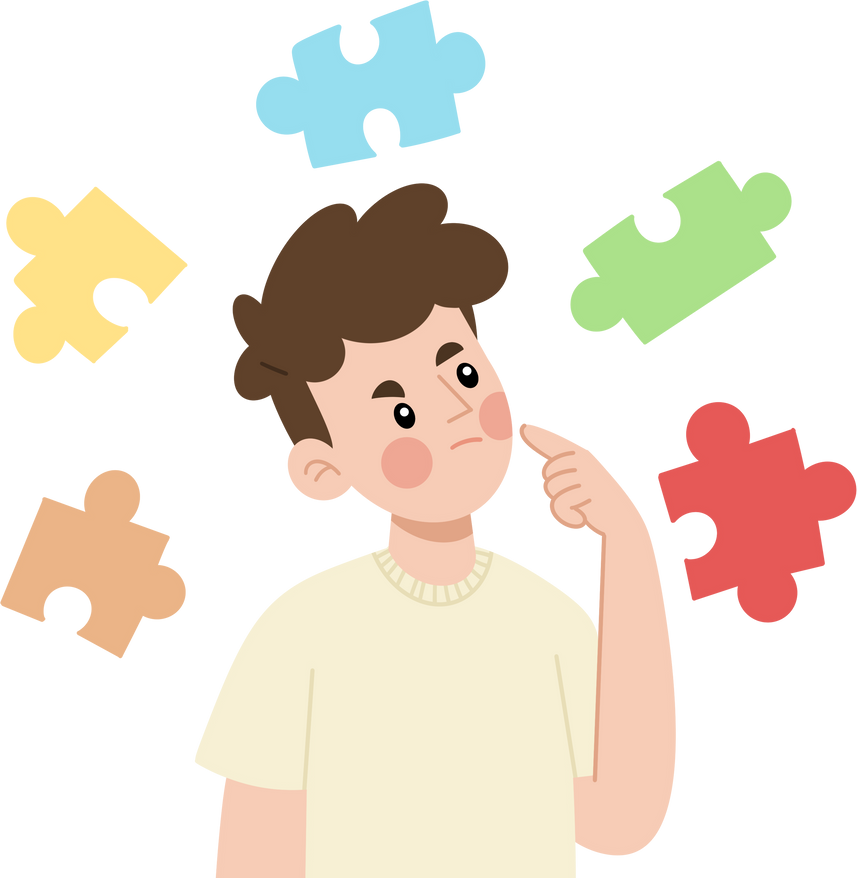 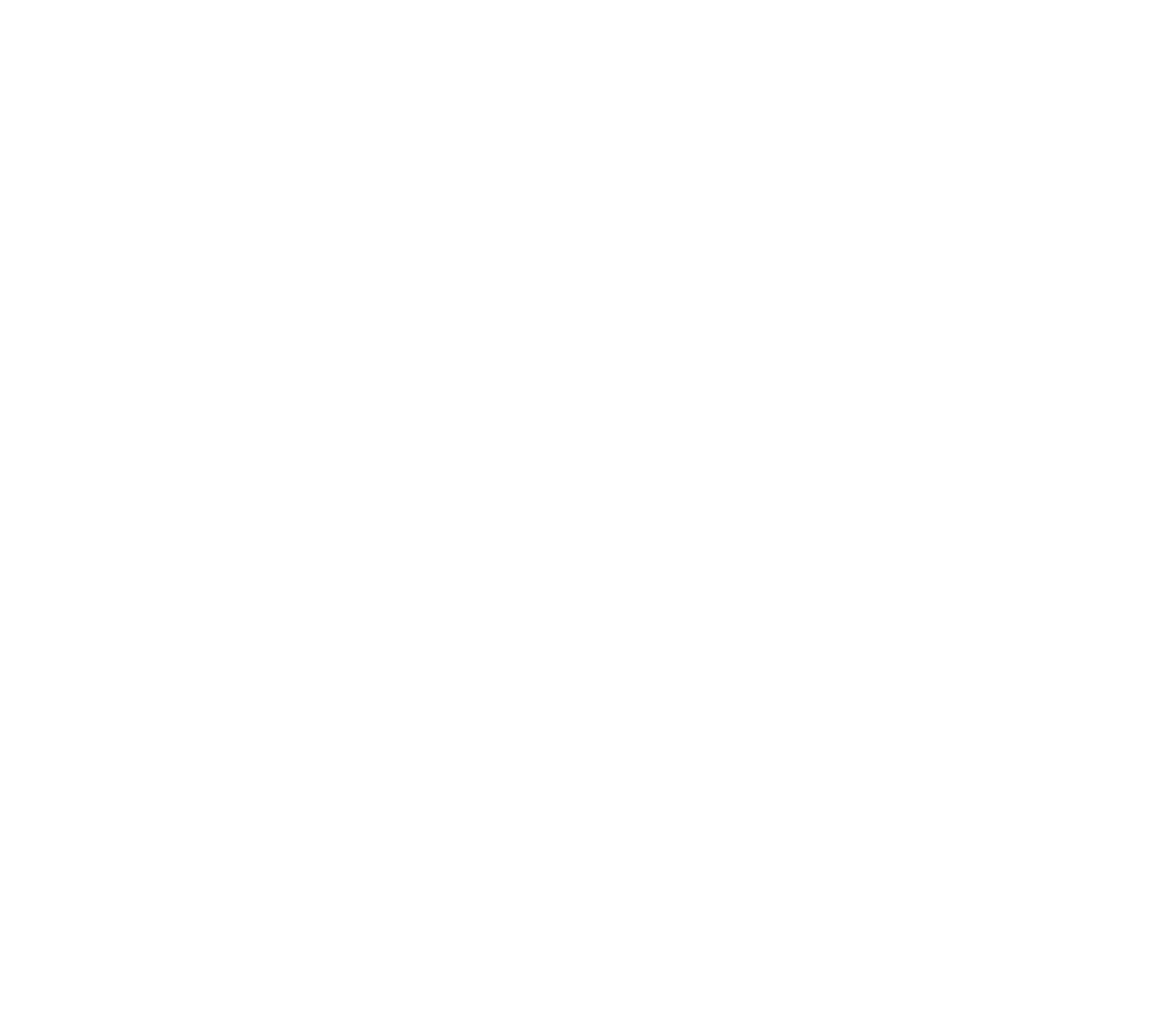 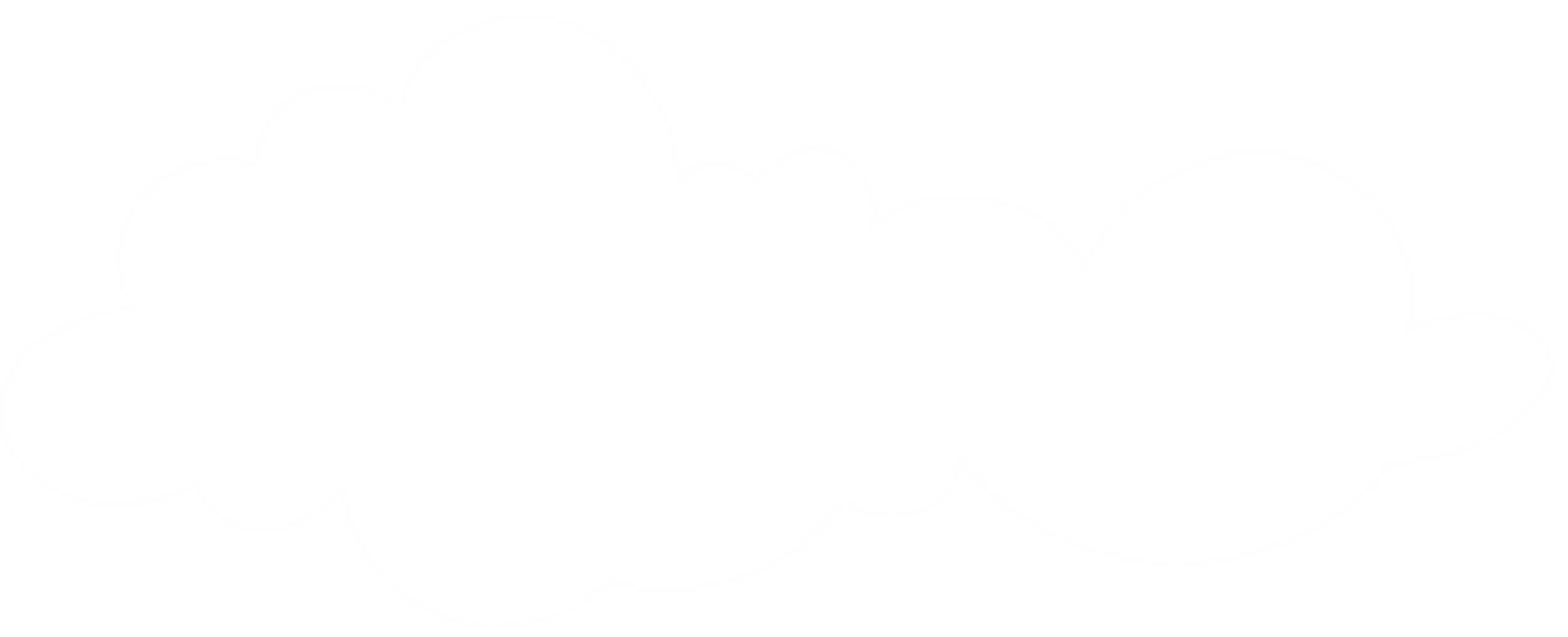 صفحة ٧٤
أ/ نوره الأكلبي
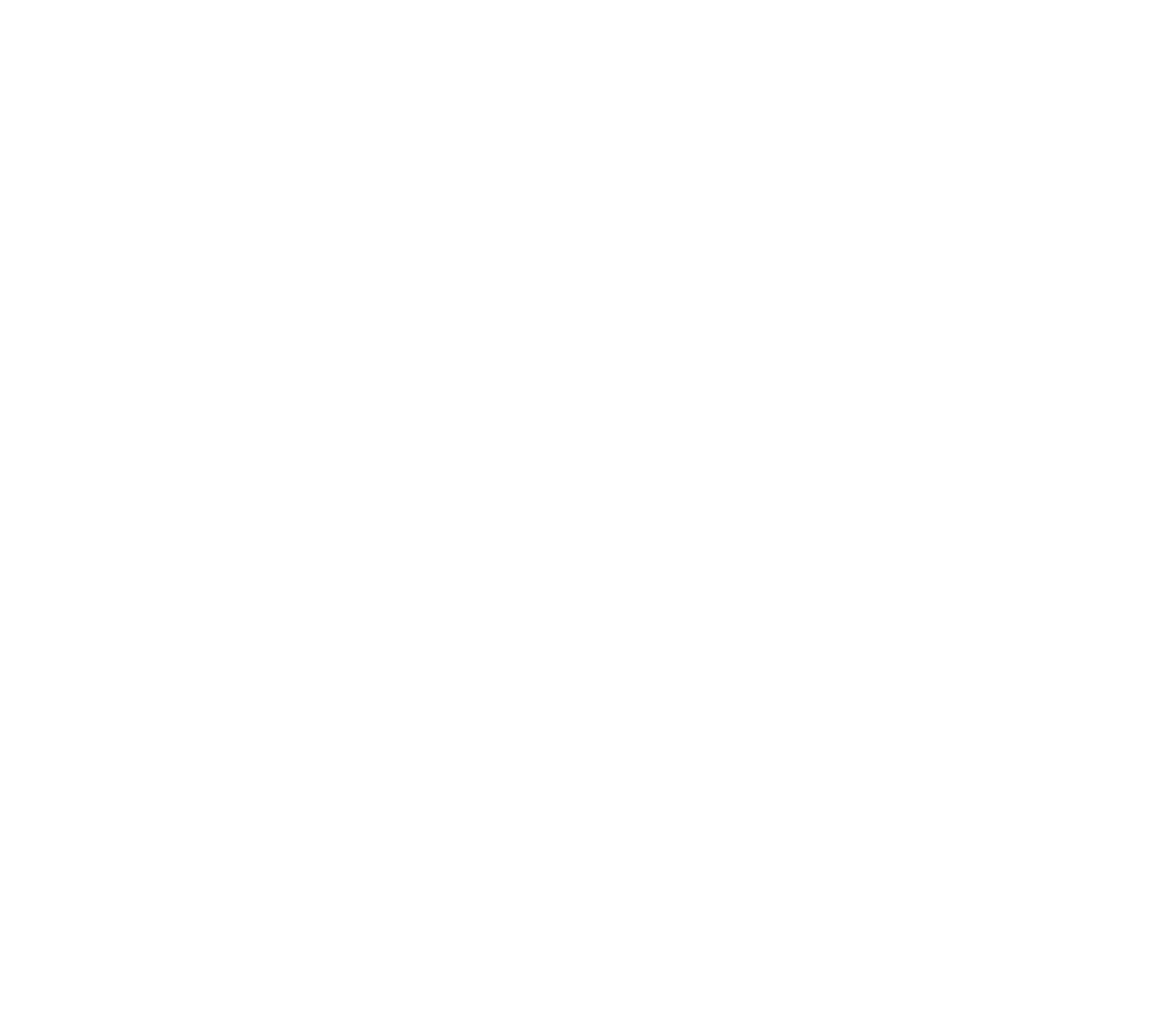 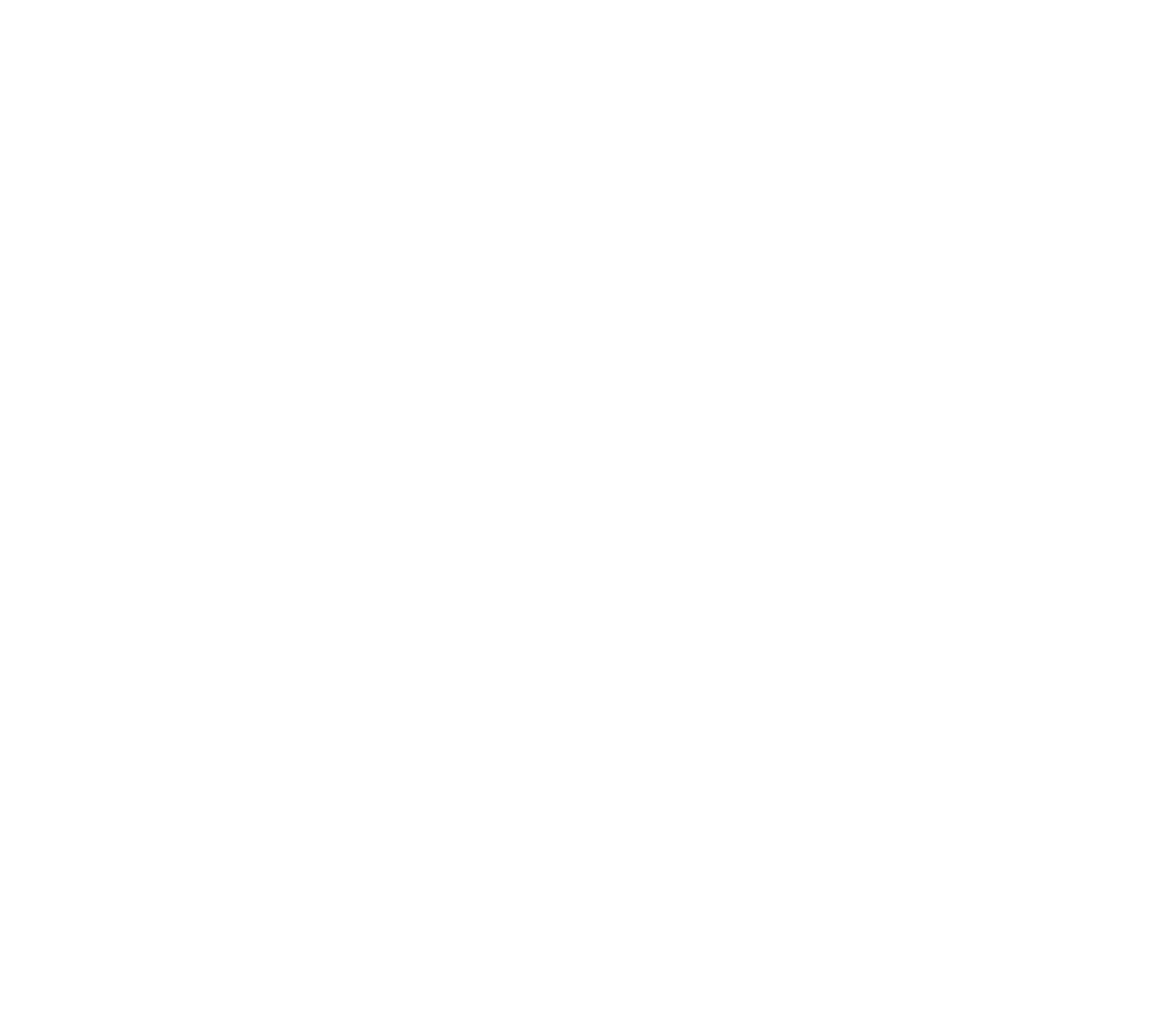 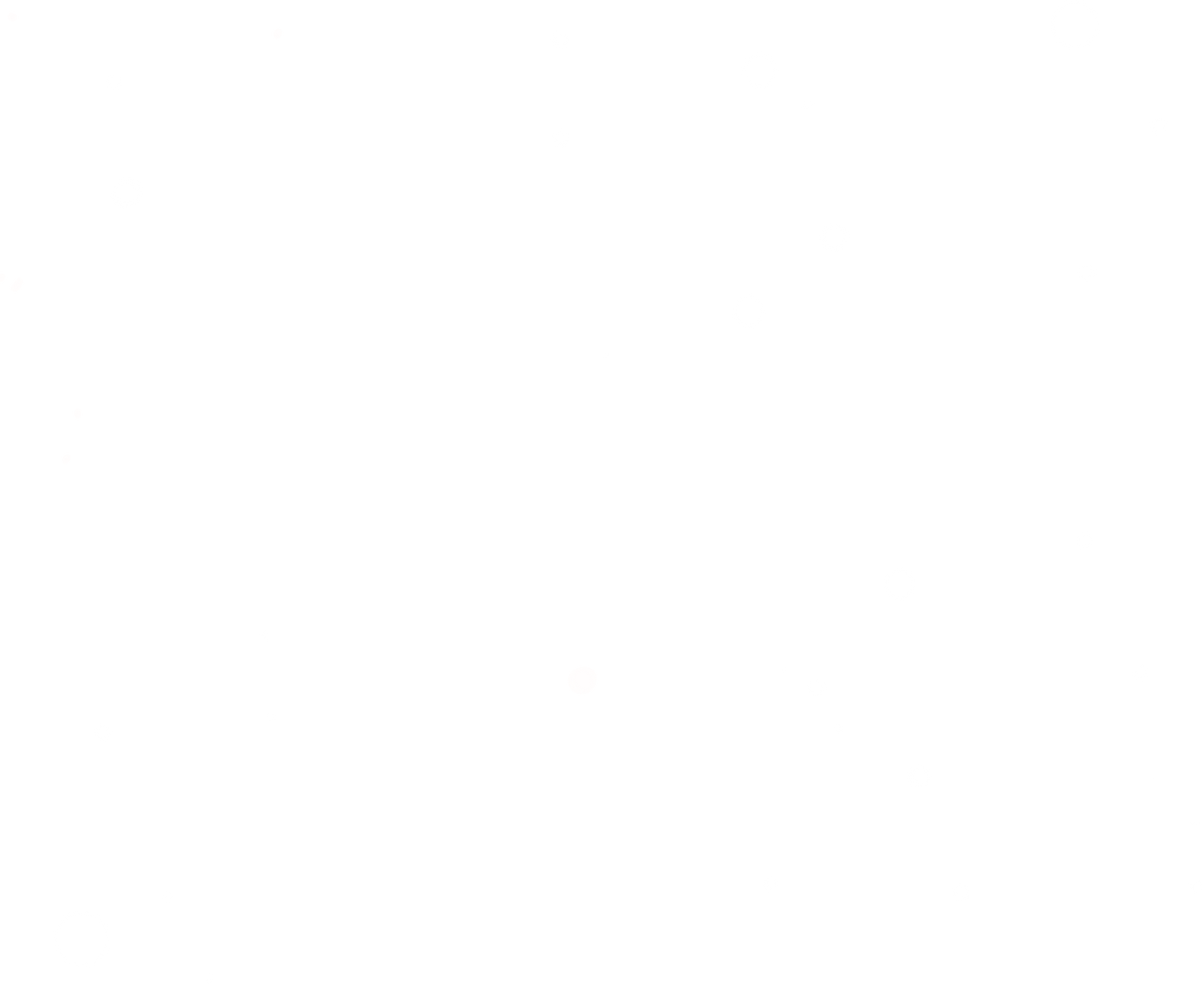 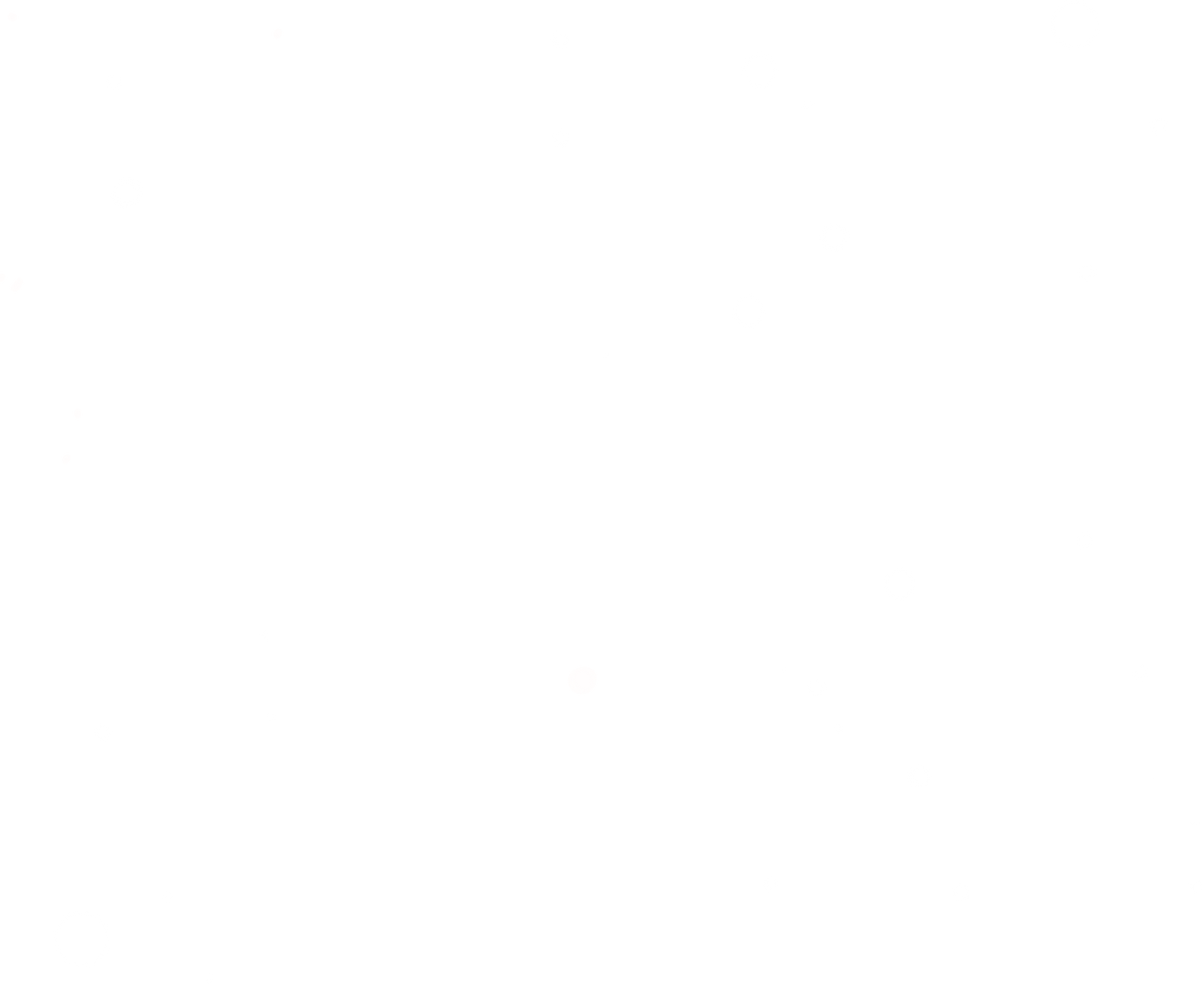 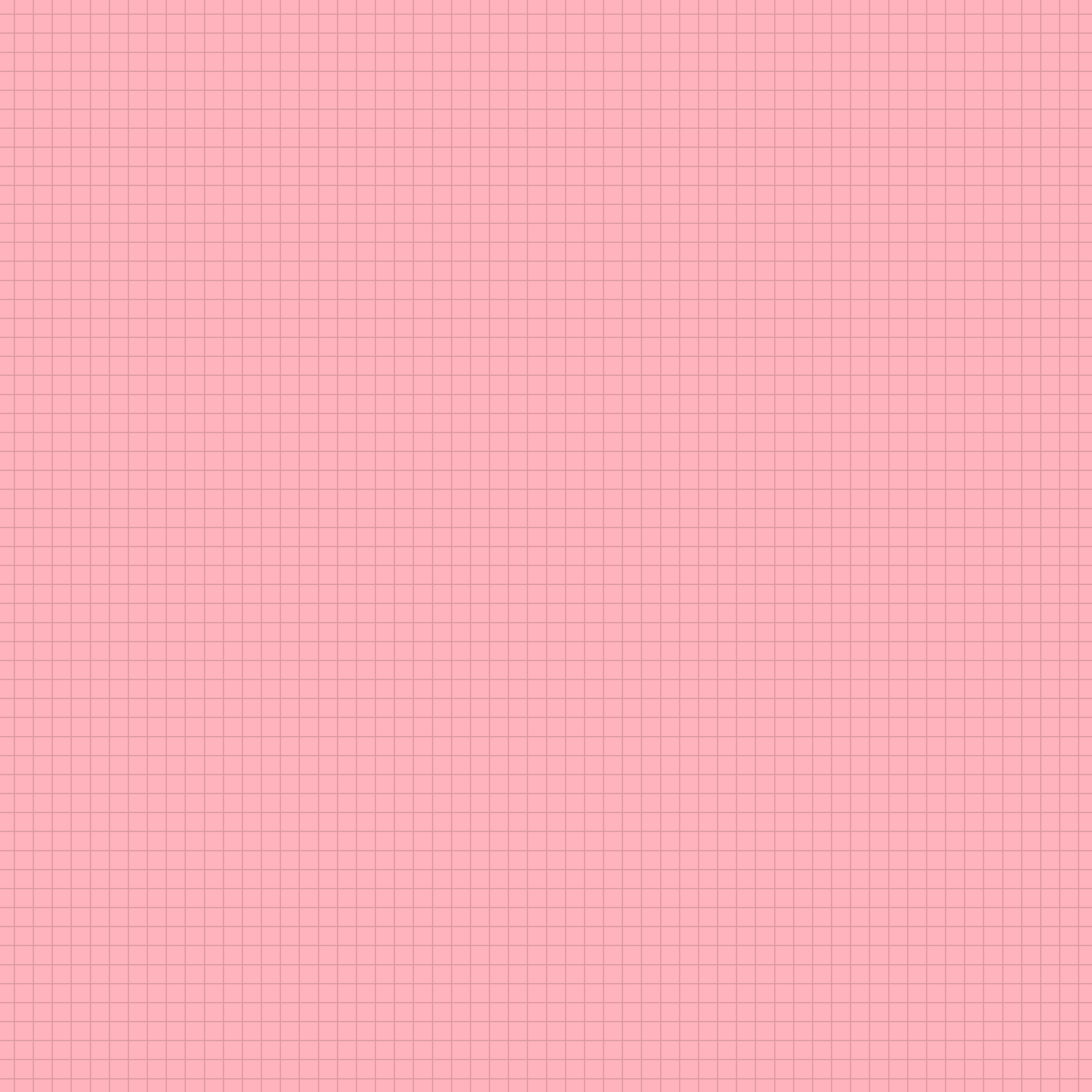 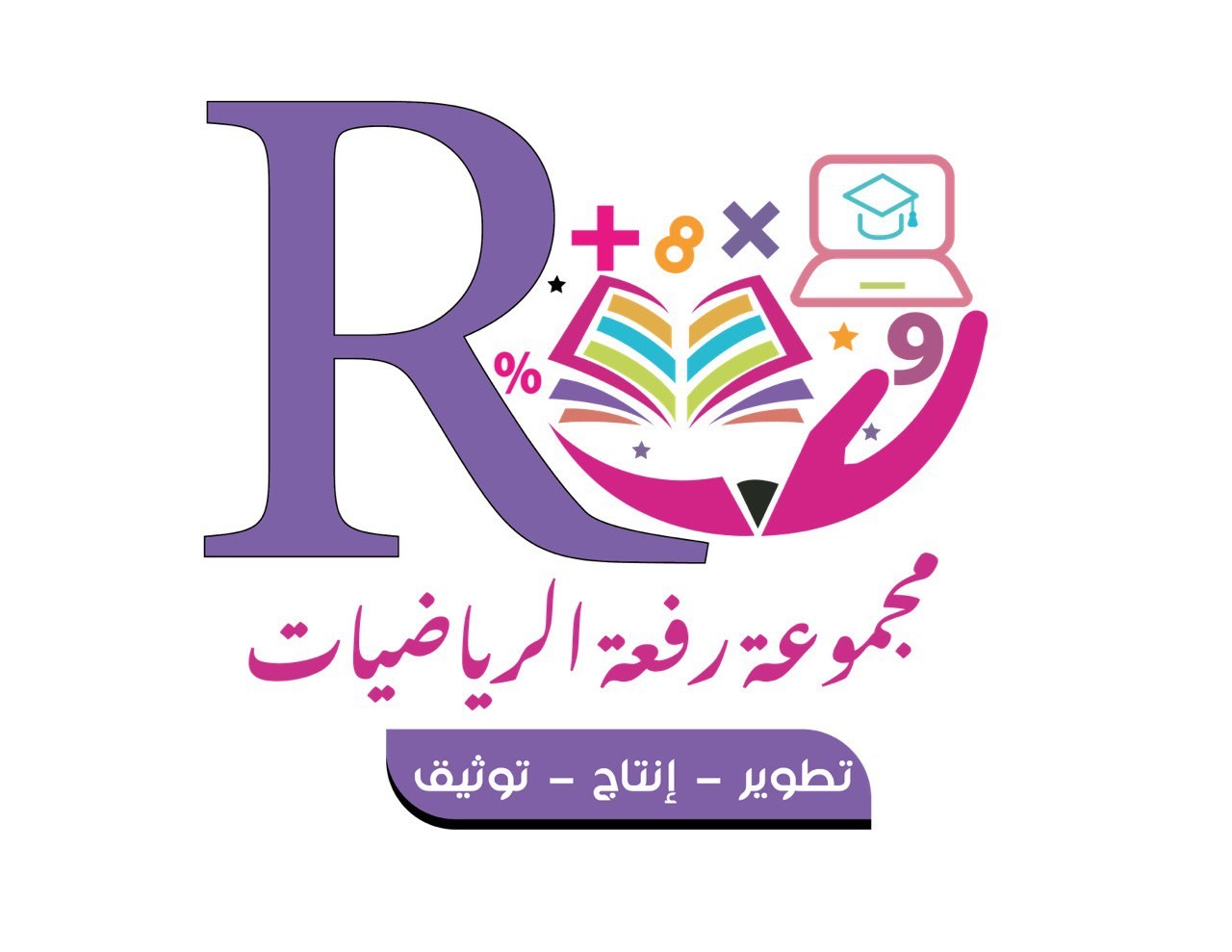 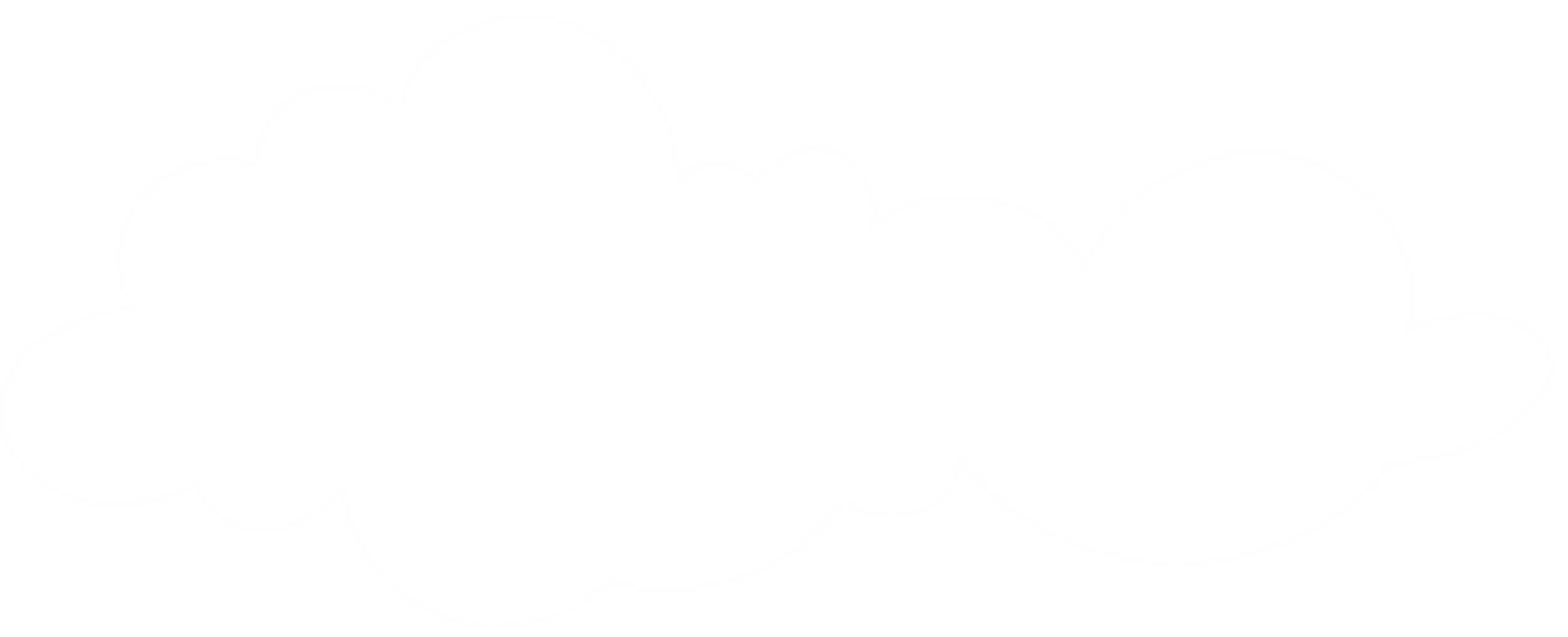 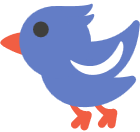 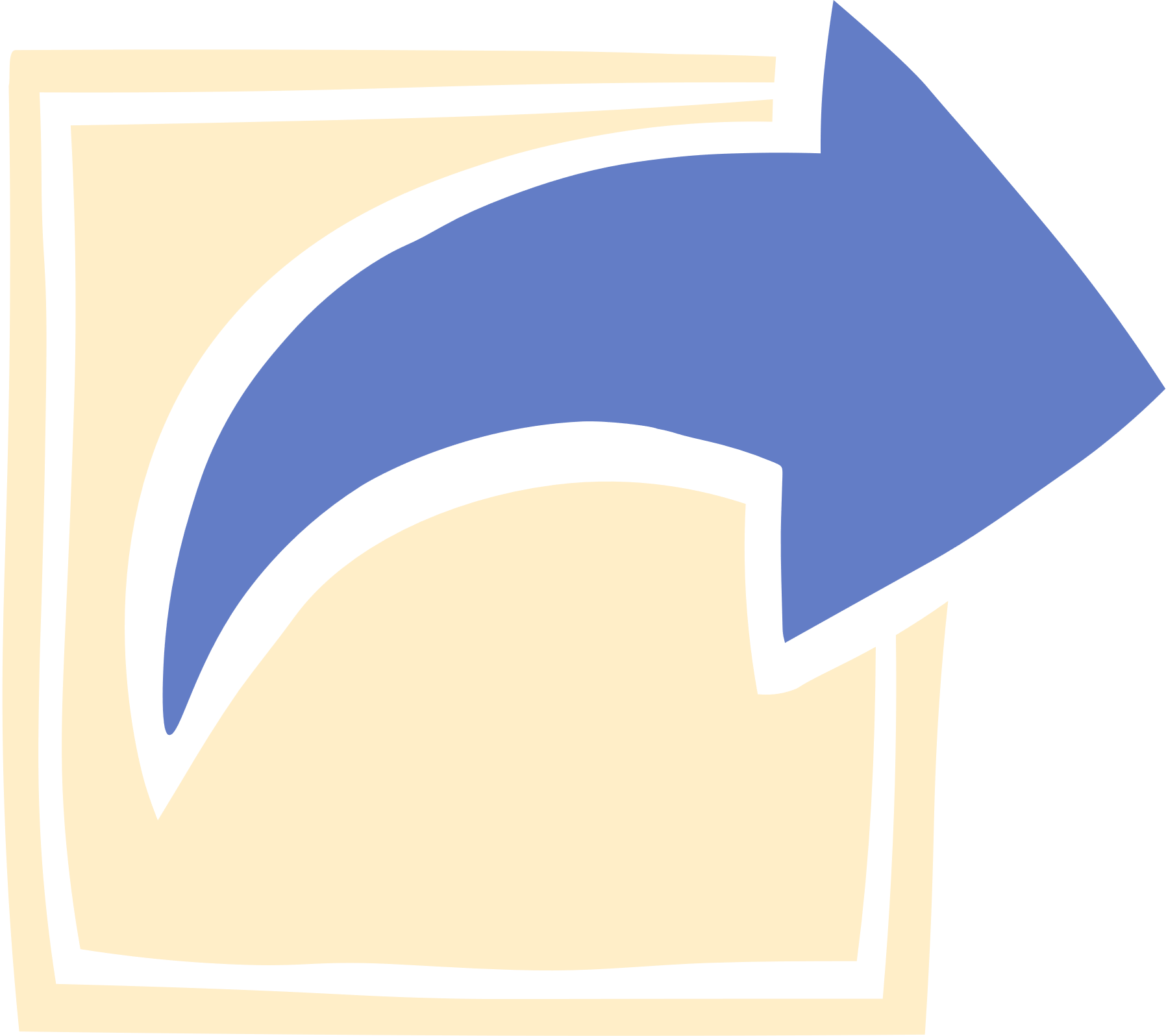 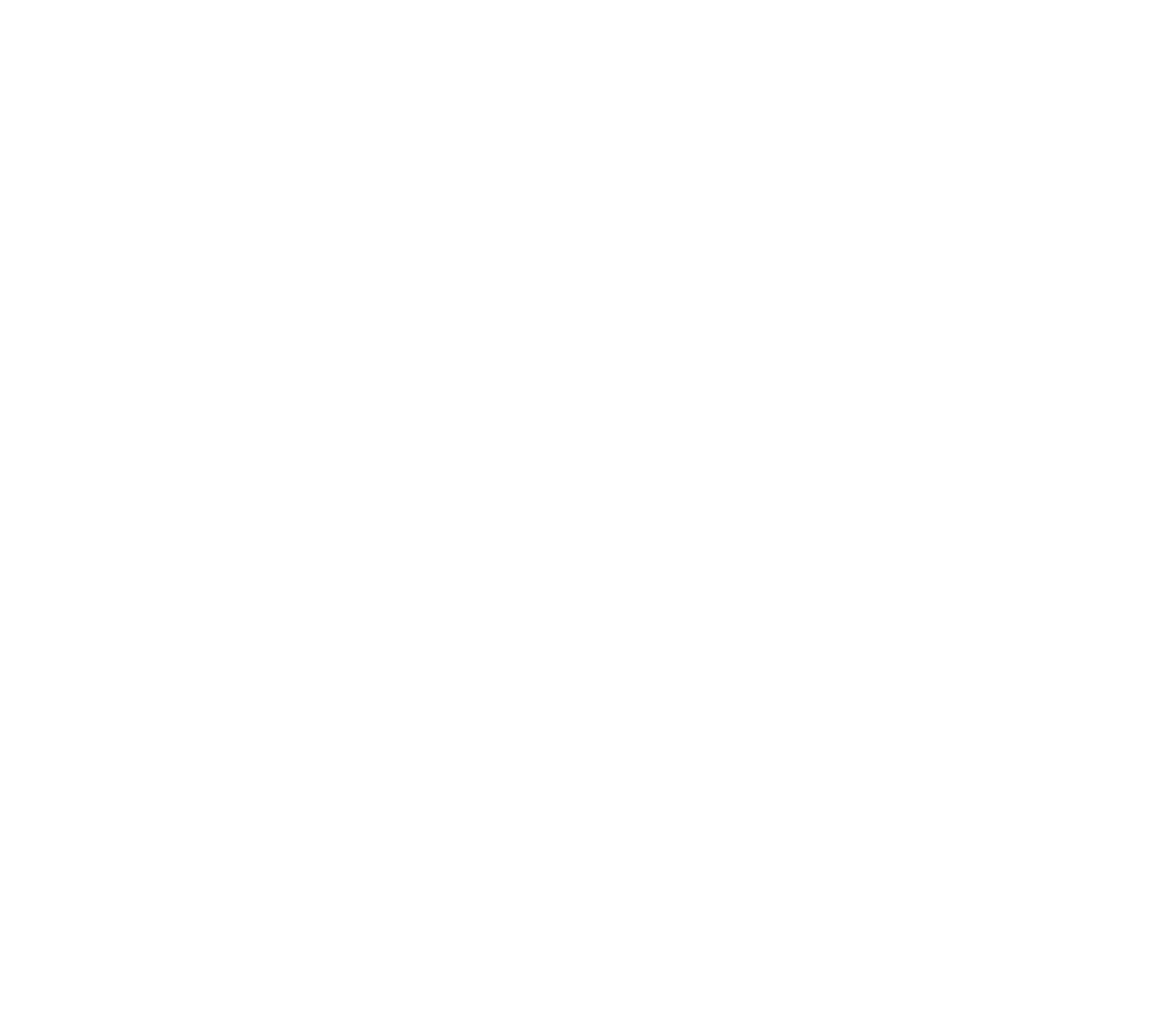 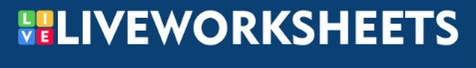 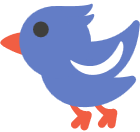 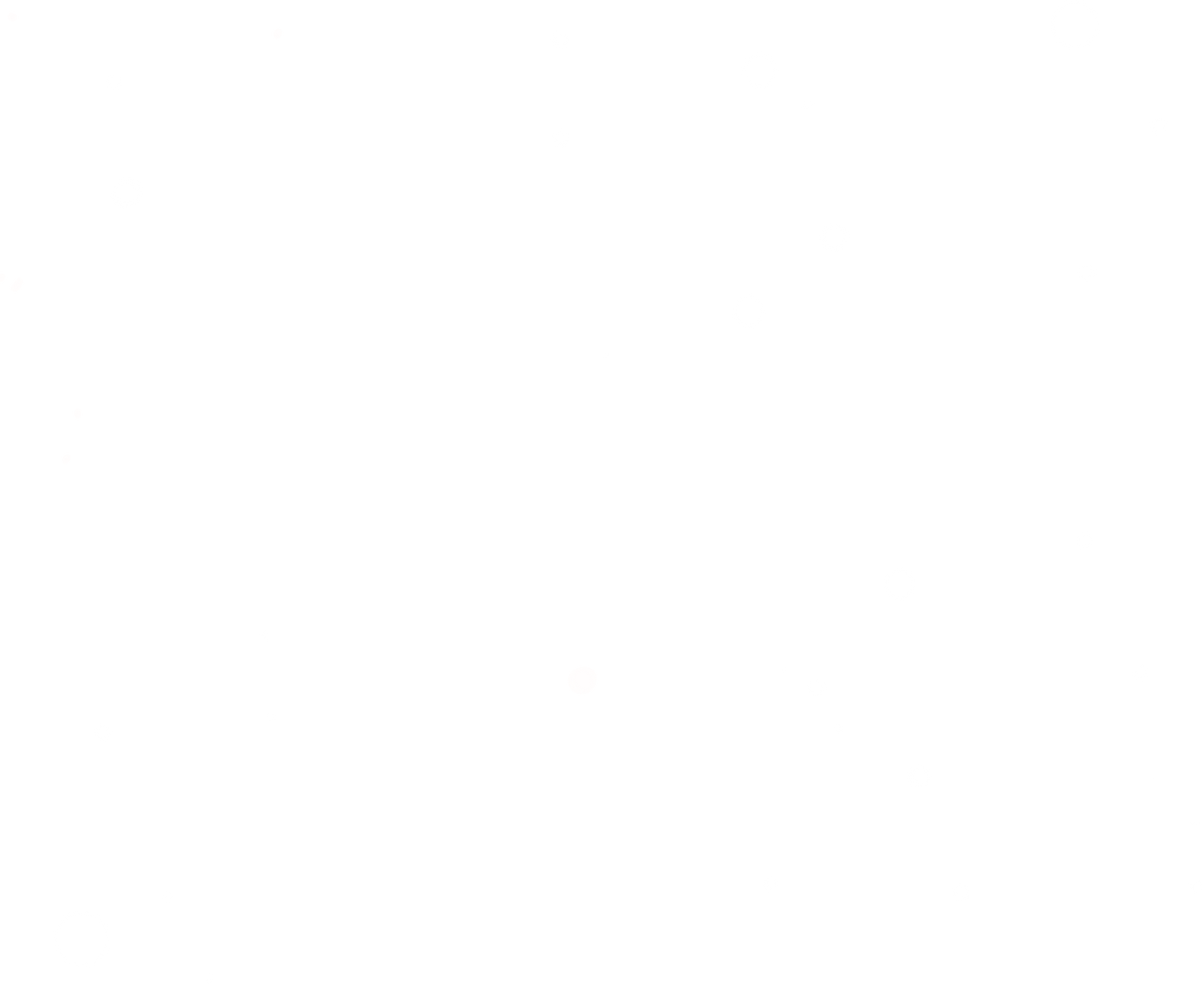 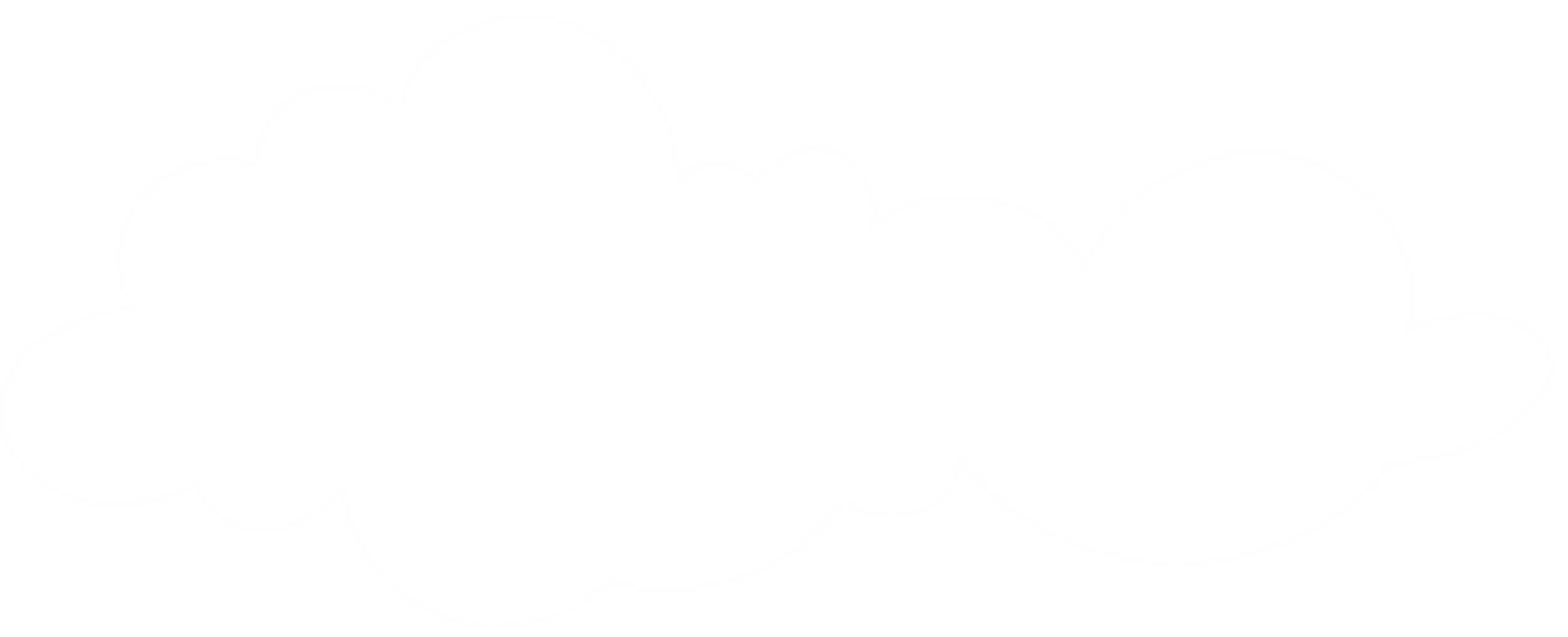 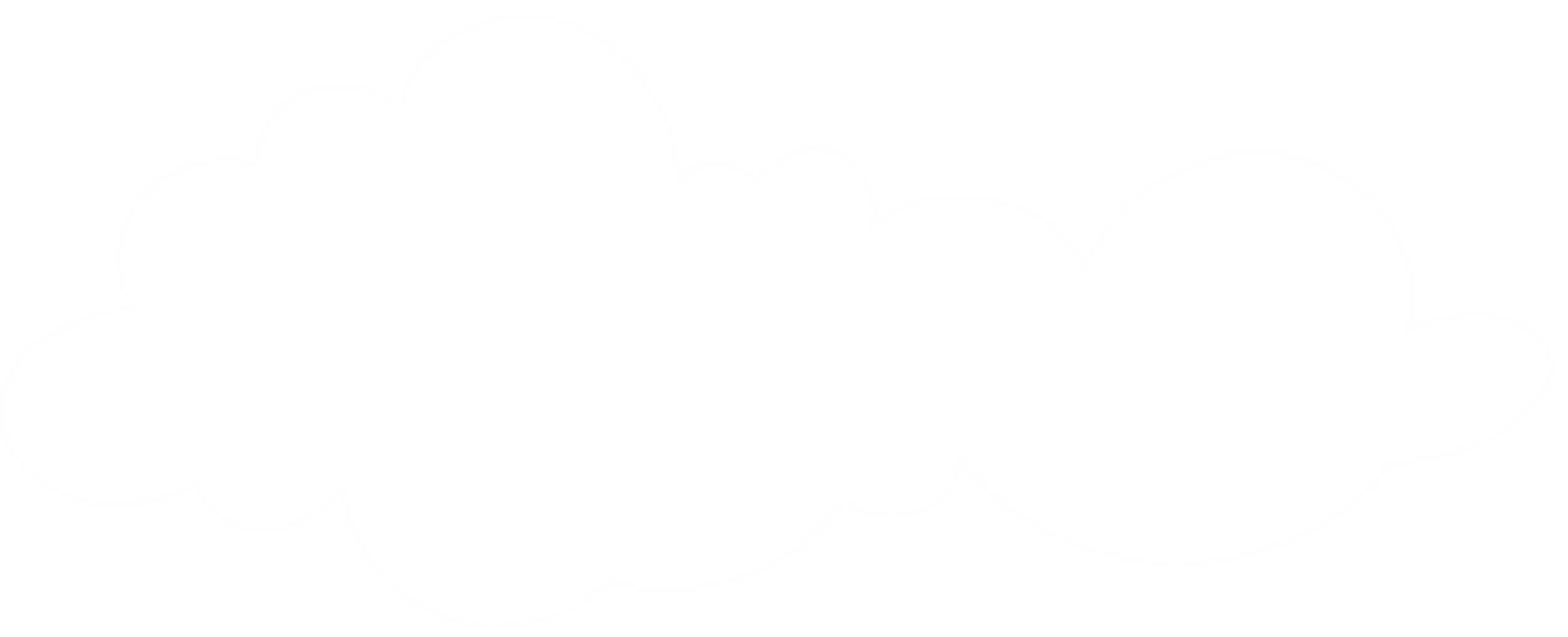 أ/ نوره الأكلبي
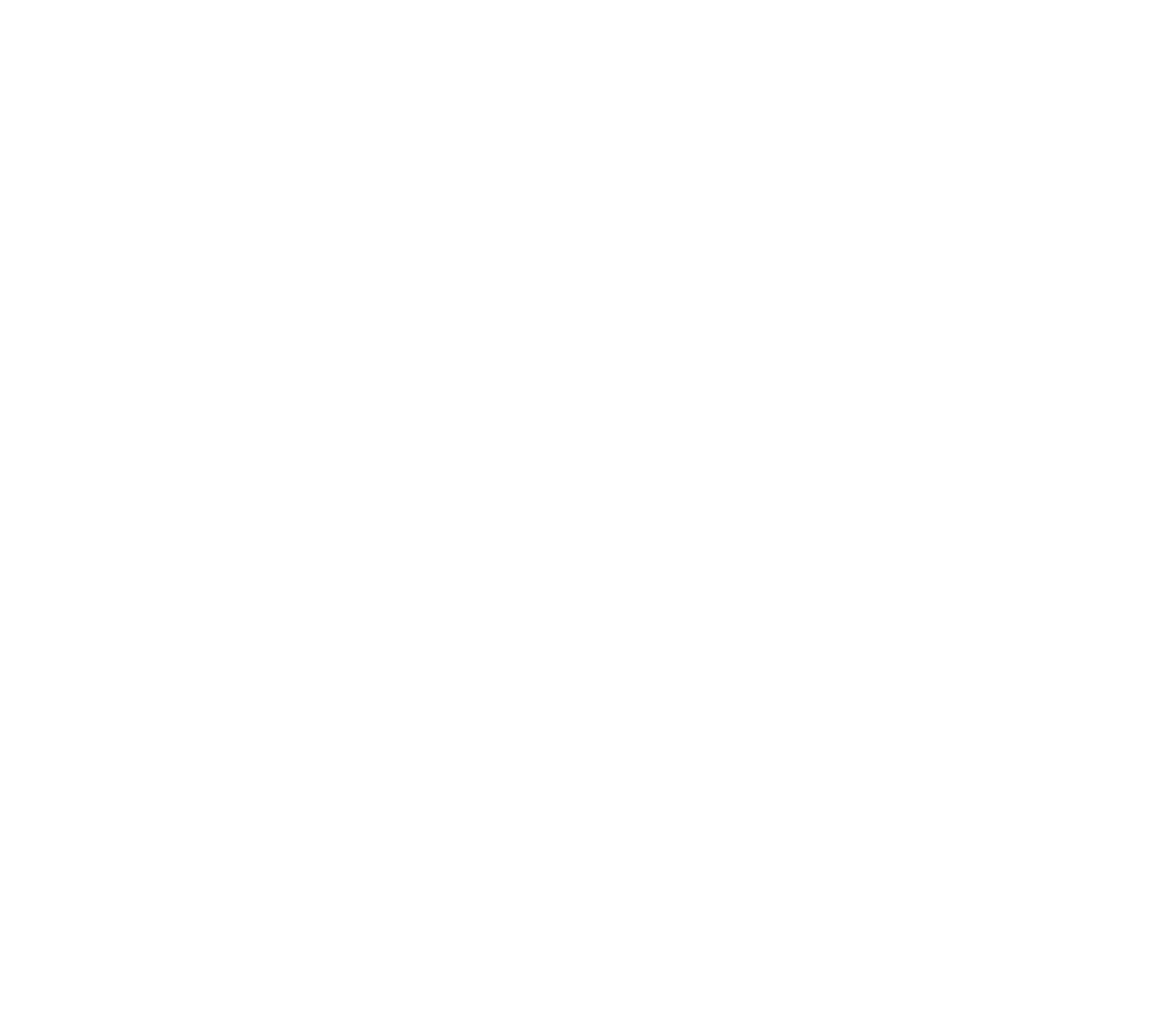 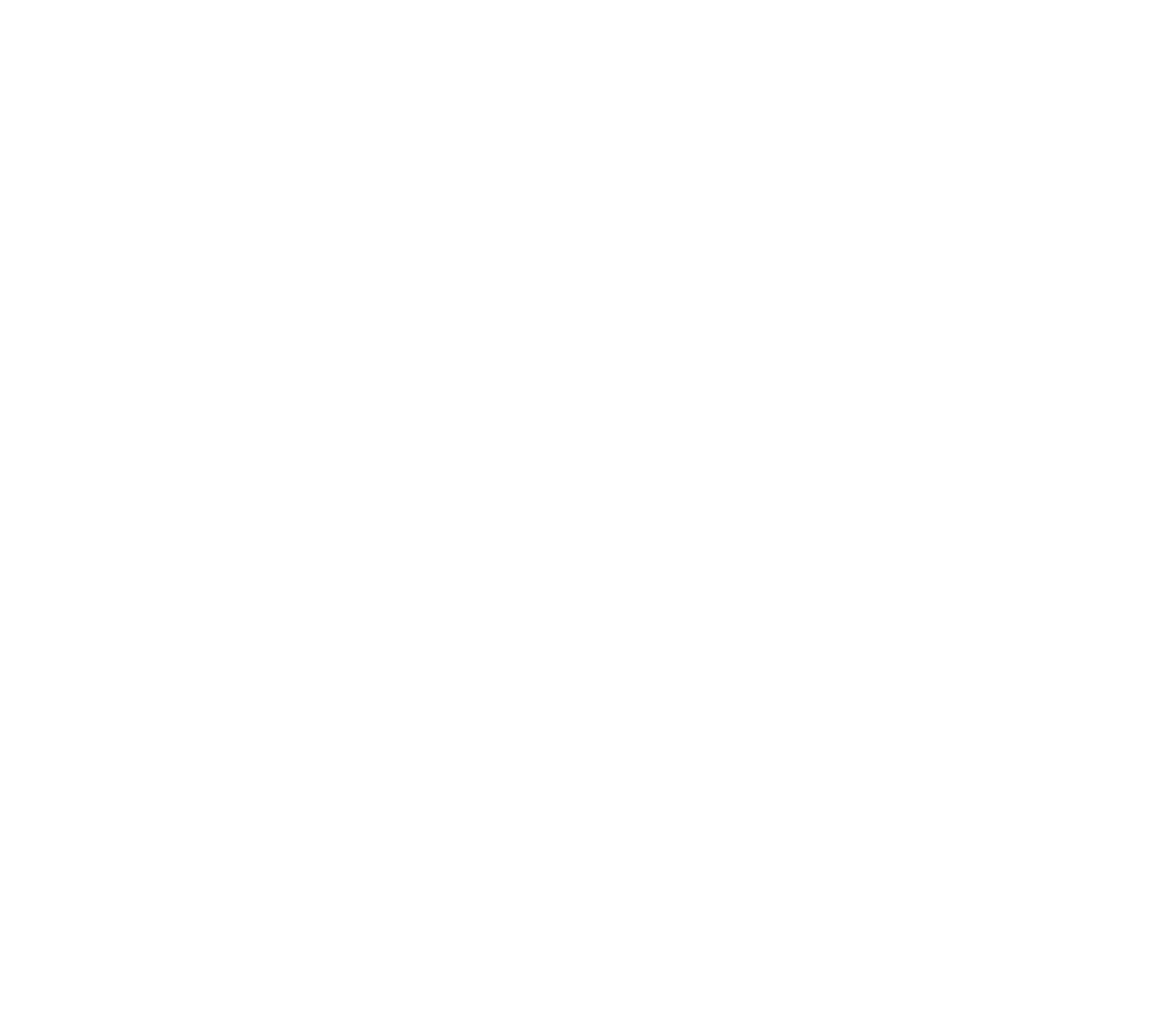 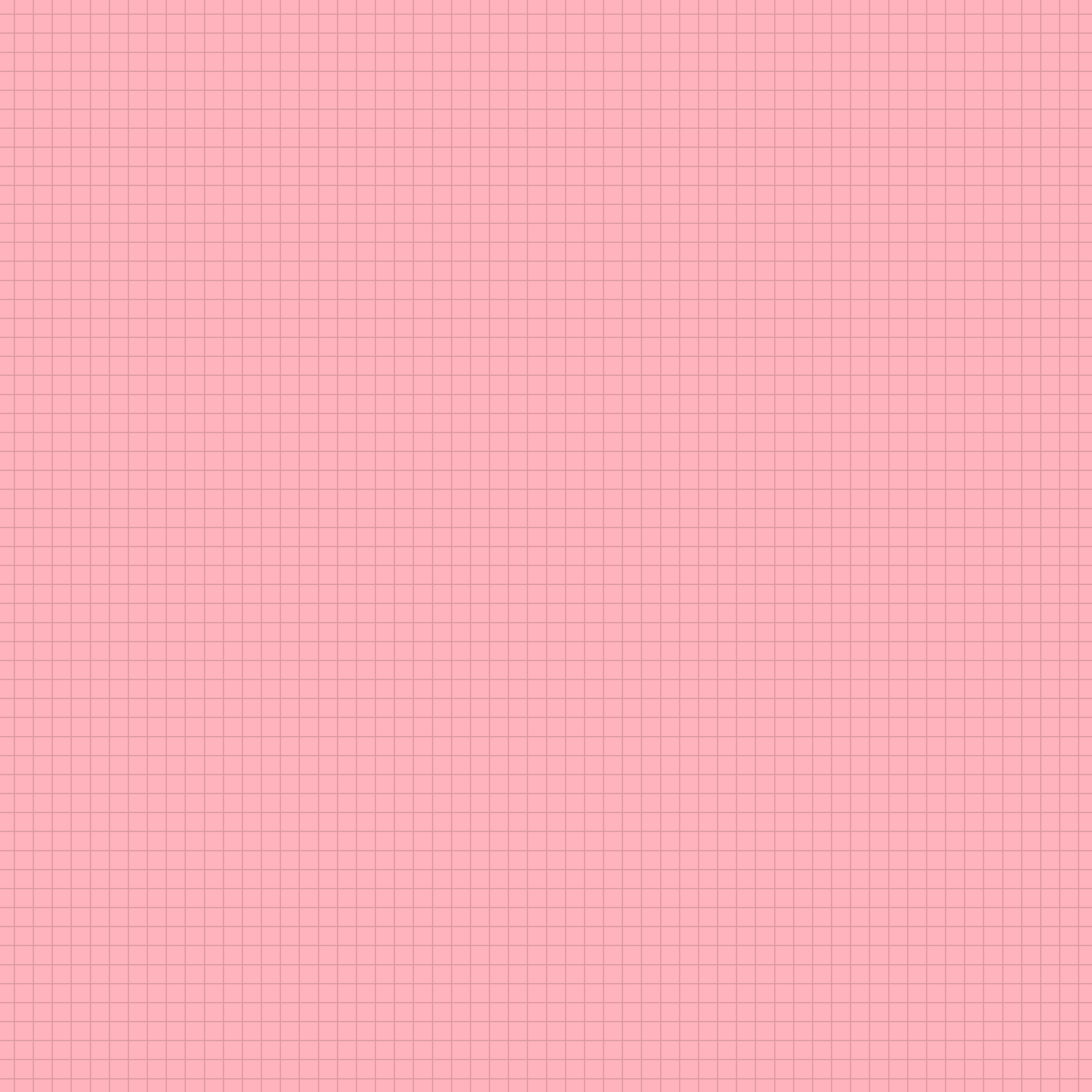 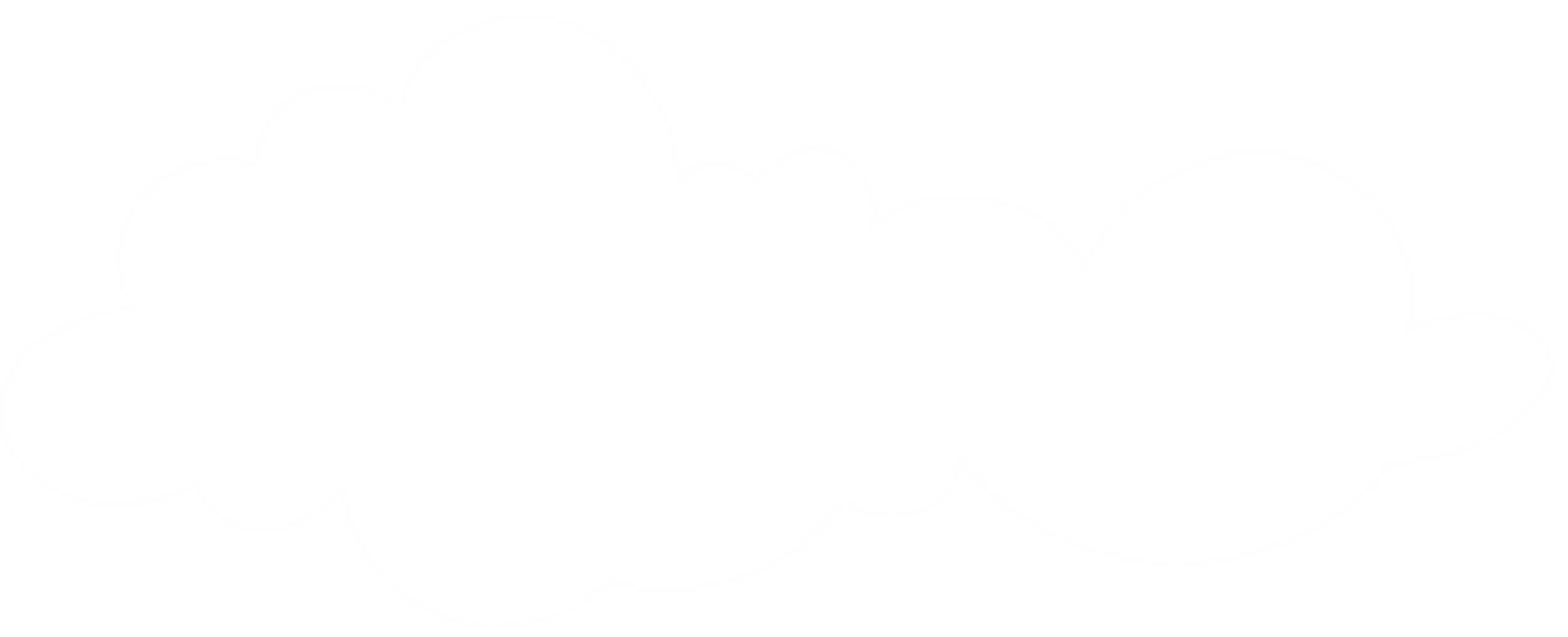 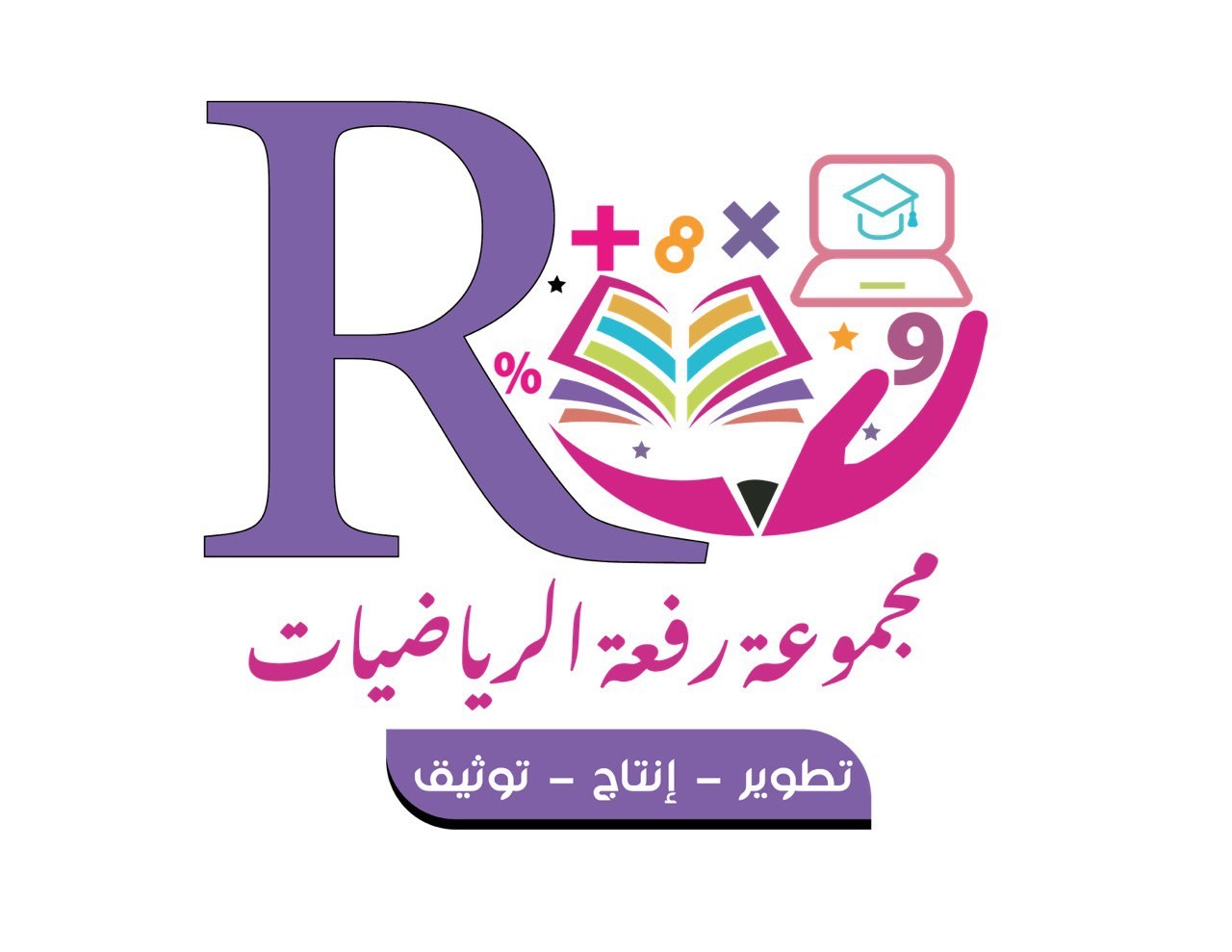 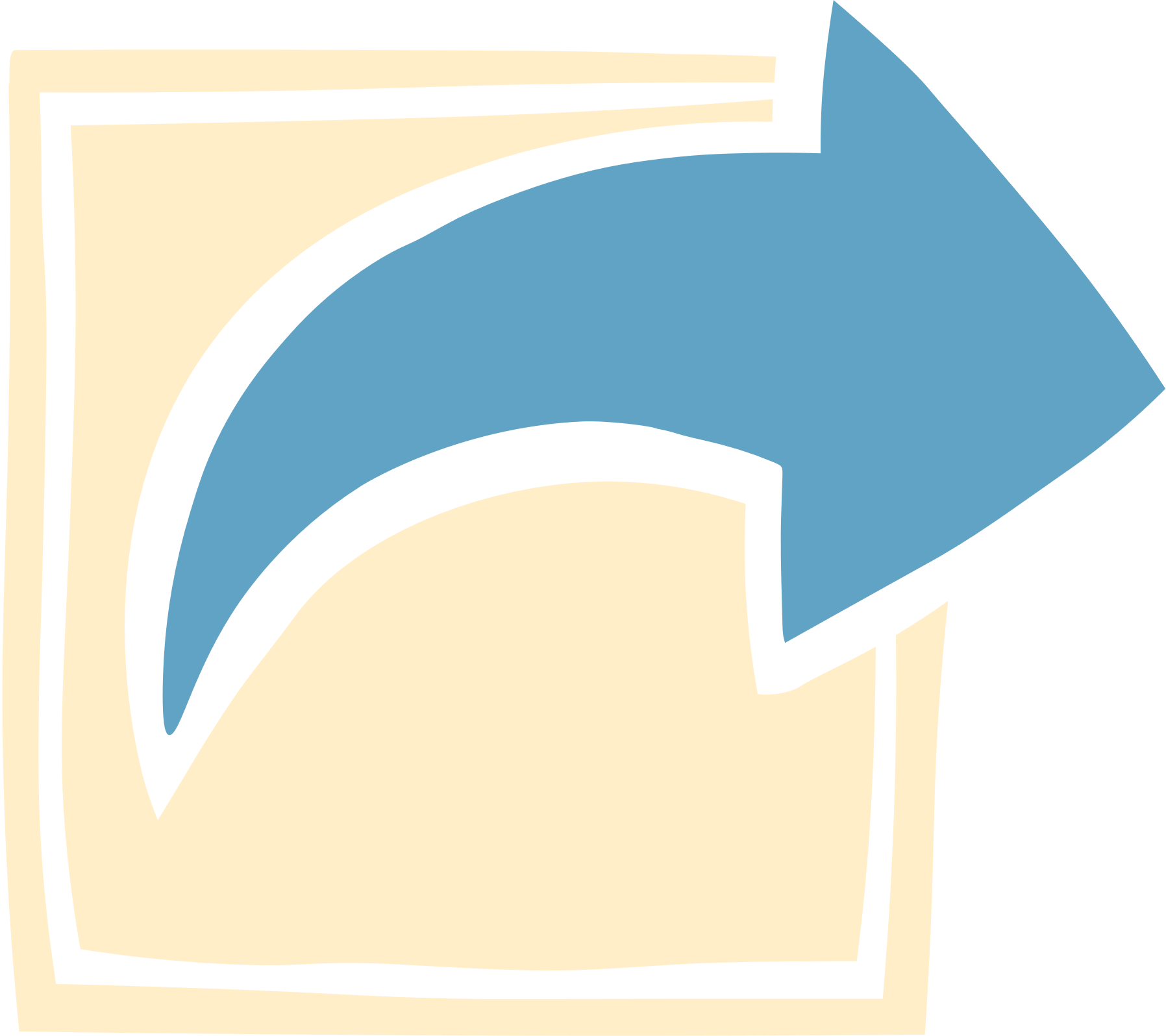 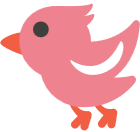 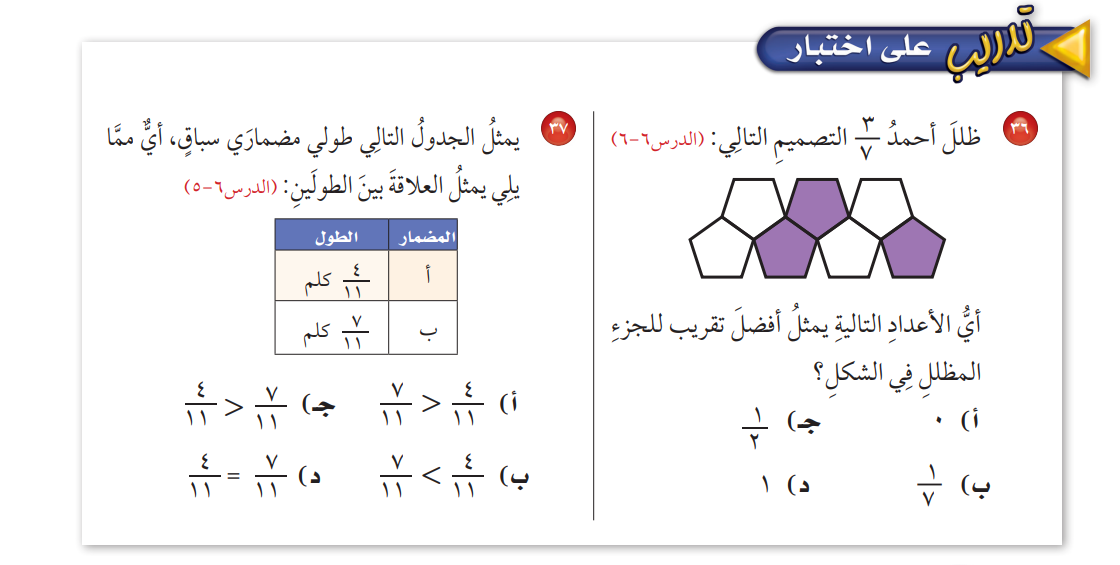 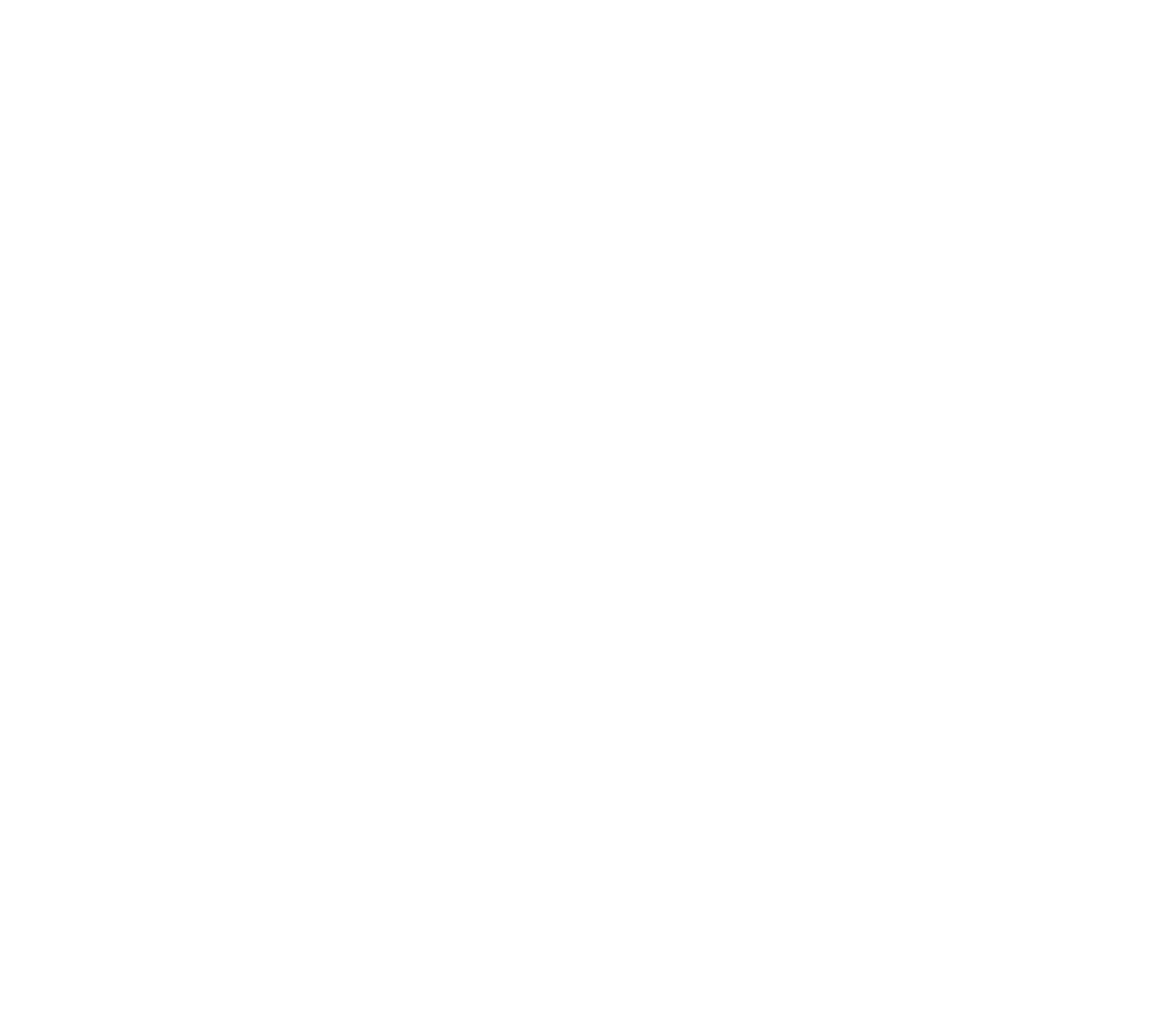 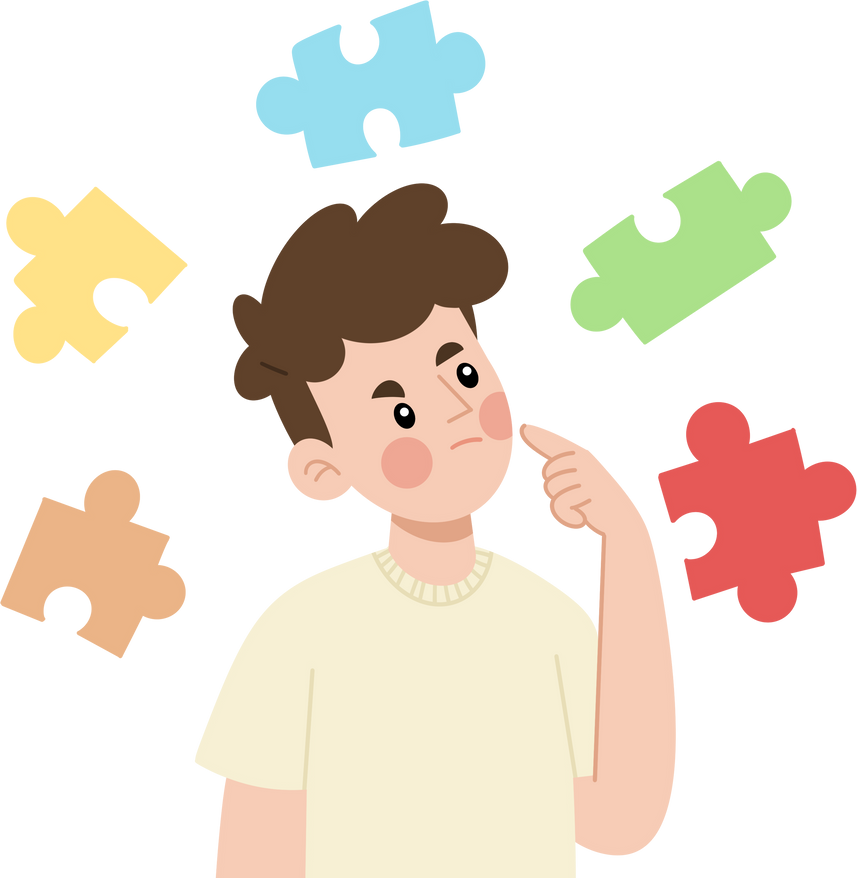 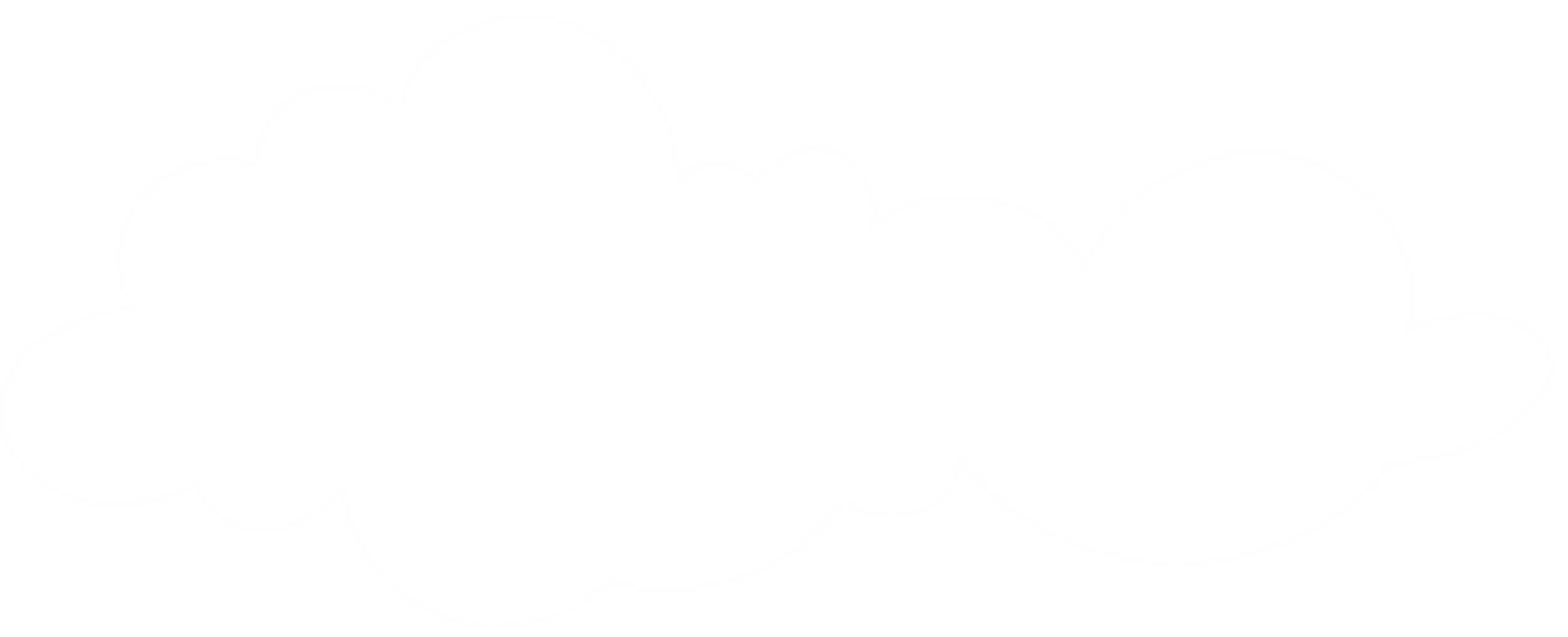 صفحة ٧٤
أ/ نوره الأكلبي
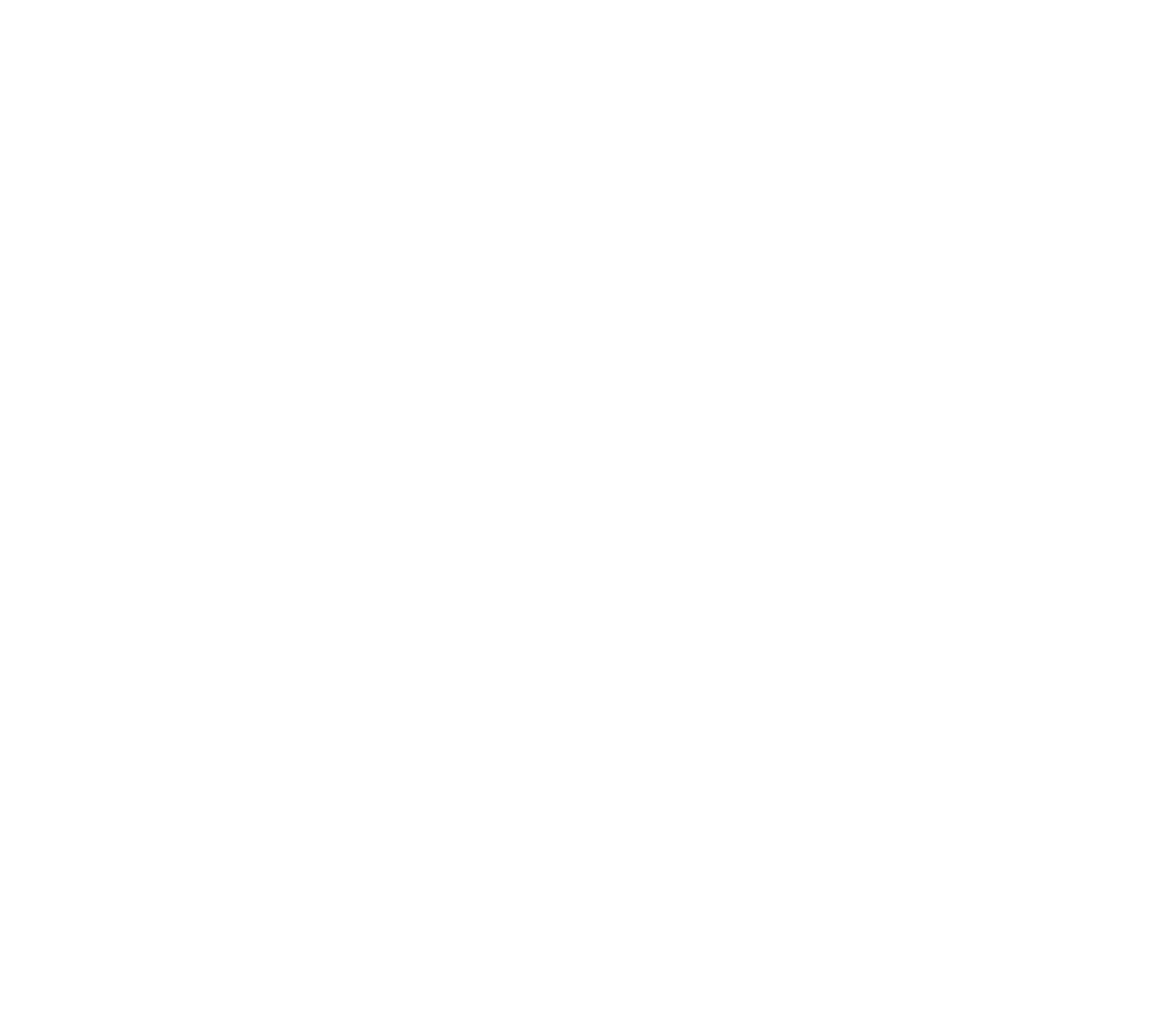 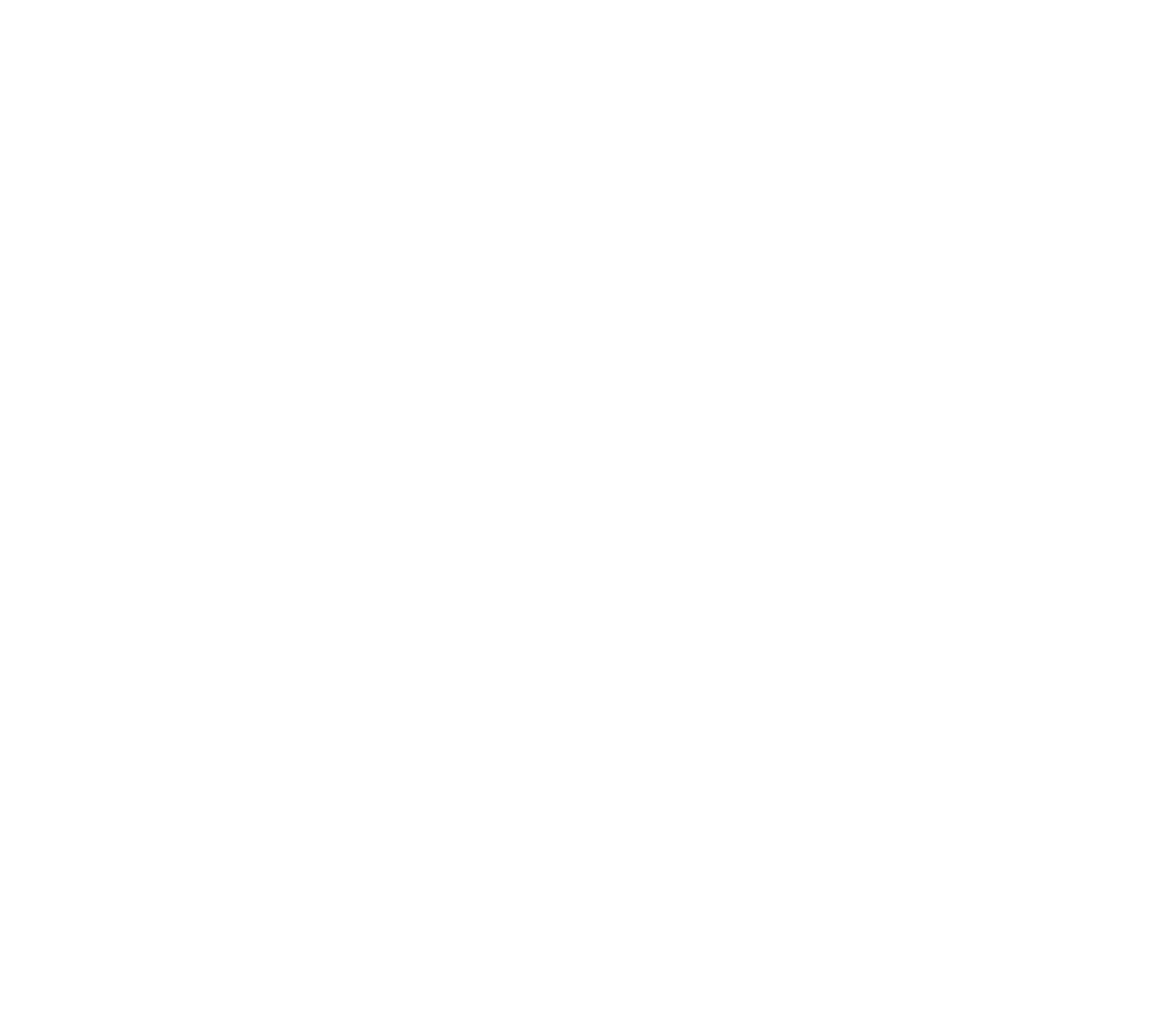 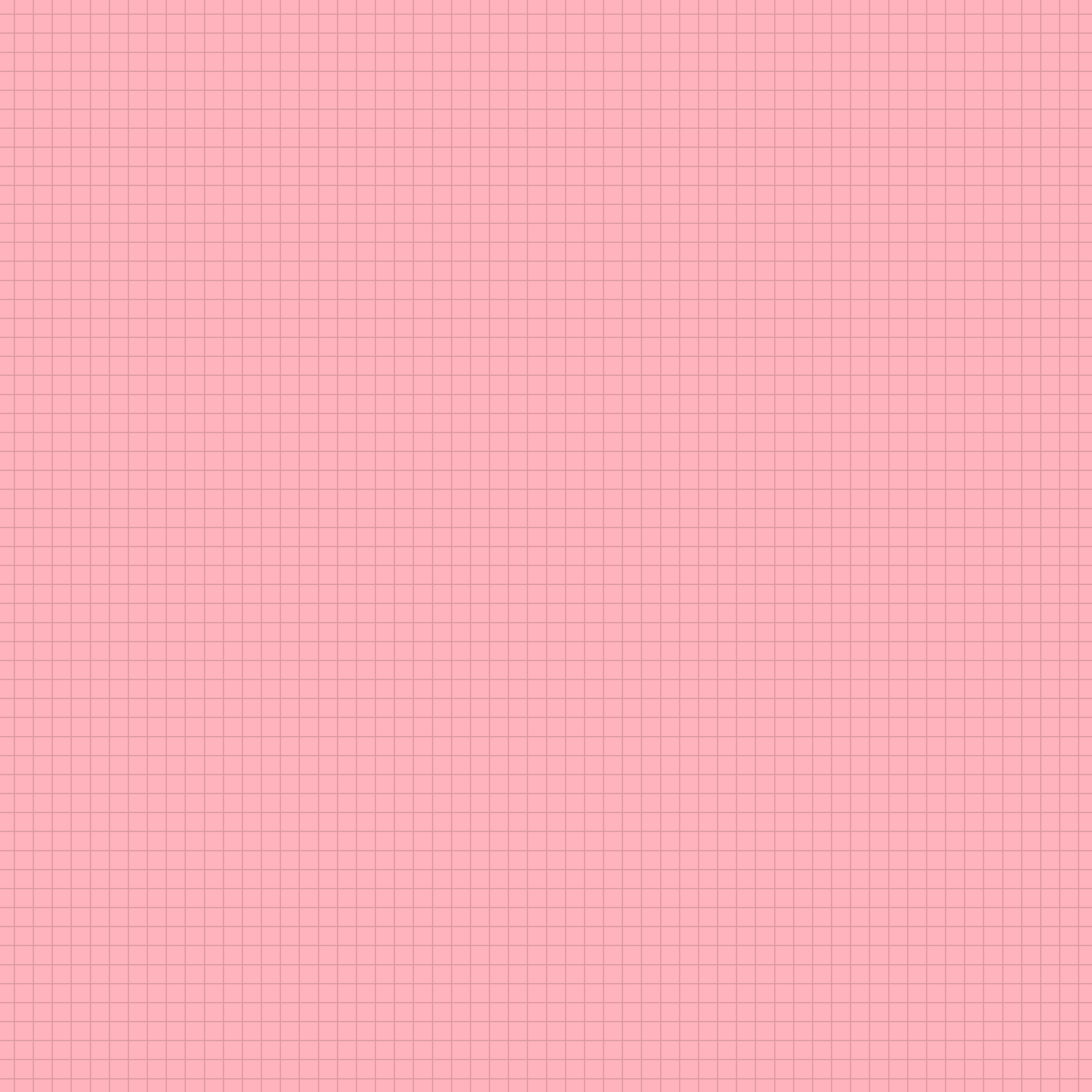 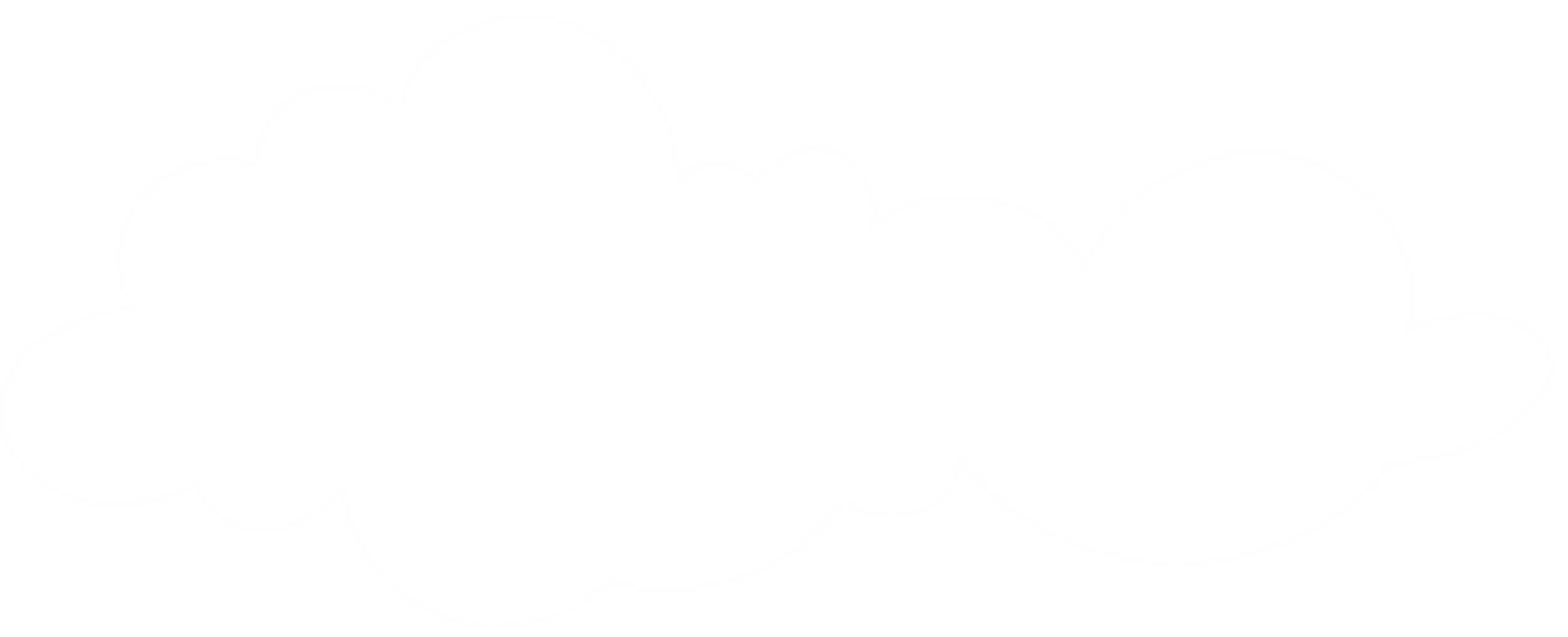 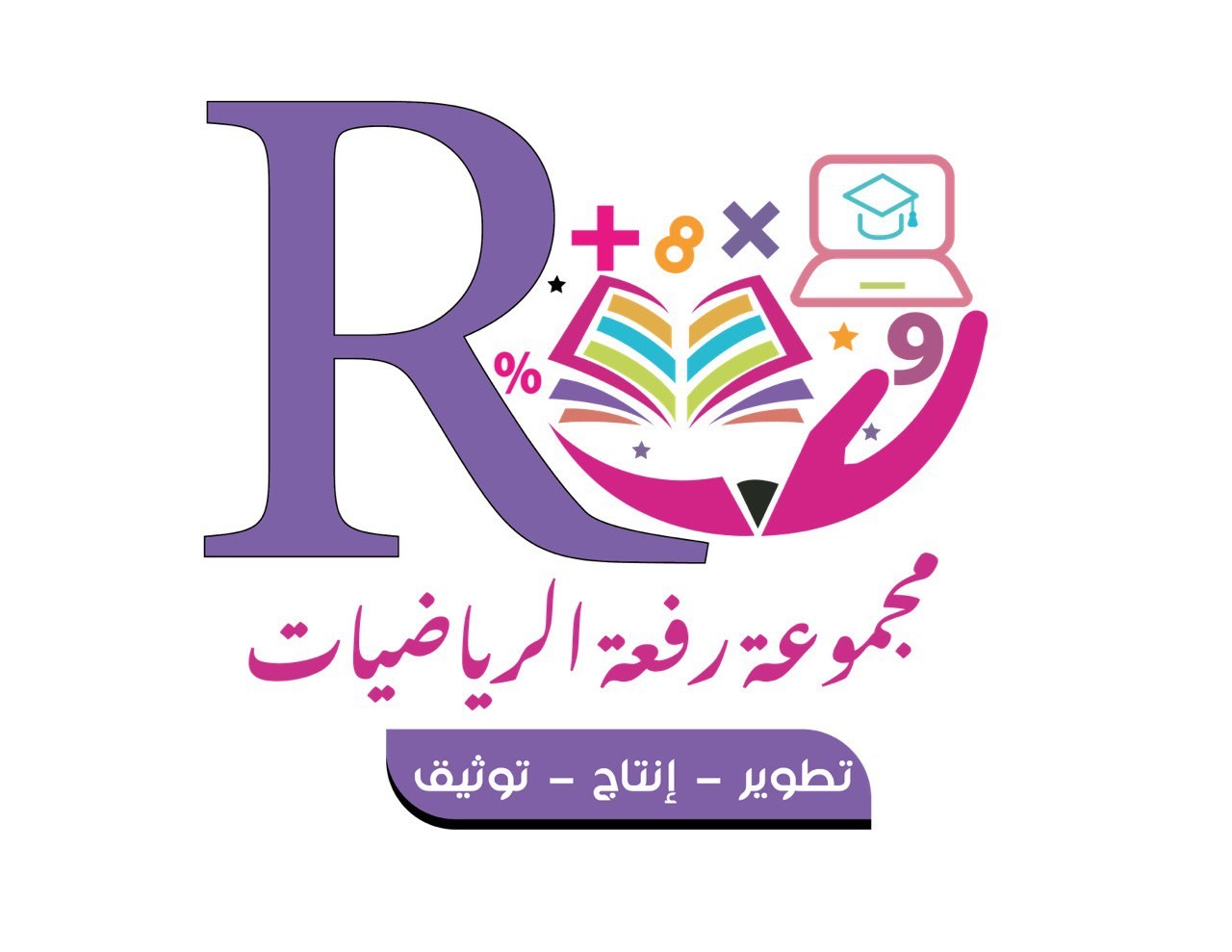 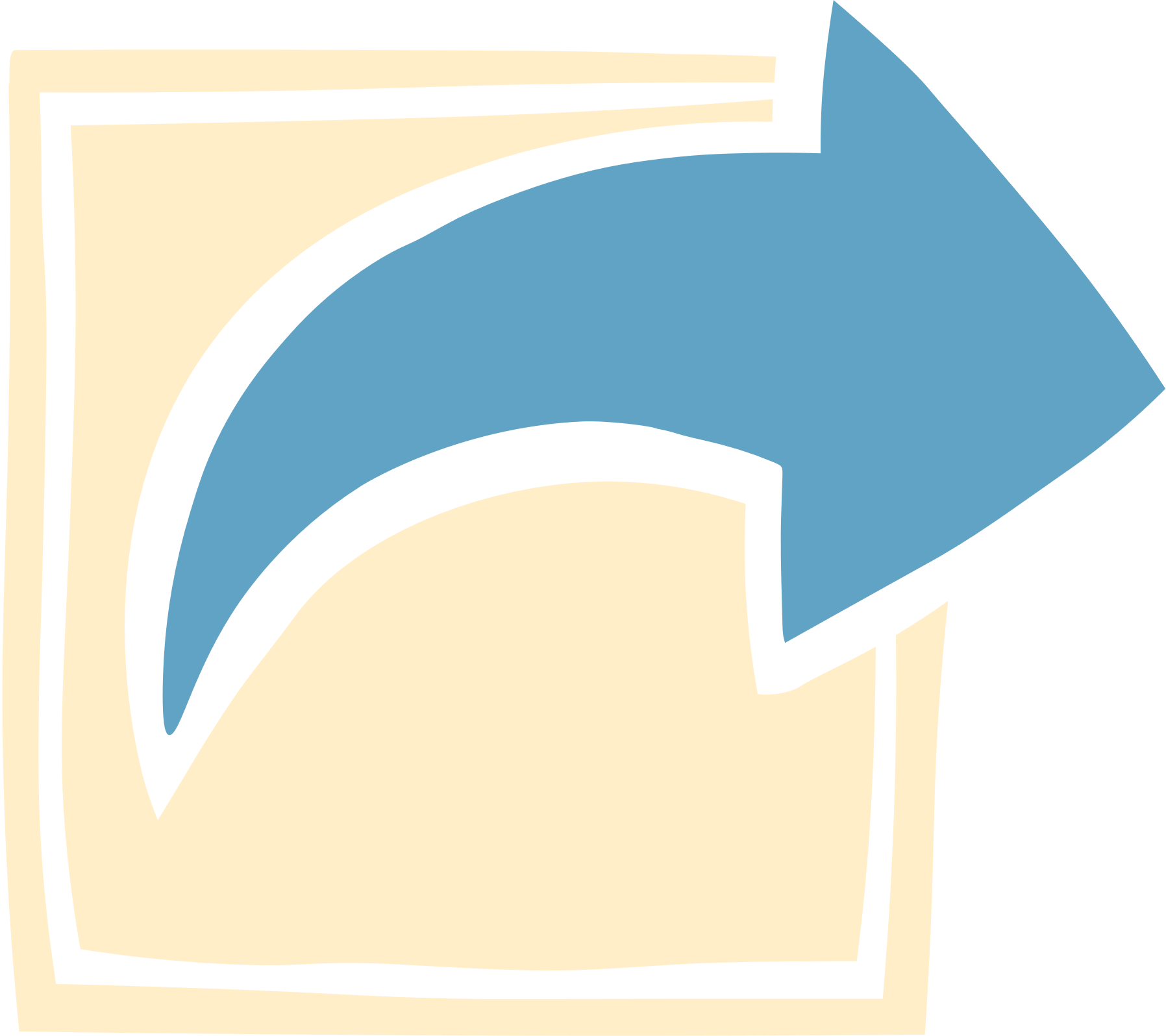 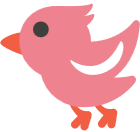 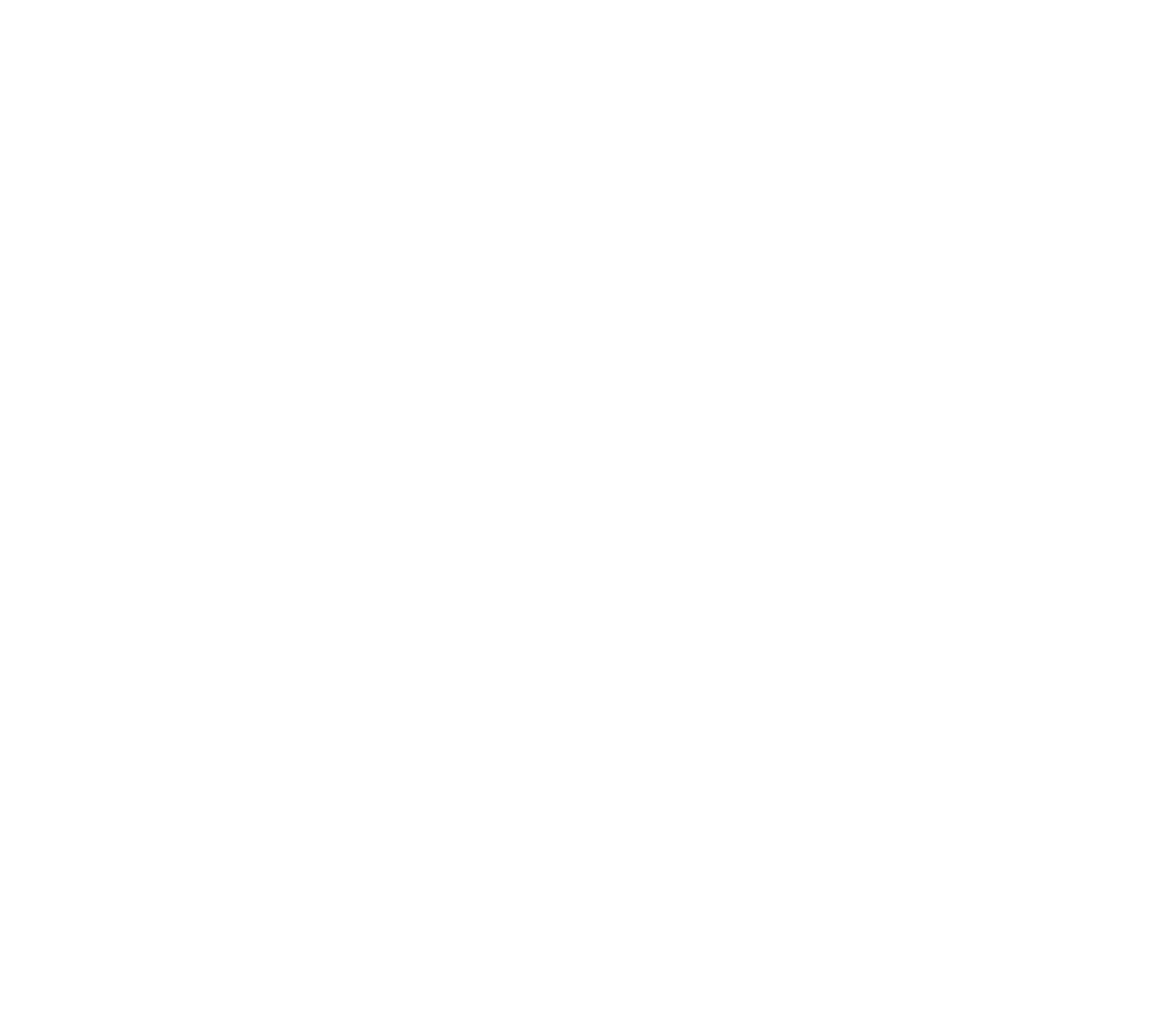 أذكر طريقة تقريب الكسور الاعتيادية ؟
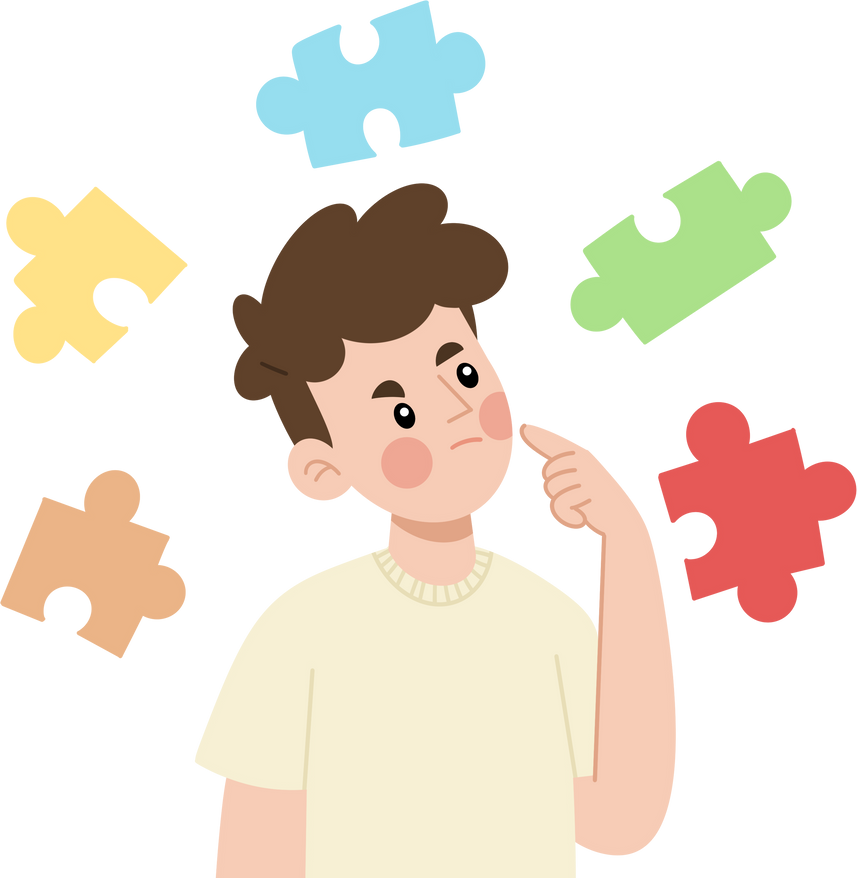 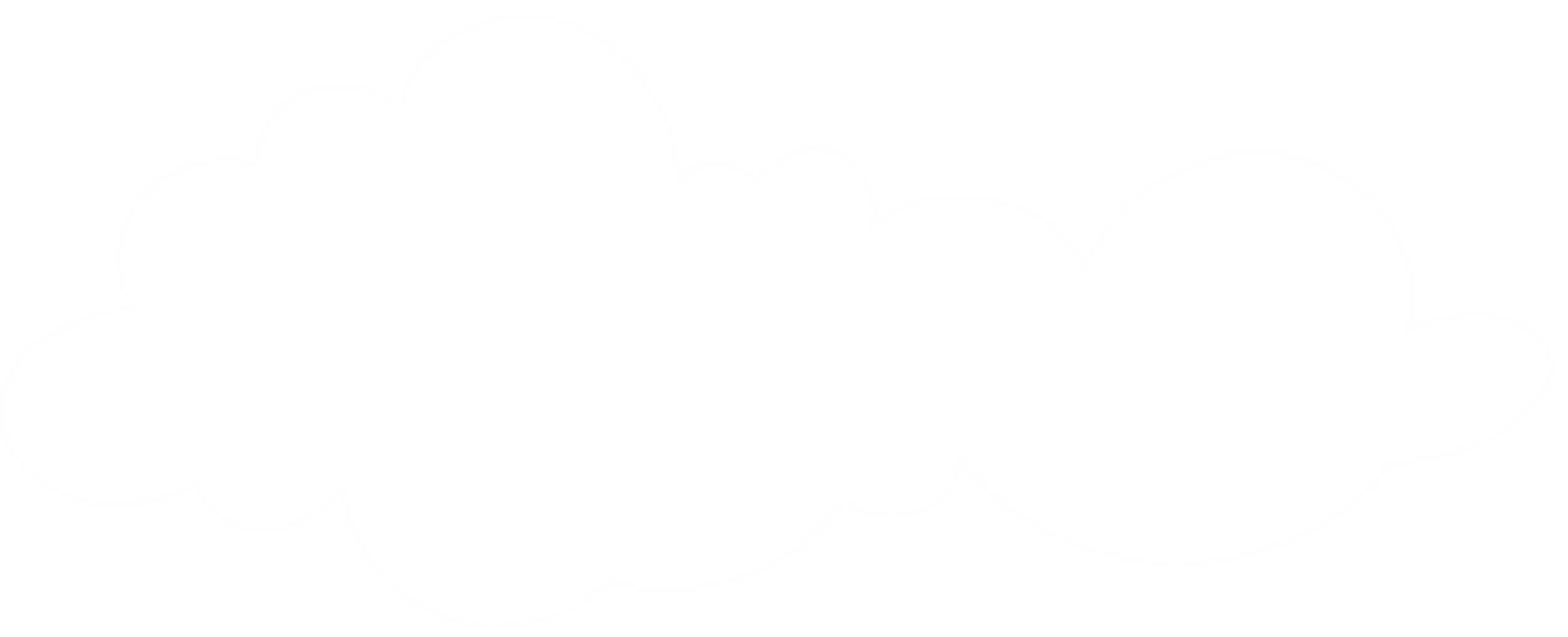 أ/ نوره الأكلبي